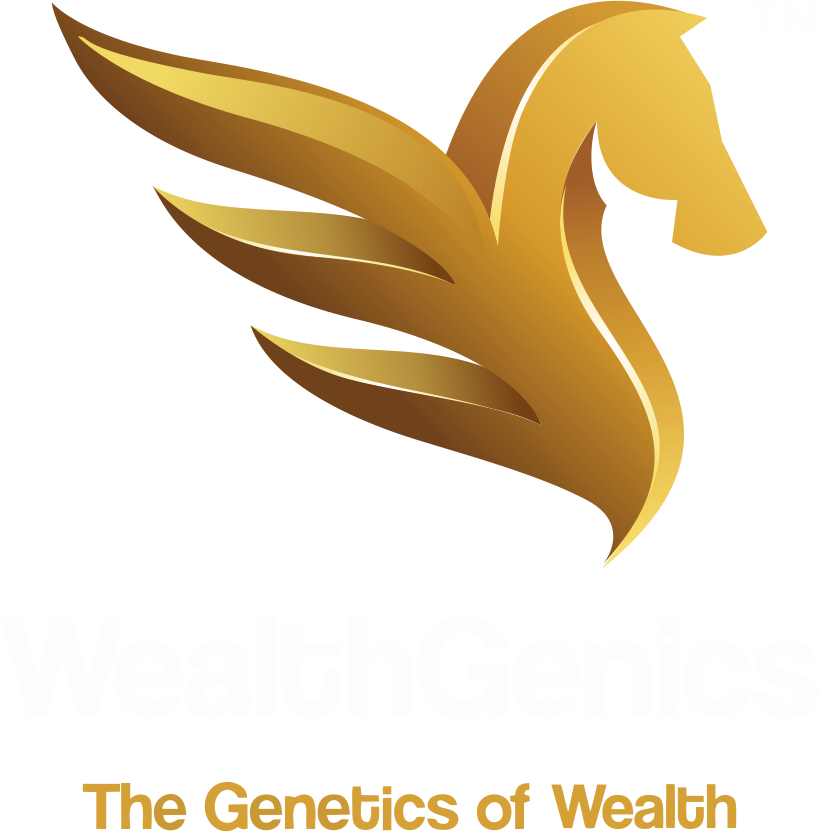 Financial Education & Progress Awareness Campaign
India Struggles for jobs 
77% of the population is doing Job

51% Male
26% Female
2022
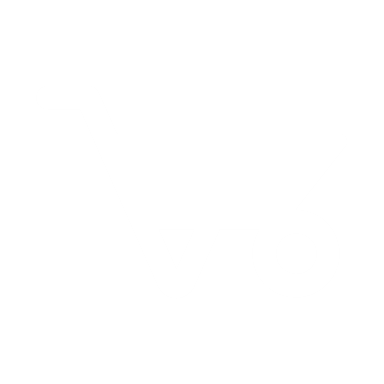 17%
Of People with Degree - No Job
2021
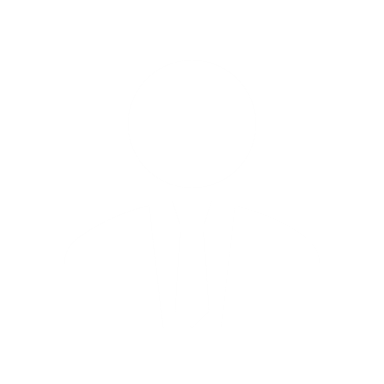 19%
Of People with Degree - No Job
2020
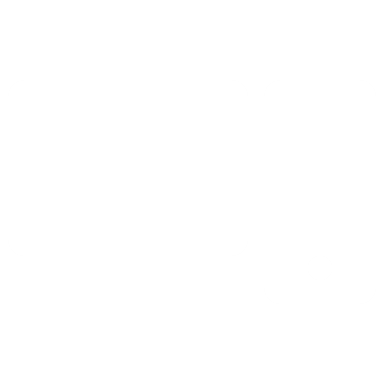 16%
Of People with Degree - No Job
Only 17% of People work in well organized sector, with good salary
2019
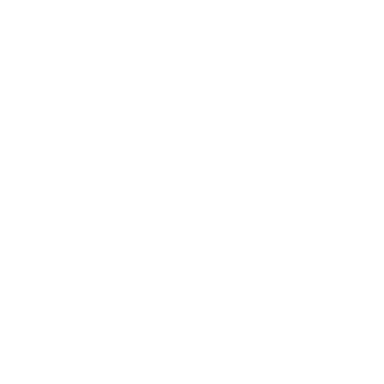 14%
Of People with Degree - No Job
Different Business Models
BUSINESS
CAPITAL 
EXPERIENCE EXPENSES
SPACE
STAFF
MAINTENANCE
FRANCHISEE
MONGINIS      – 10 LAKHS
YEVALE TEA    – 28 LAKHS
KAMATH          – 25 LAKHS
JAVED HABIB  – 22 LAKHS
KFC                   – 1 CRORE
MC DONALDS – 5 CRORE
RISK
Business
Franchisee
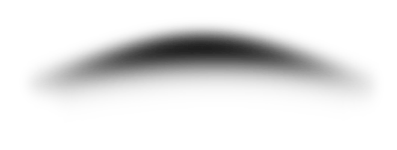 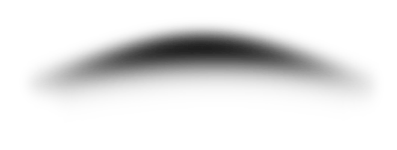 Indian Stock 
Market
Indian Forex 
Market
Forex Market
(Foreign Exchange)
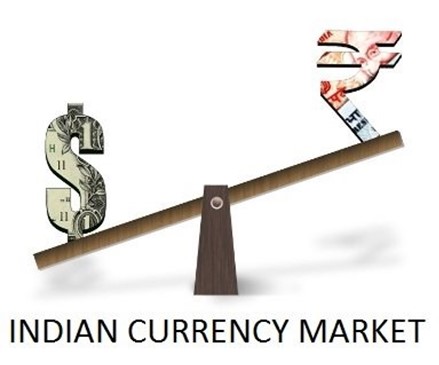 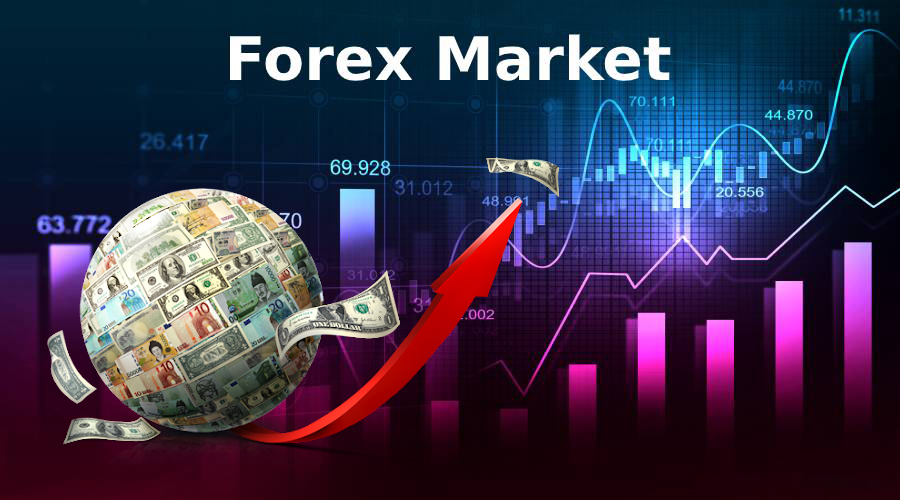 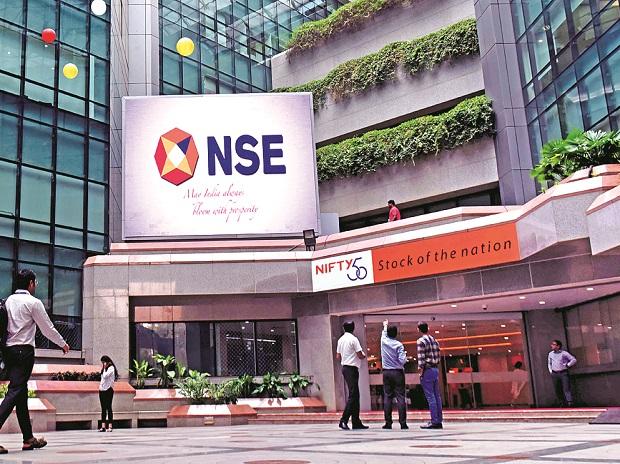 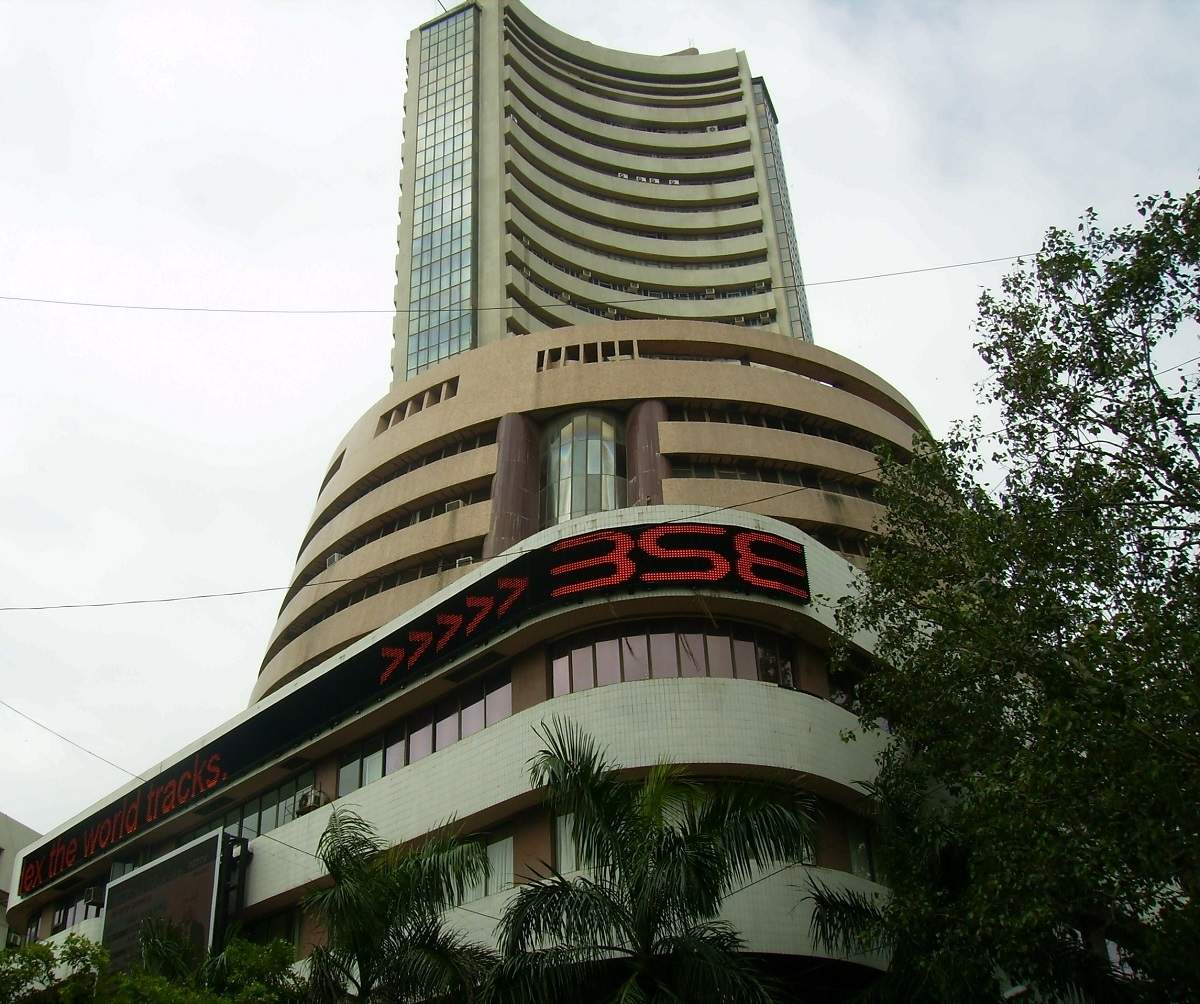 Currency Trading
Currency Exchange
34 Billion Dollar / Day
8.25 lakh Crore INR / day
6.6 Trillion Dollar / Day
Timing : 9:15 AM to 3:30 PM
Timing : 9:00 AM to 7:30 PM
Timing : 24 x 5
Why Trading / Investing is important ?
Recession and Pandemic Proof Business
Earning based on Knowledge
Passive Source of Income
No Age Barriers
Time Flexibility
Become a Investor
Examples of Great Investment
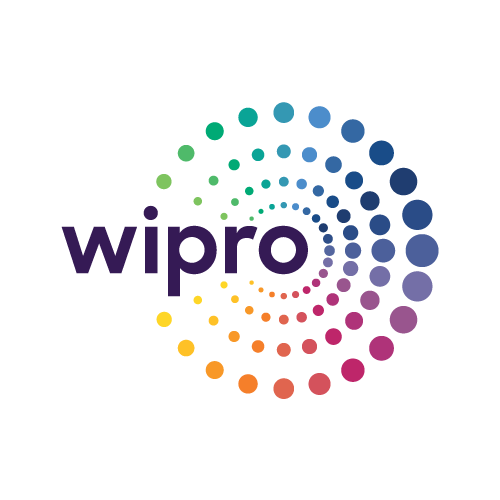 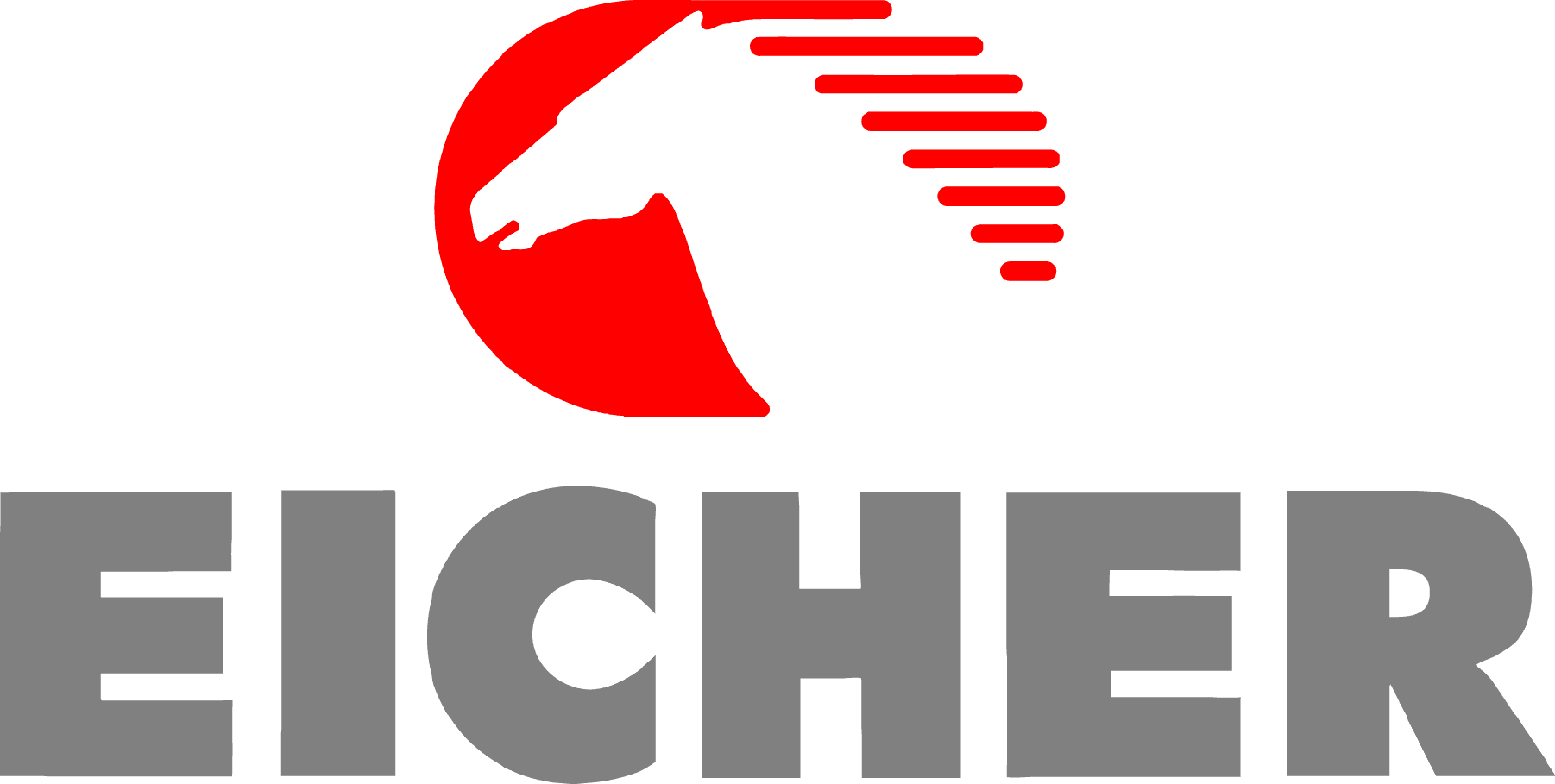 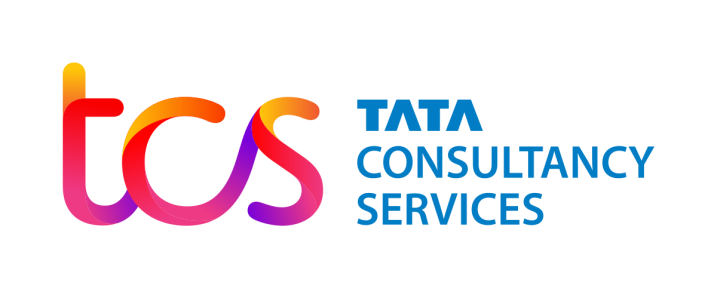 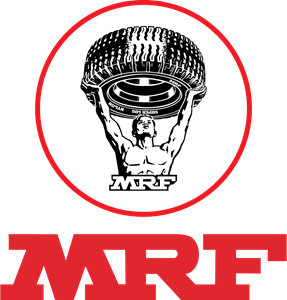 Inflation - Rises by 5 % Every Year
Annual Minimum Growth in Different Investments with Proper Risk Management
Fixed Deposit
Gold
Mutual Funds
Fixed Deposit Growth
Real Estate
Equity (Stock Market)
Gold Growth
Mutual Funds Growth
Real Estate
Growth
Equity ( Stock Market) Growth
5% /P.A
8% /P.A
12% /P.A
13% /P.A
17% /P.A
Normal Market Fees Structure
Indian Stock Market : 2 Lakhs + Per Year
Forex Market : 6 Lakhs + Per Year
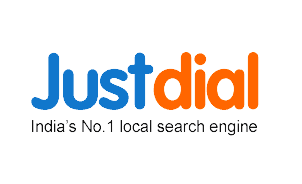 Our Online Education System
MONDAY TO FRIDAY > LIVE SESSIONS > 9PM ONWARDS 
SATURDAY > MENTORING SESSIONS > 4PM ONWARDS.
All sessions are live and interactive
Recorded sessions for revision on App.
Expert Mentoring 
Live Doubt clearing sessions
Trading Support group 
Mind training for trading
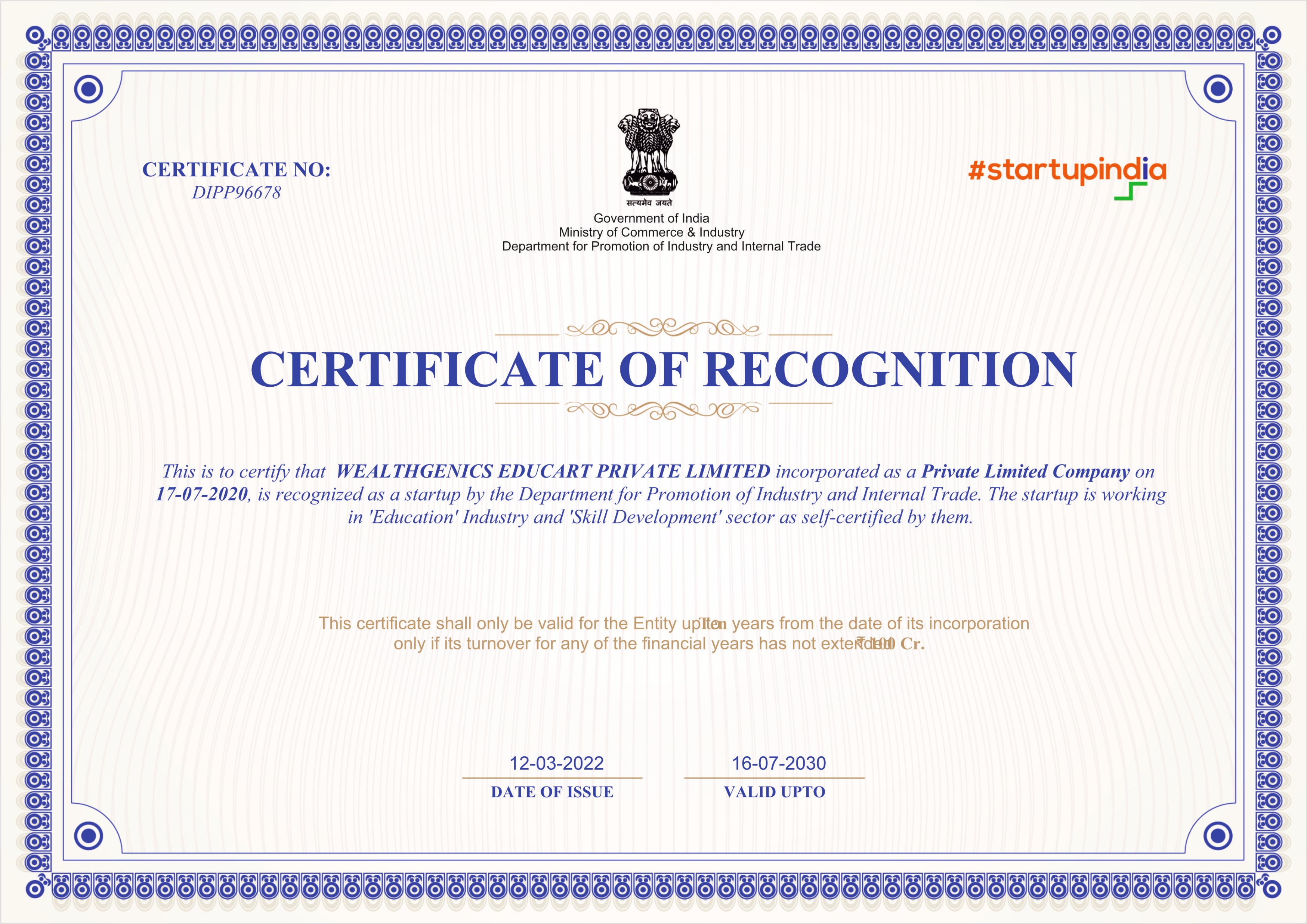 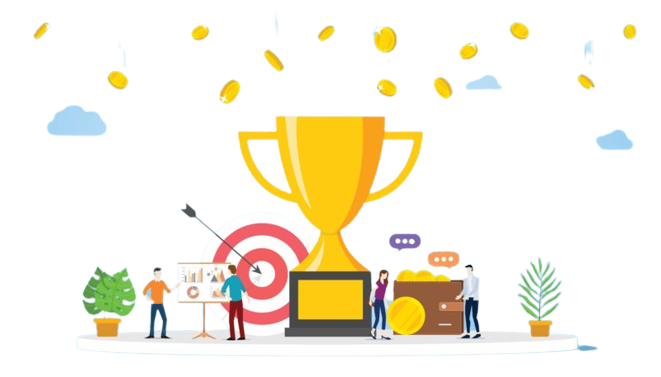 Awards and recognition
DPIAF
       (DADASAHEB PHALKE ICON AWARDS FILM)2020
       Best Online Financial Education Provider in India

 DSBA
       (DIRECT SELLING AND BUSINESS AWARD)2021
       Best Startup of the YEAR 2020-2021 in Direct Selling Industry and Best Business Award

Dr. NELSON MANDELLA NOBEL PEACE AWARD 2020
        Noble and Excellent Contribution towards Society through Financial Education and Atmanirbhar Bharat

DOCTORATE FROM AMERICAN UNIVERSITY
       CMD, Dr. Bajirao Kolekar has been graced with Degree of Doctorate of Philosophy (Specialization in Online Education System )

ISO 21001:2018 
         Certificate received for developing, maintaining  and continuously improving business processes and comparing
         business performance to appropriate quality standards.

Recognized as a “Start-up” by the “Department for promotions of
          Industries and Internal Trade, Govt. of India”.

Gopa DasGupta has been honored as the Best CEO of 2023 by Direct Selling Today.

CEO Gopa DasGupta has been acclaimed with the distinguished Maharashtra Ratna Puraskar in 2023.

Global Head Mr. Vinod Shedge Awarded with Entrepreneur of the year and Business Icon award in 2023
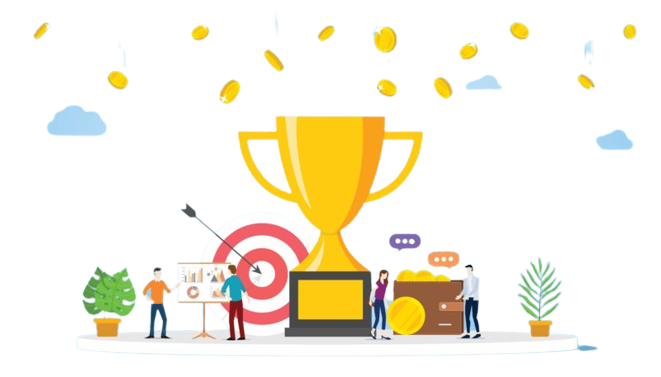 Awards and recognition
CMD DR. BAJIRAO KOLEKAR HAS BEEN BESTOWED WITH THE
PRESTIGIOUS EXCELLENCE IN SKILL BUILDING AWARD BY THE ESTEEMED 
GOVERNOR OF MAHARASHTRA, SHRI RAMESH BAIS.
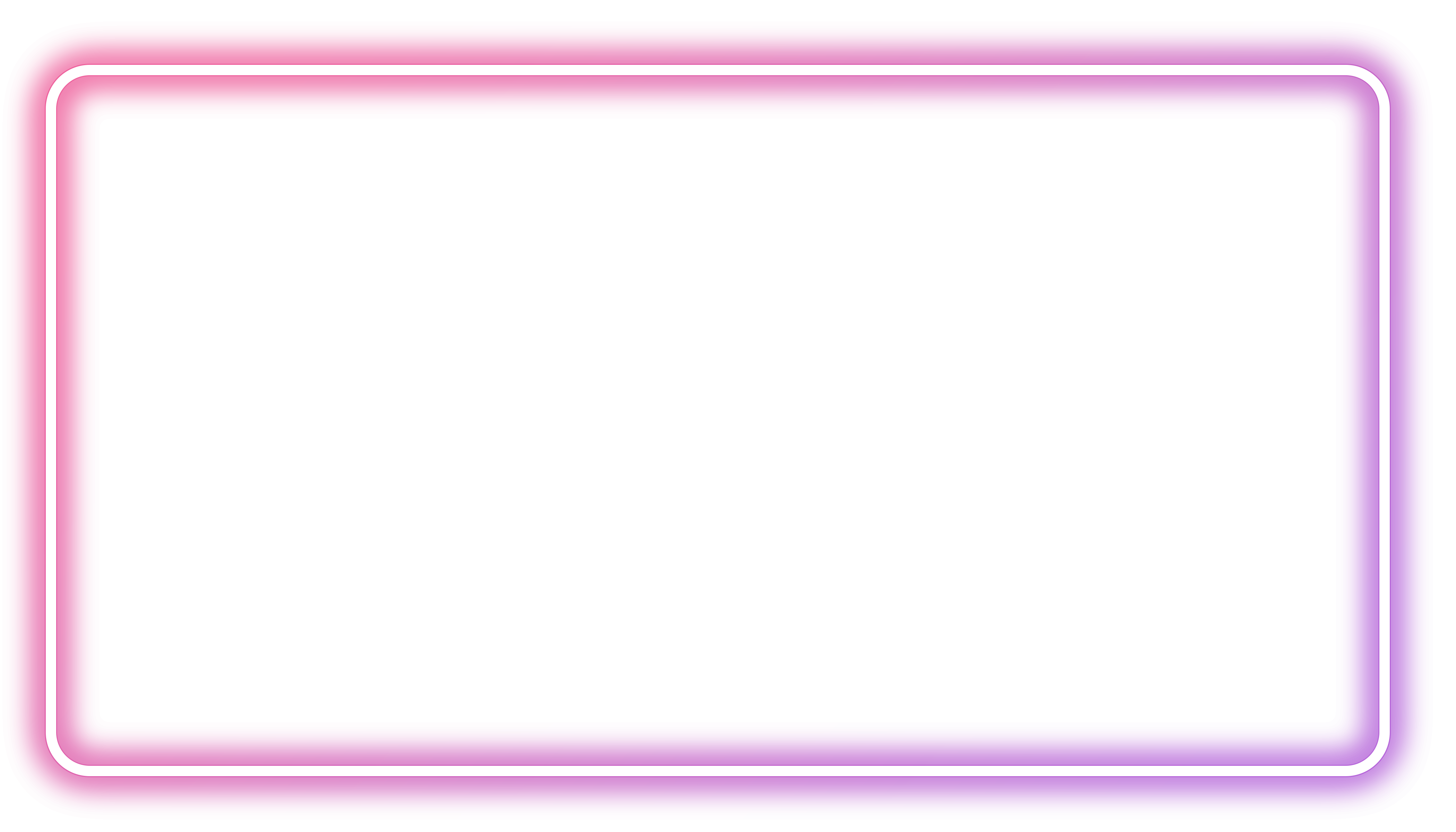 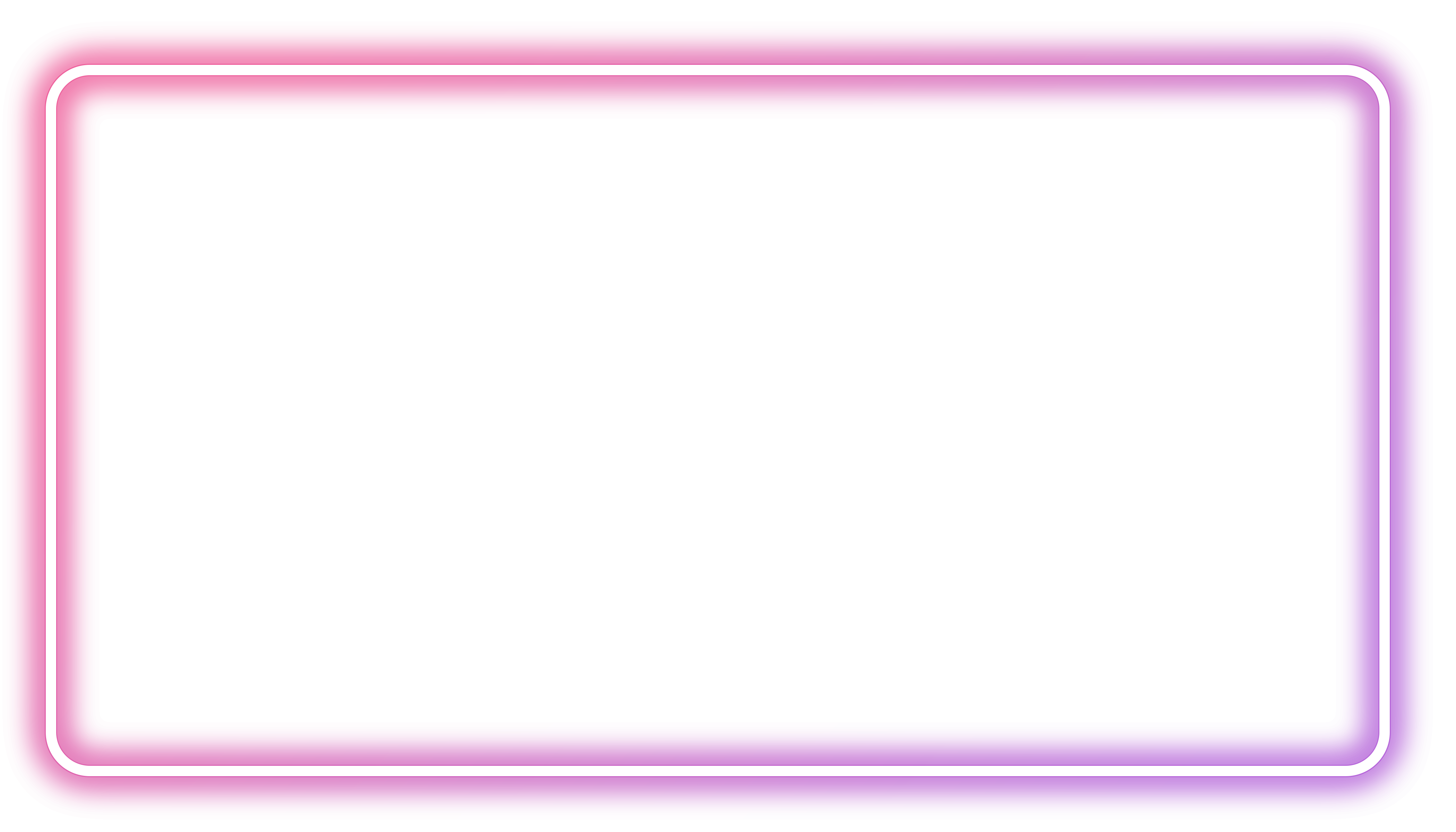 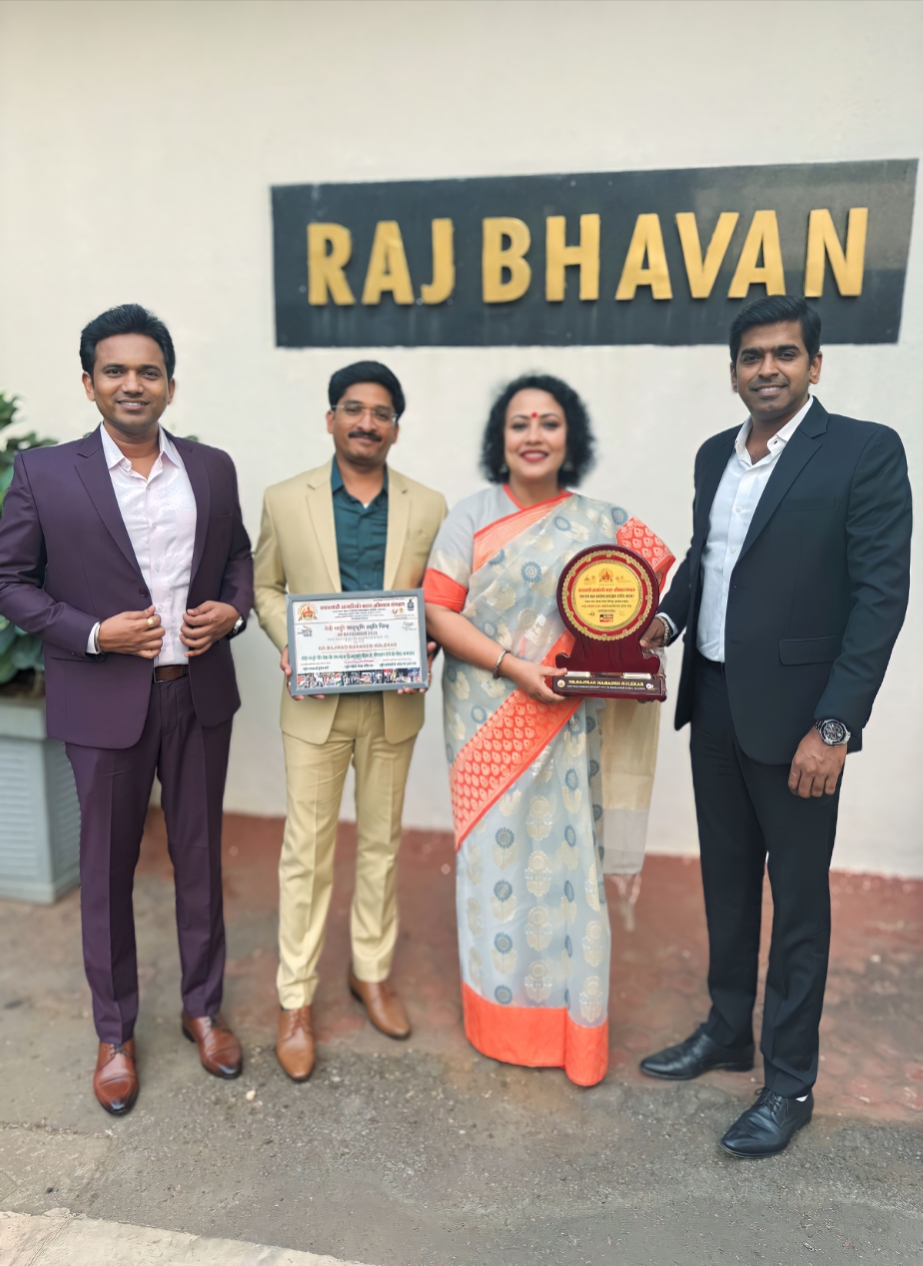 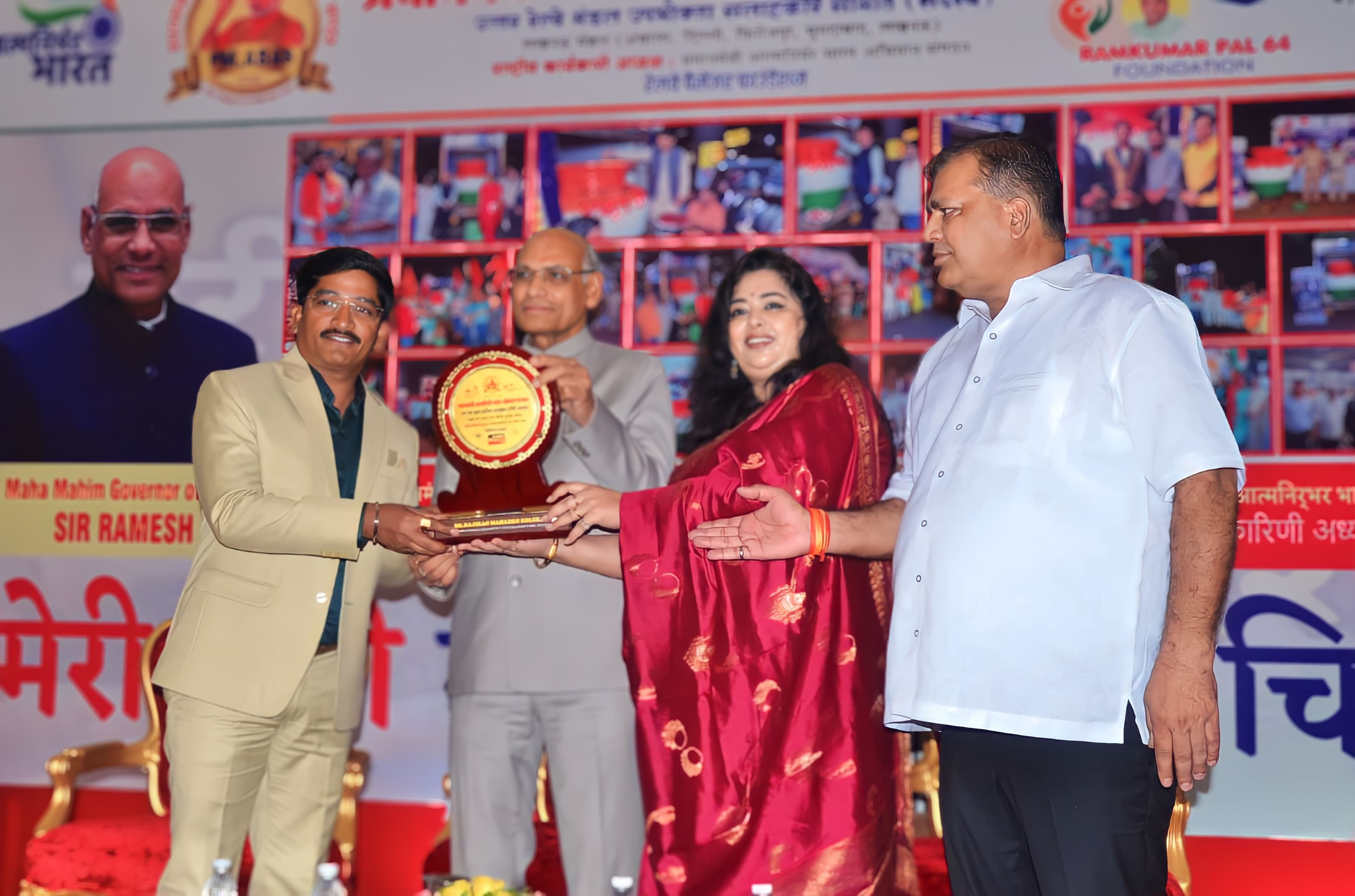 Awards and Recognition
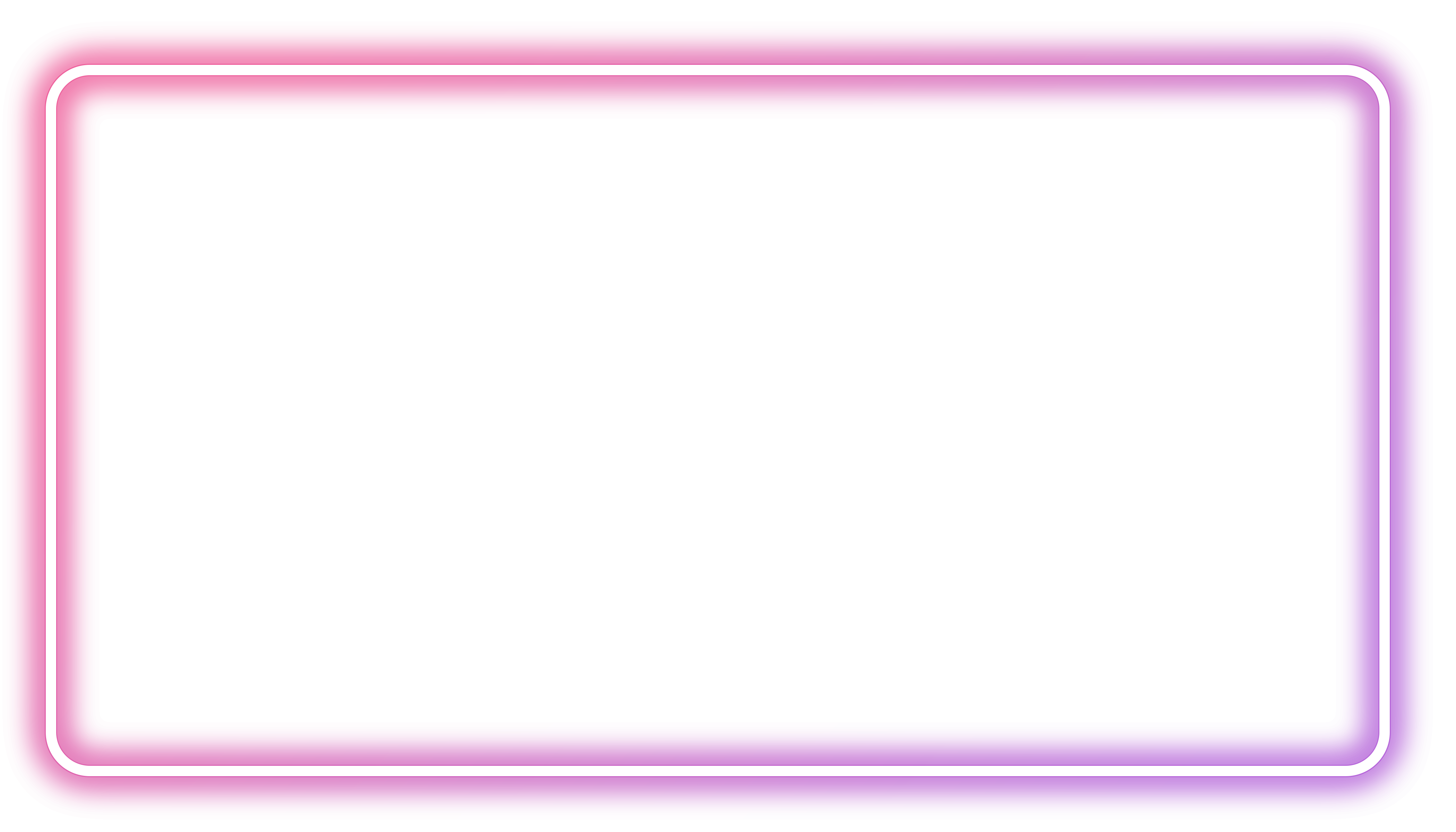 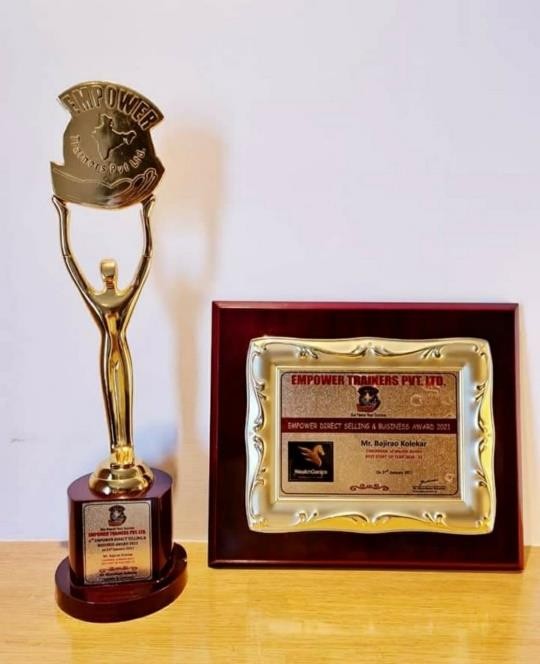 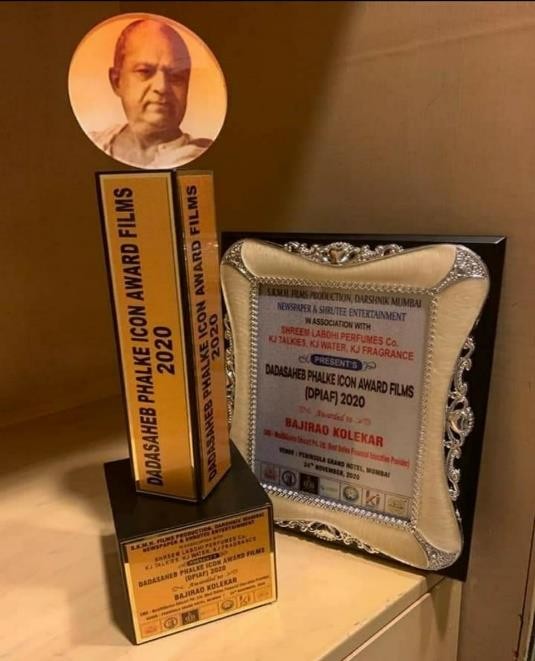 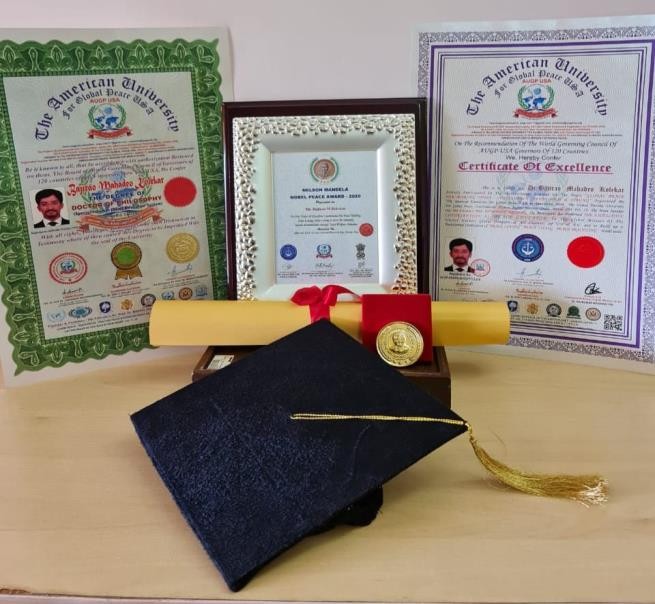 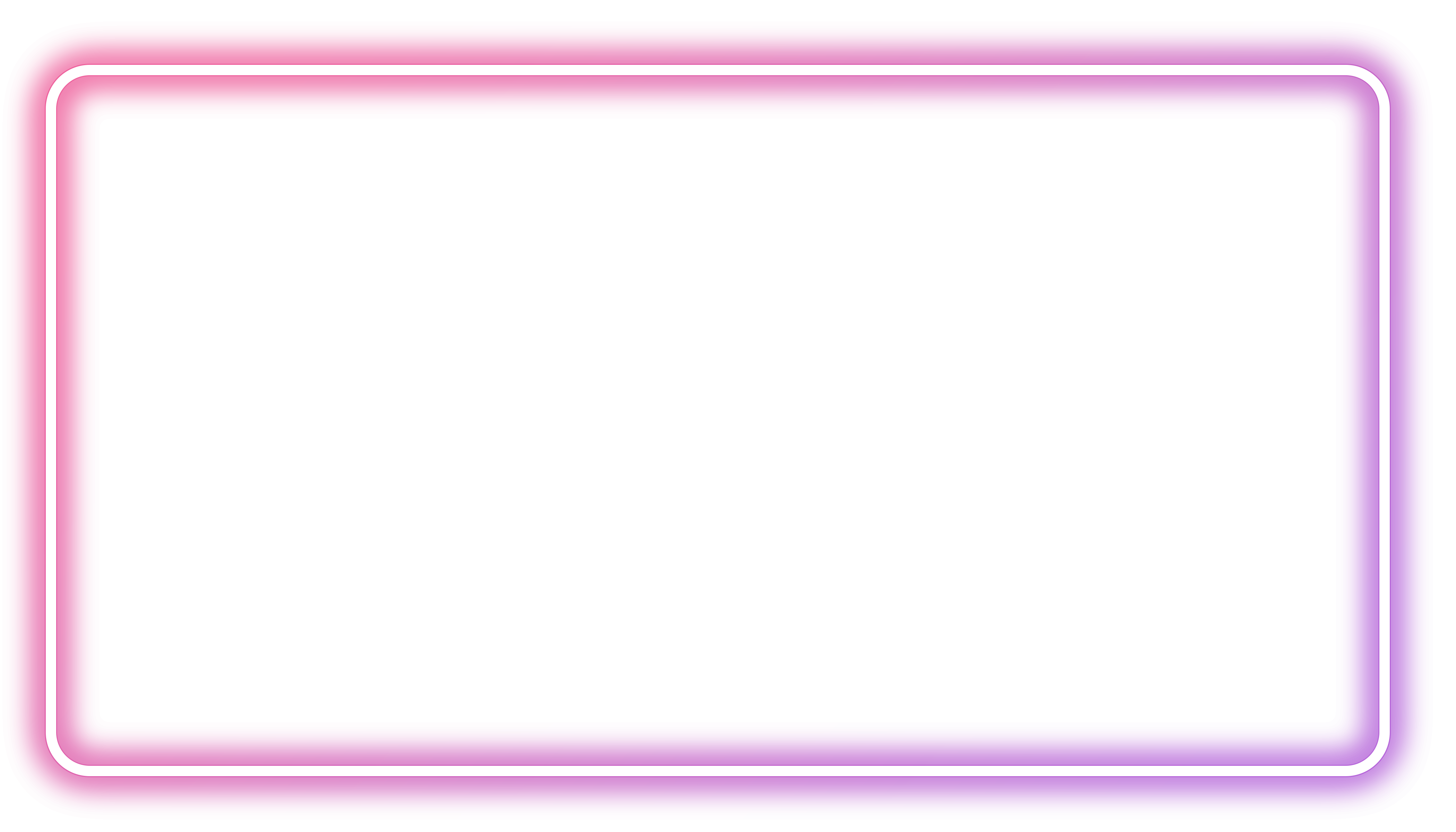 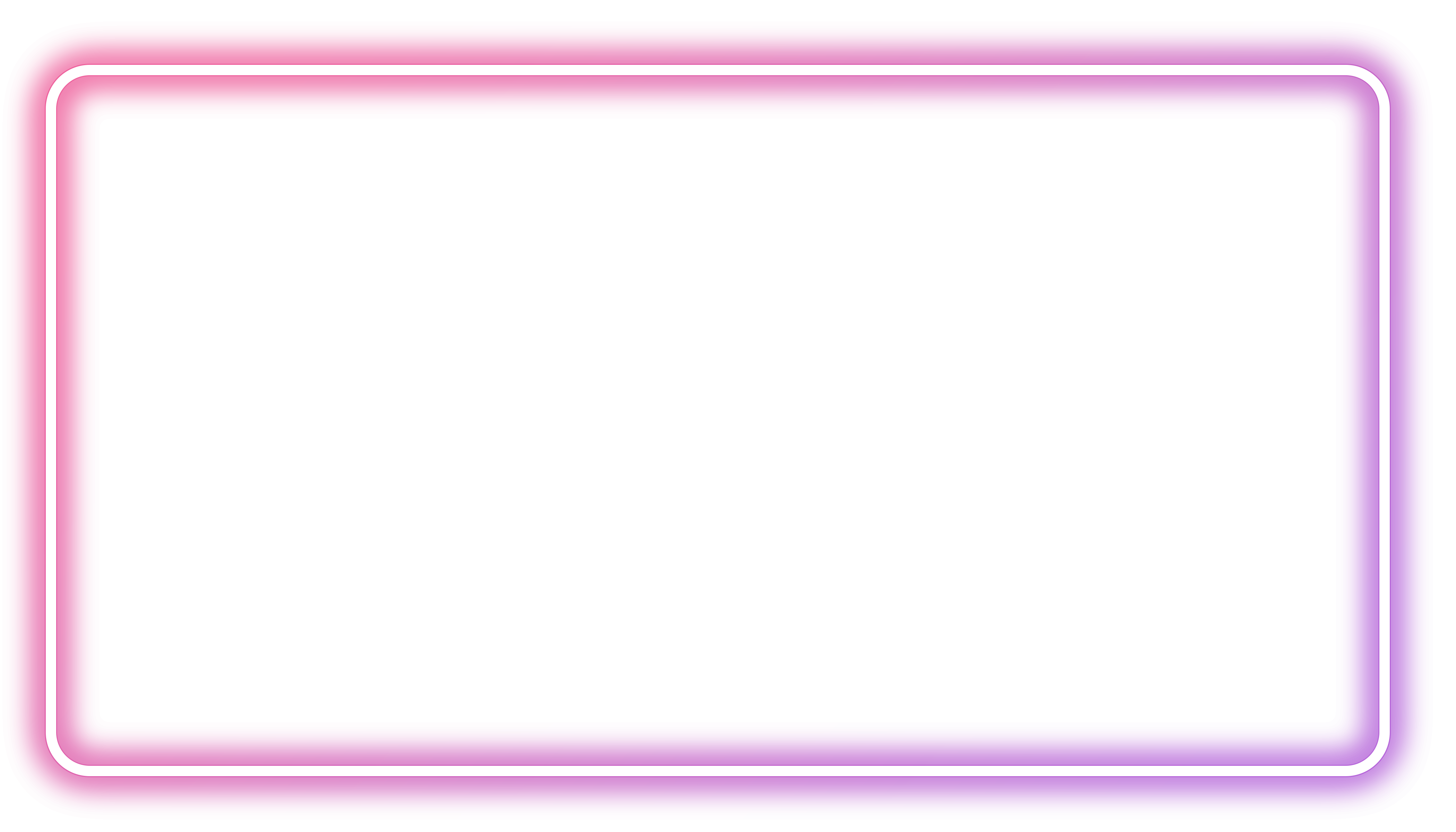 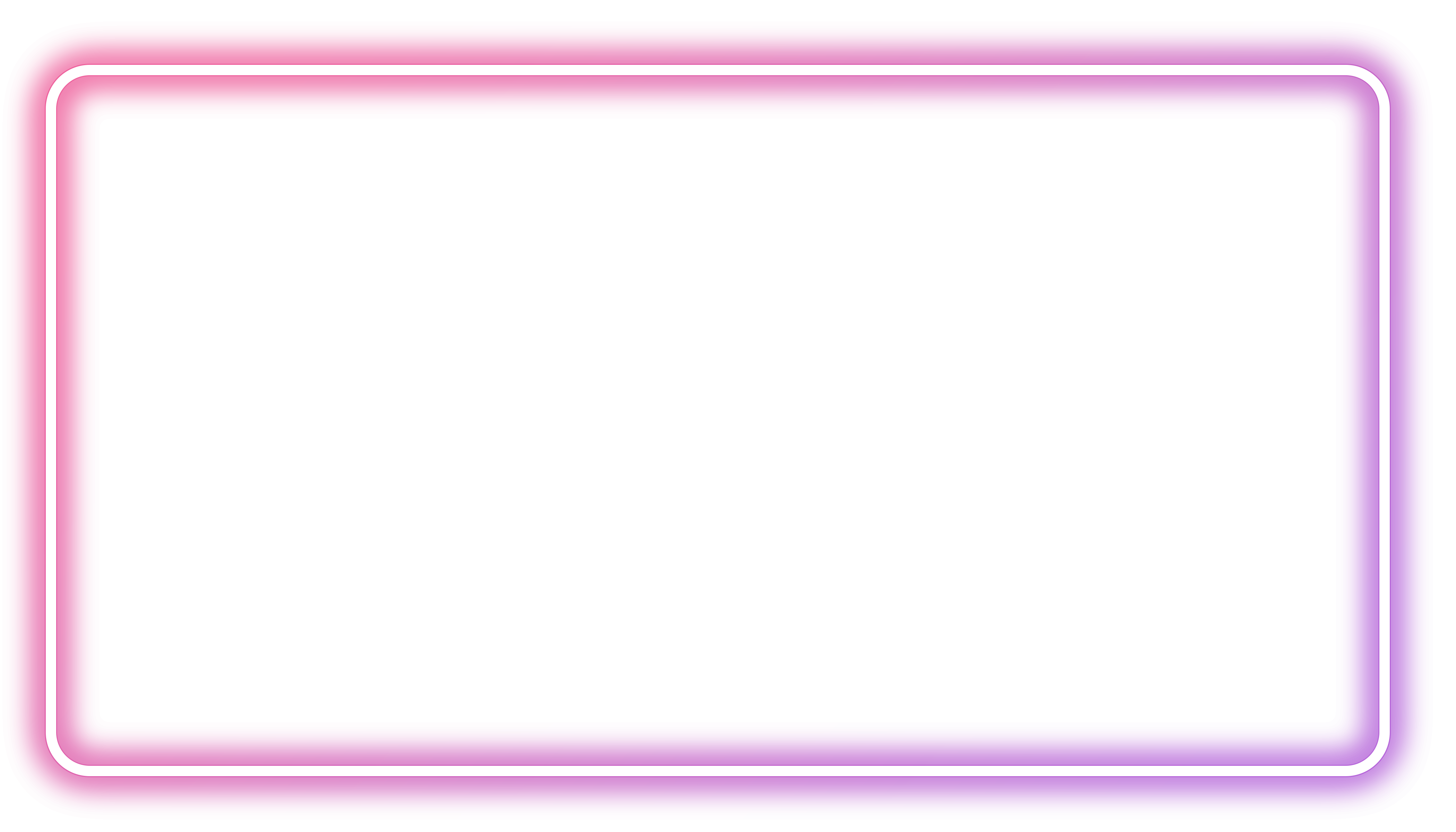 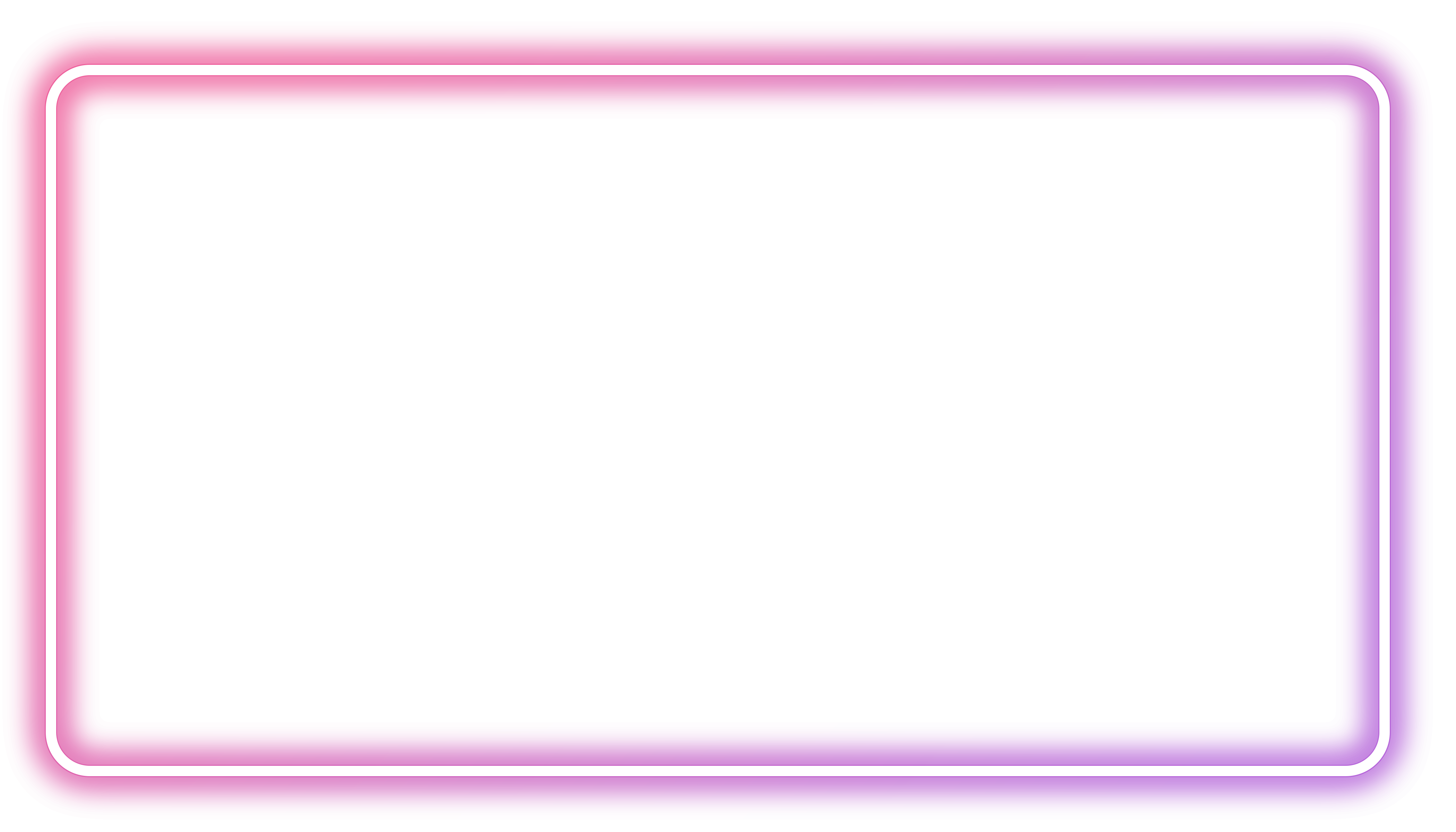 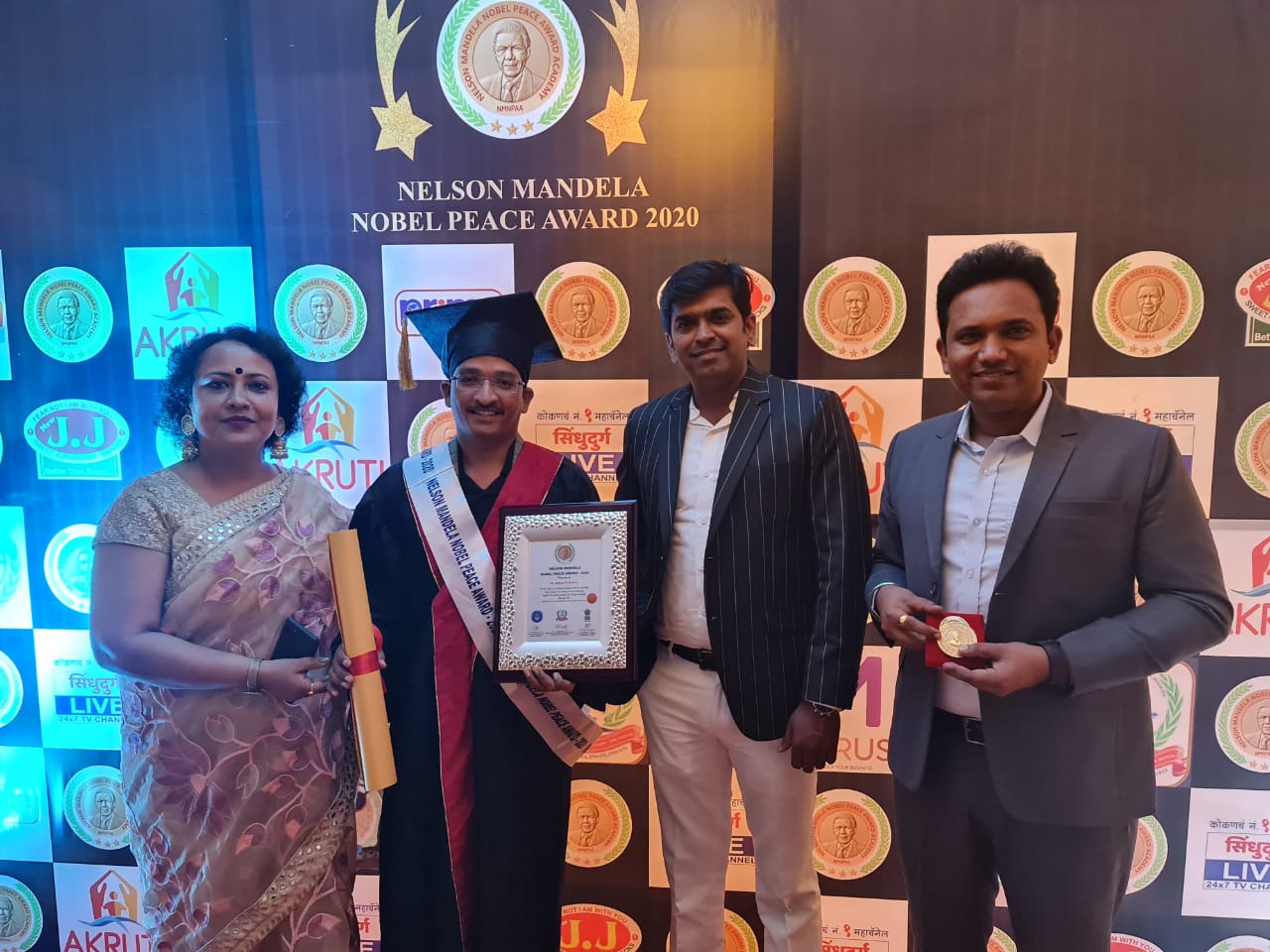 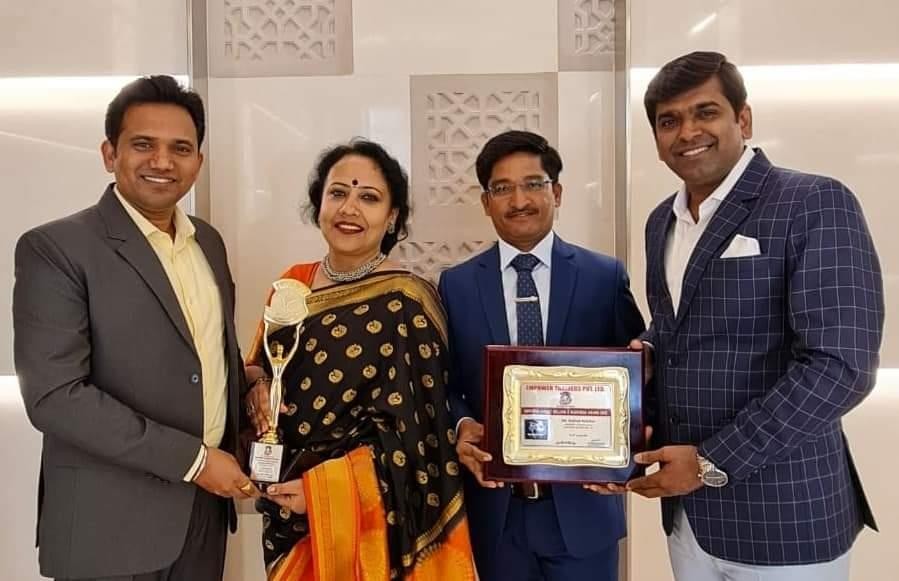 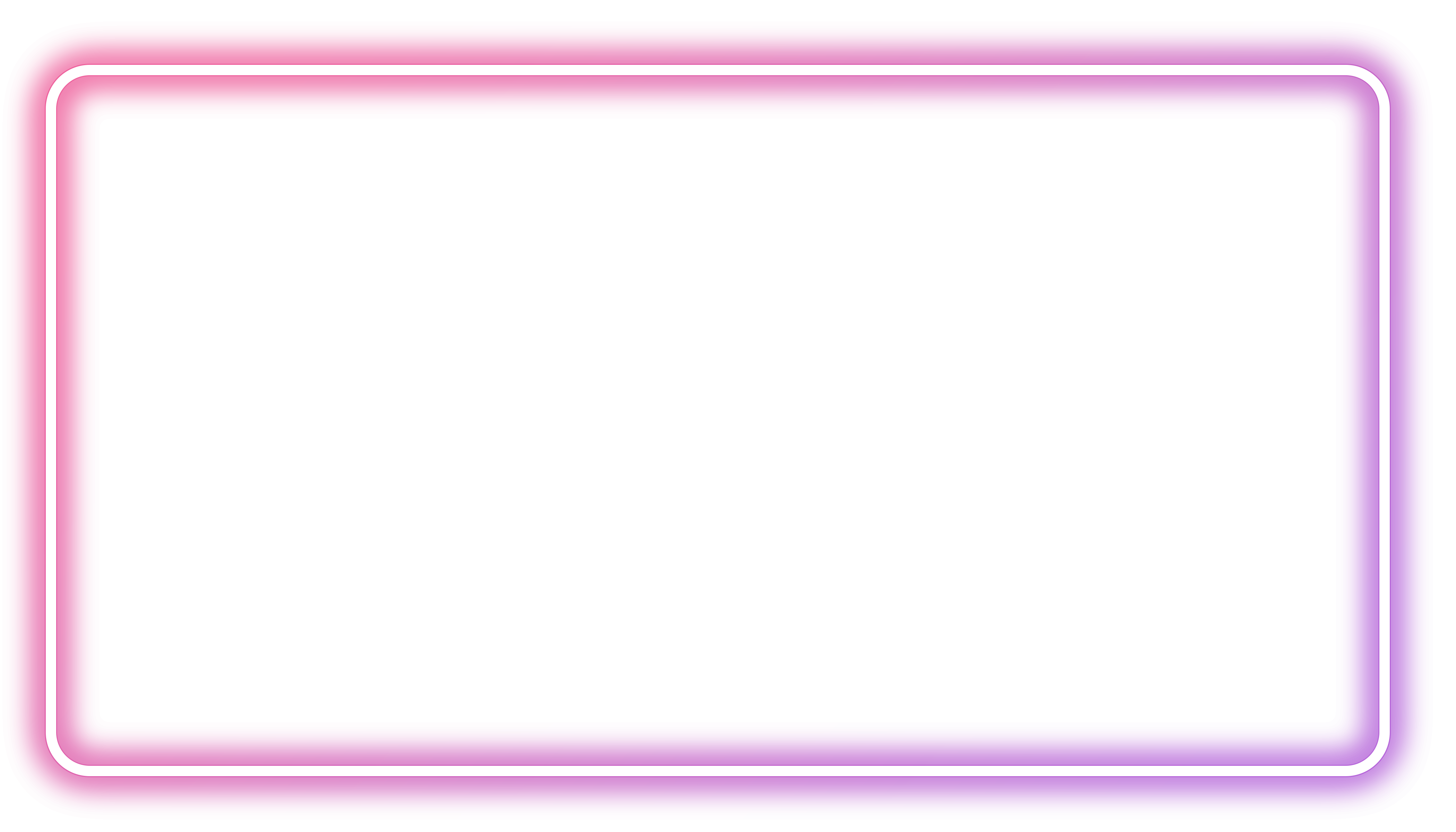 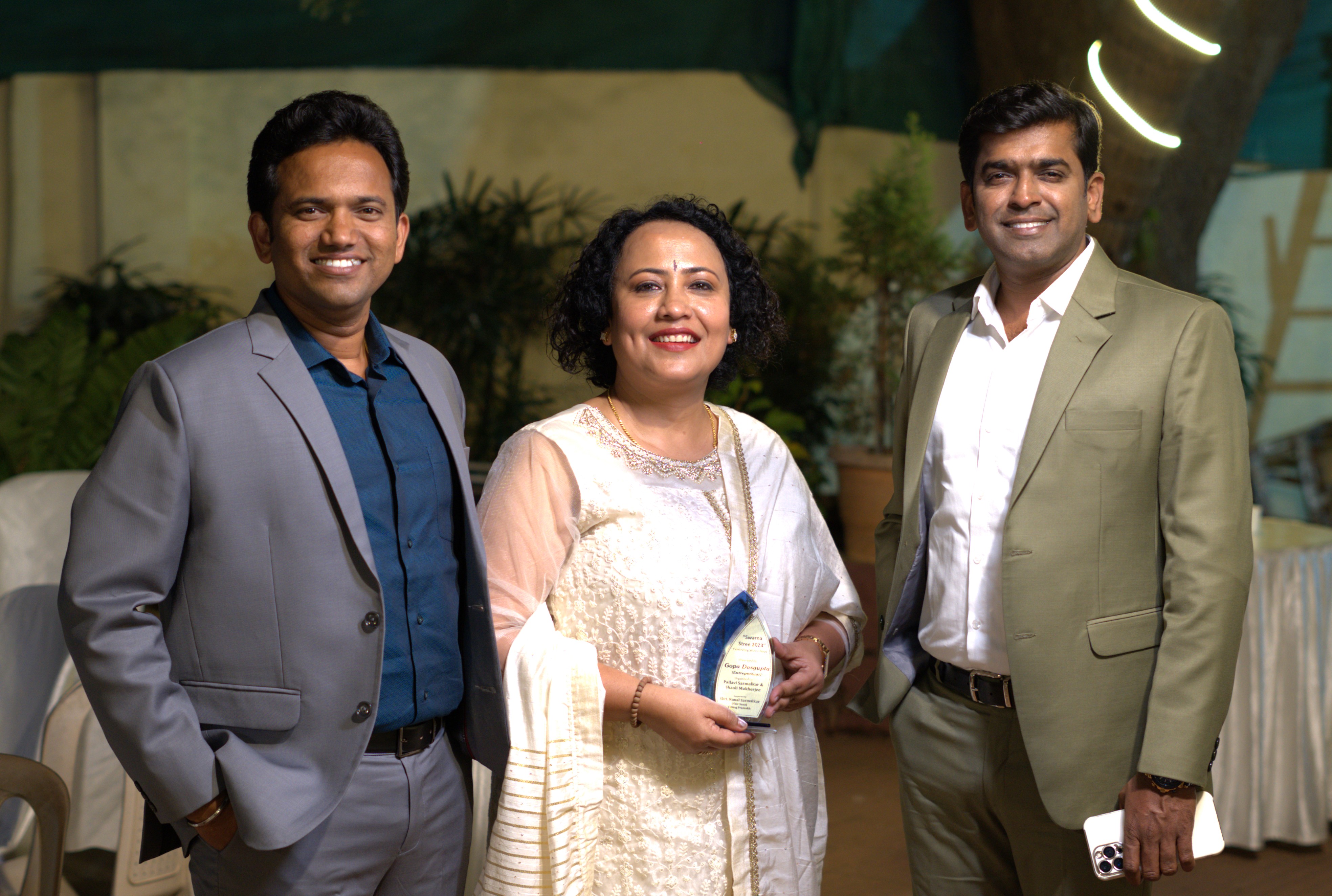 Awards and Recognition
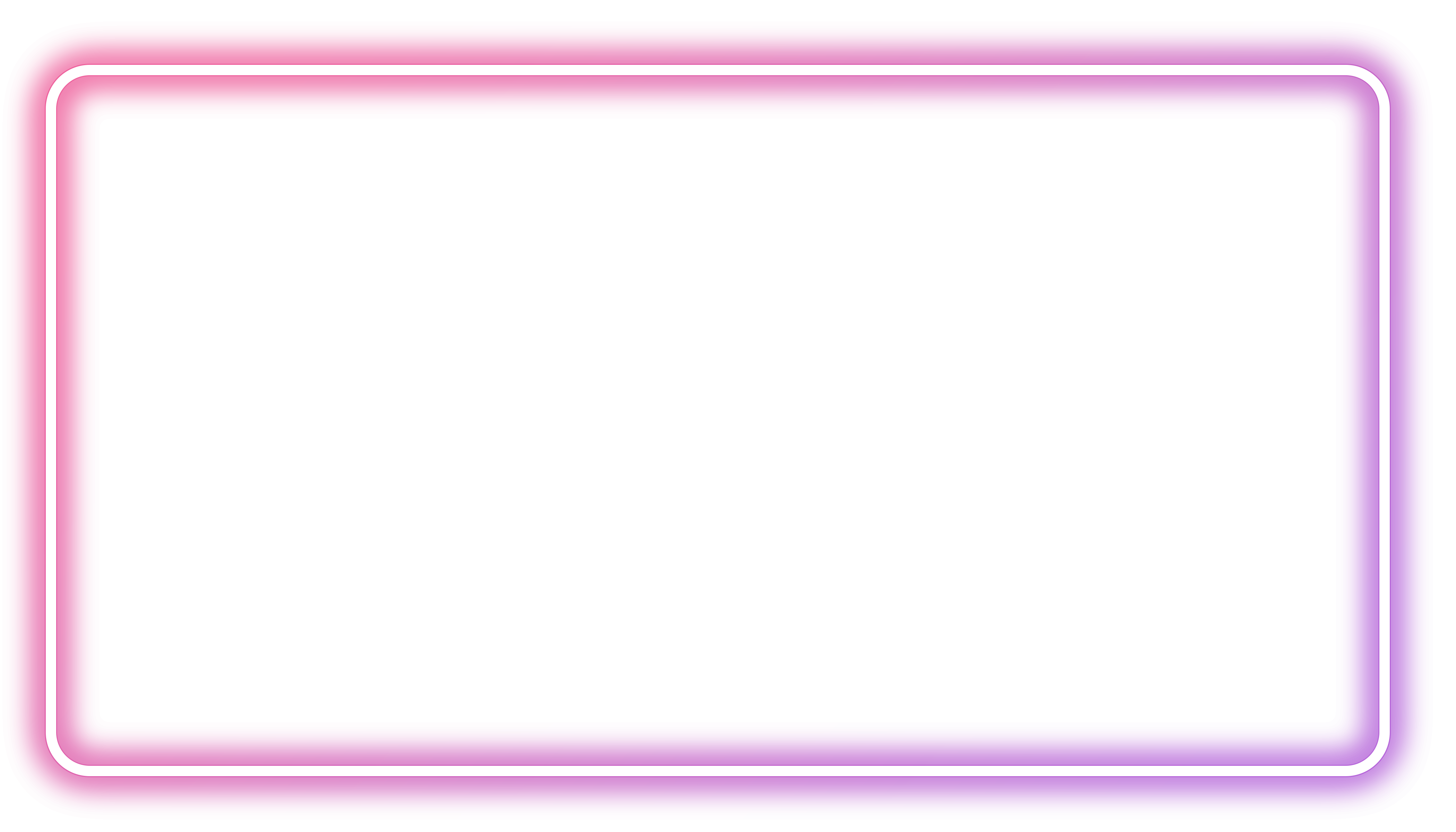 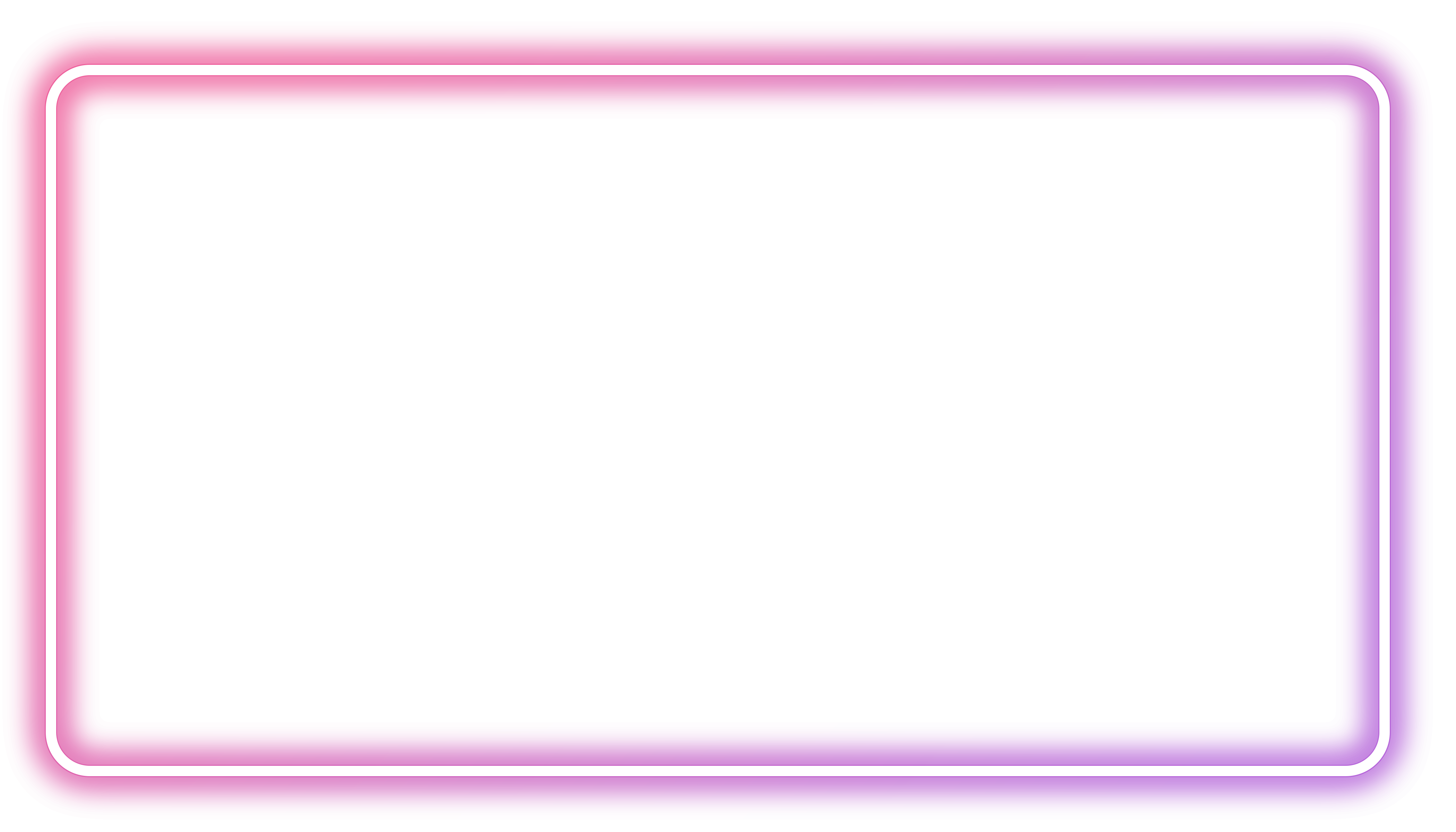 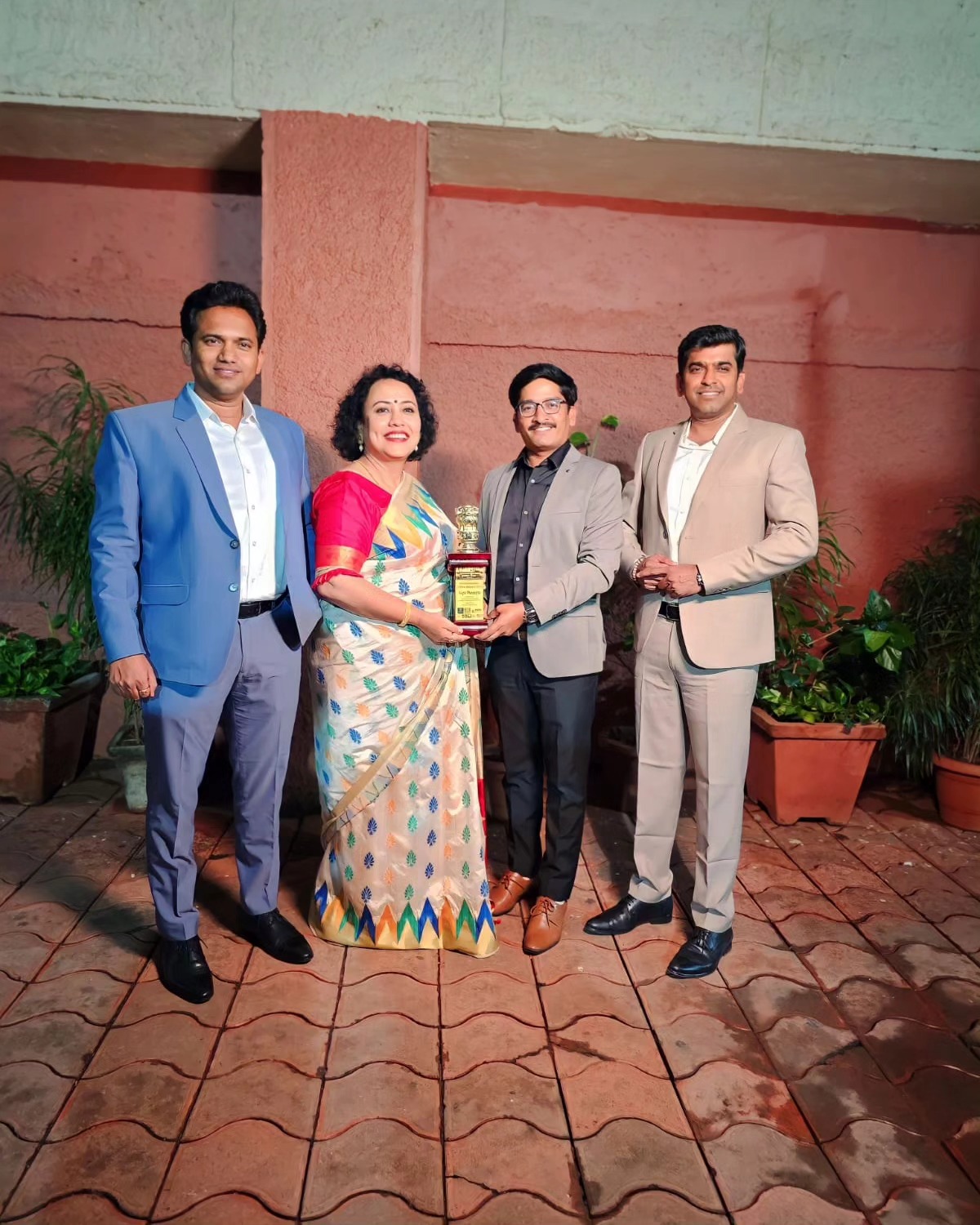 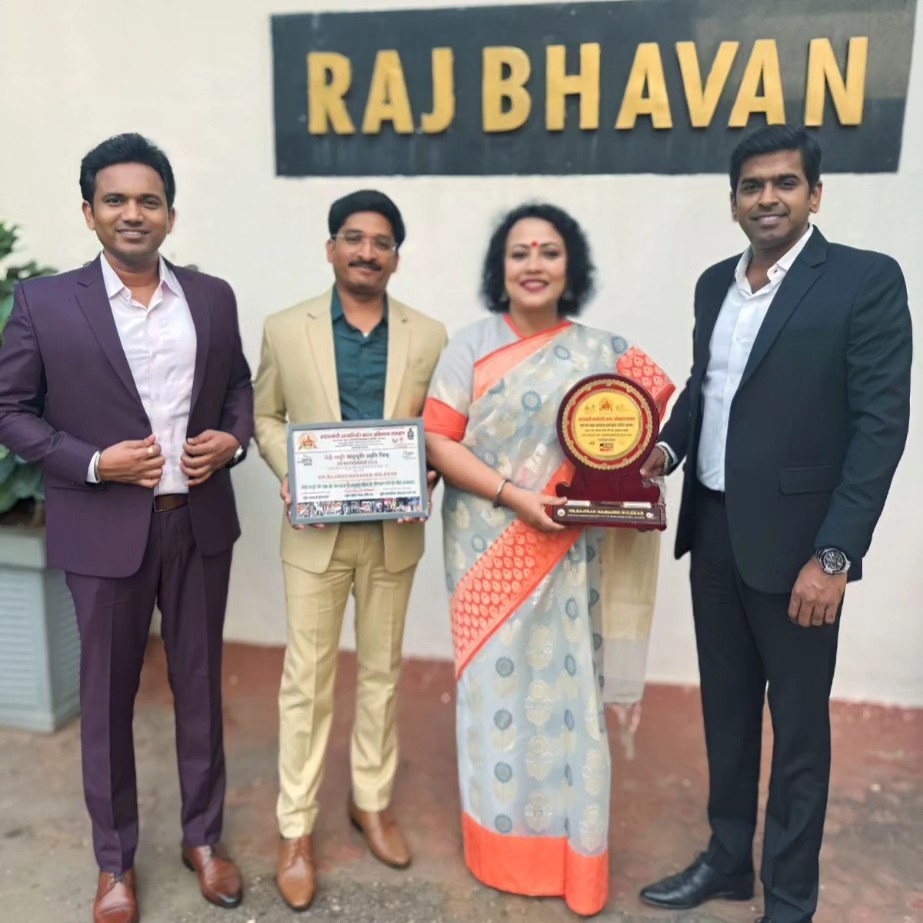 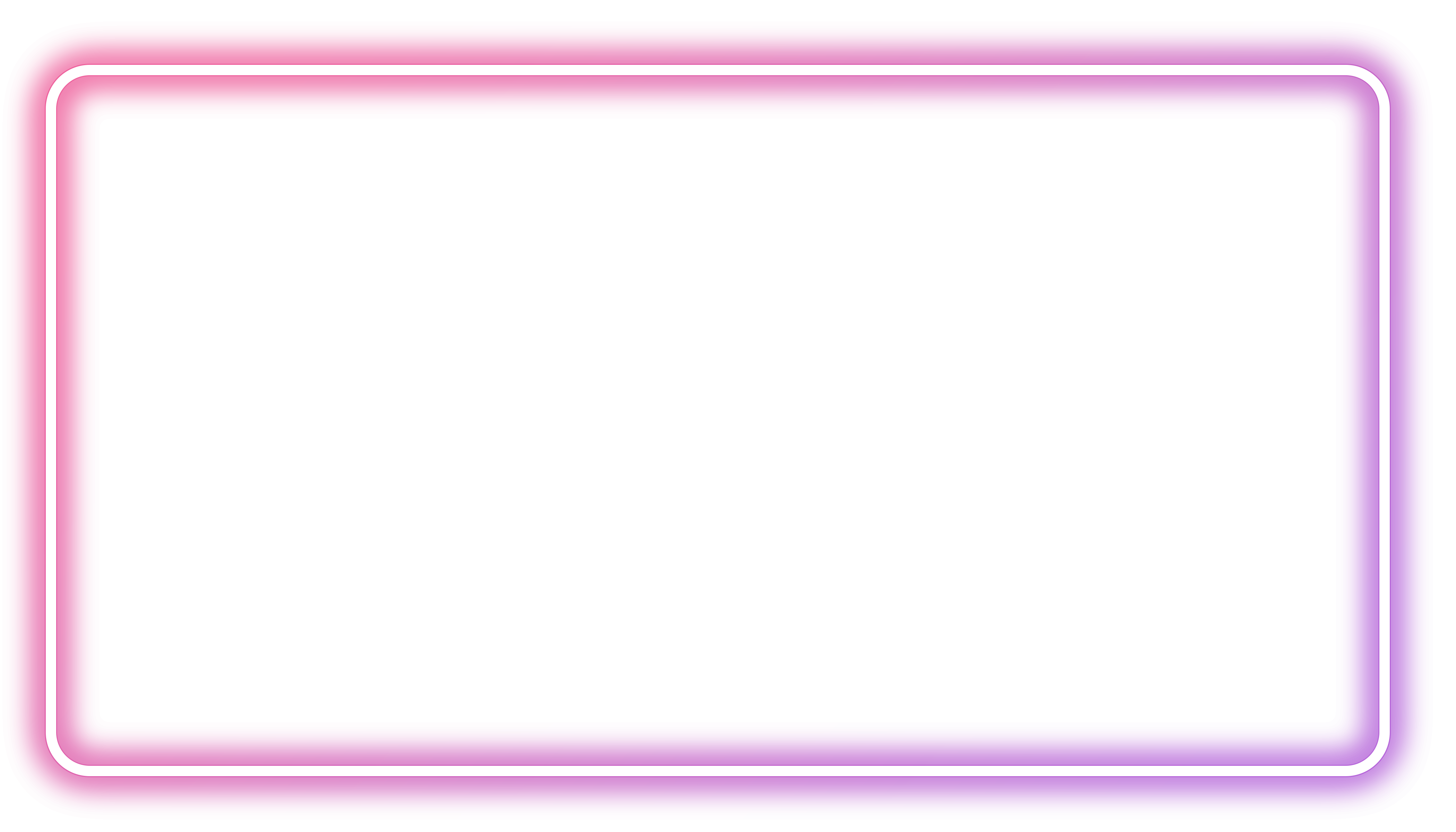 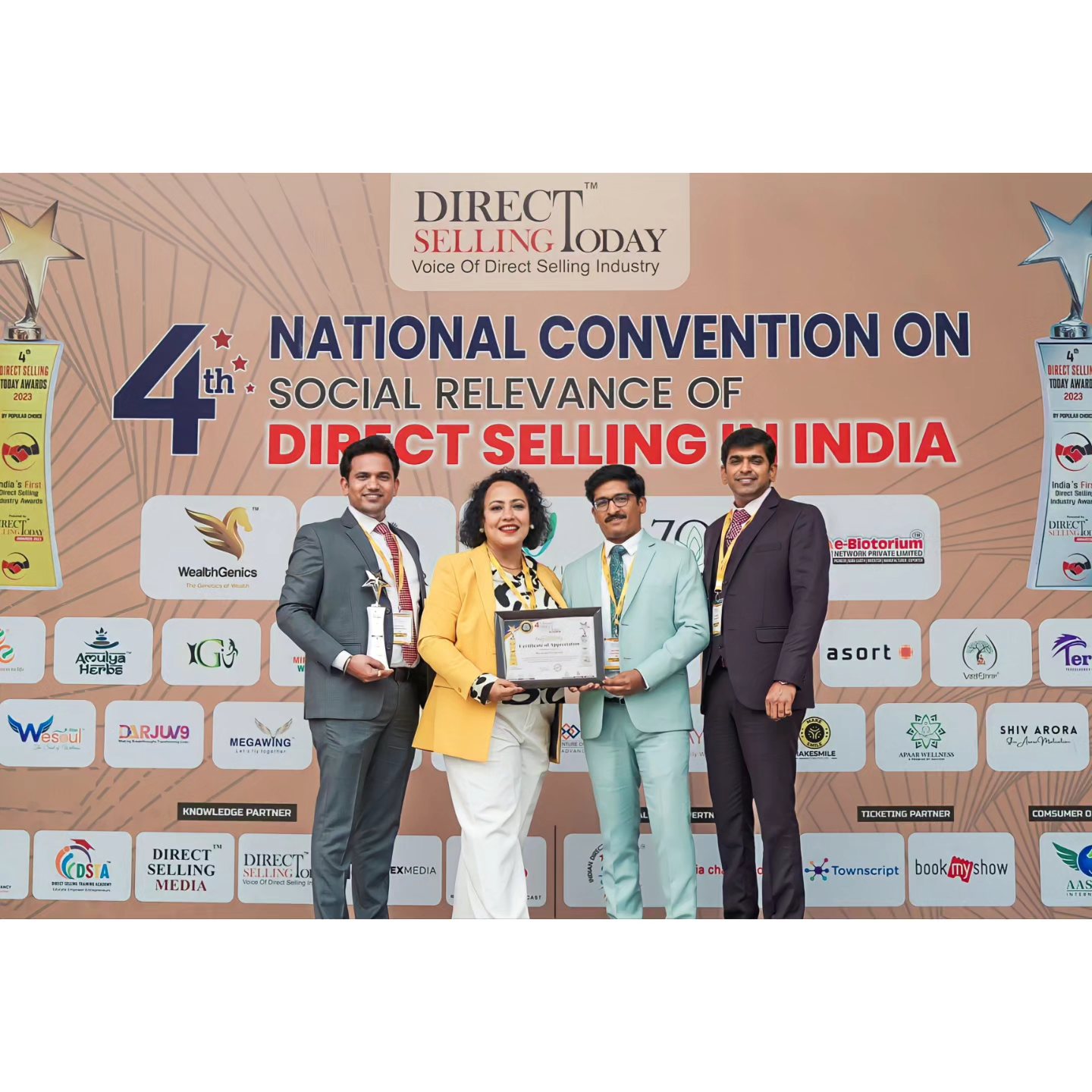 Our Superstar
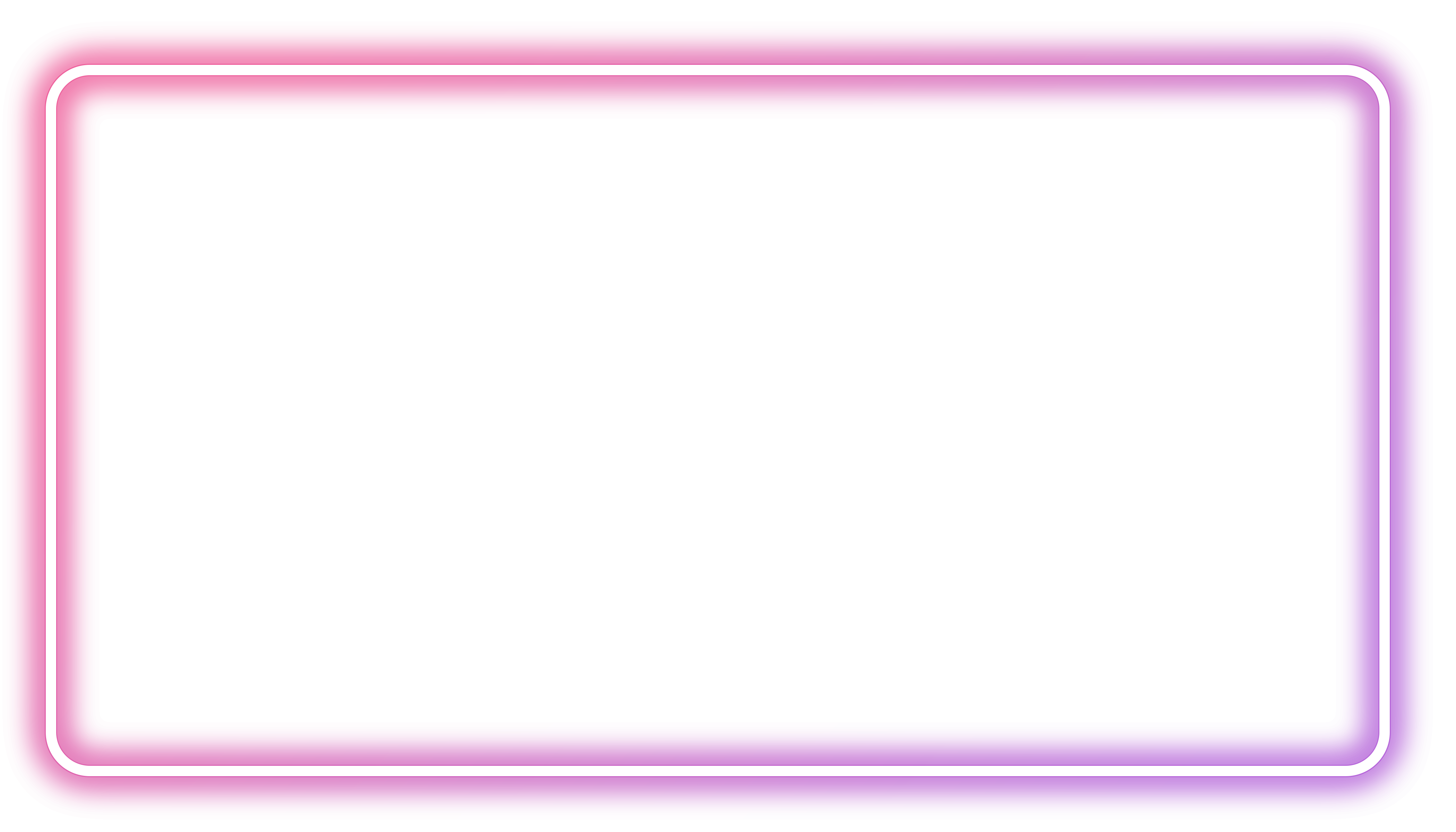 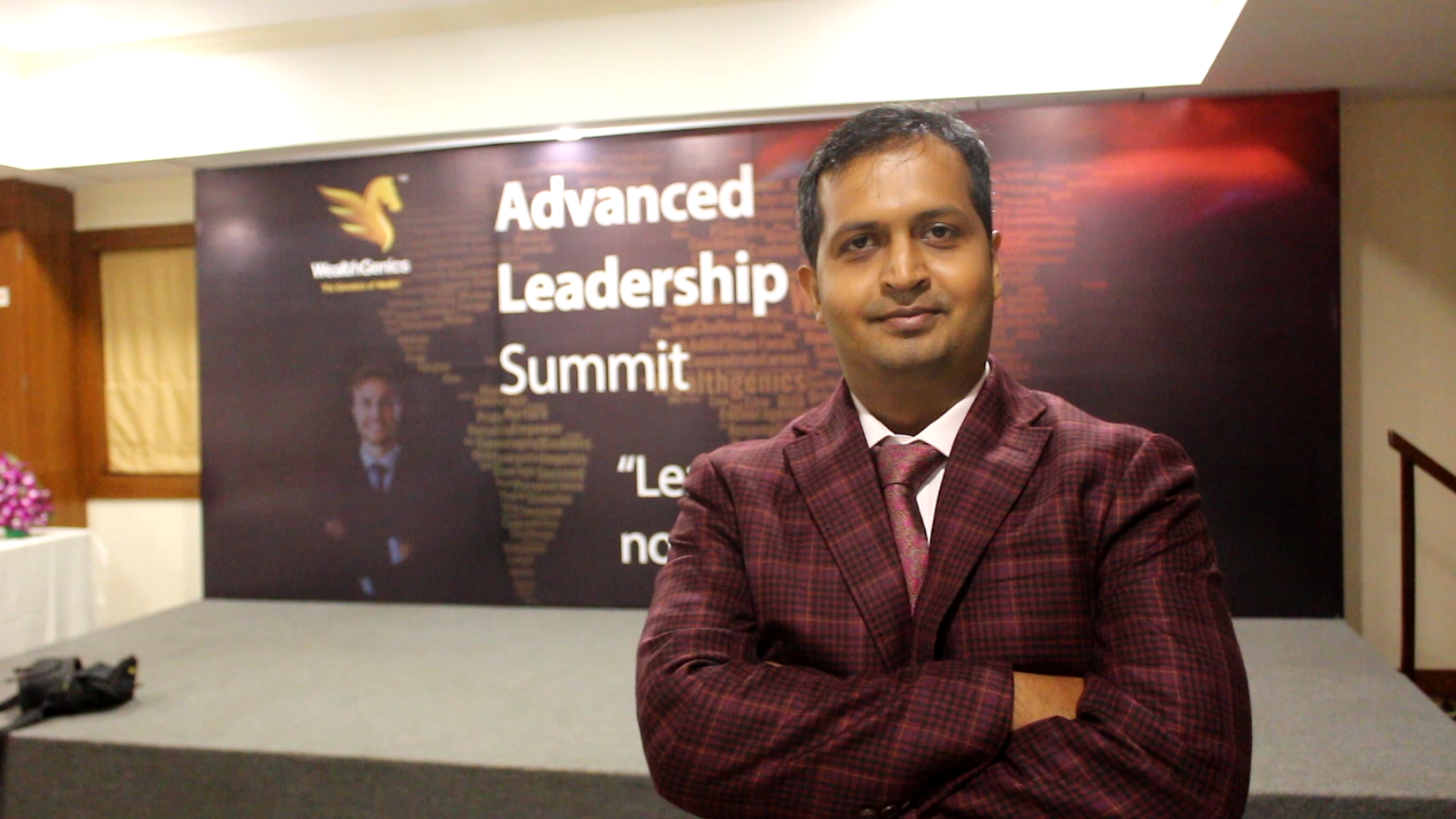 Dr. Manthan Pandya
It's impossible not to be a fan of him if you have learned from him.
How we help you ?
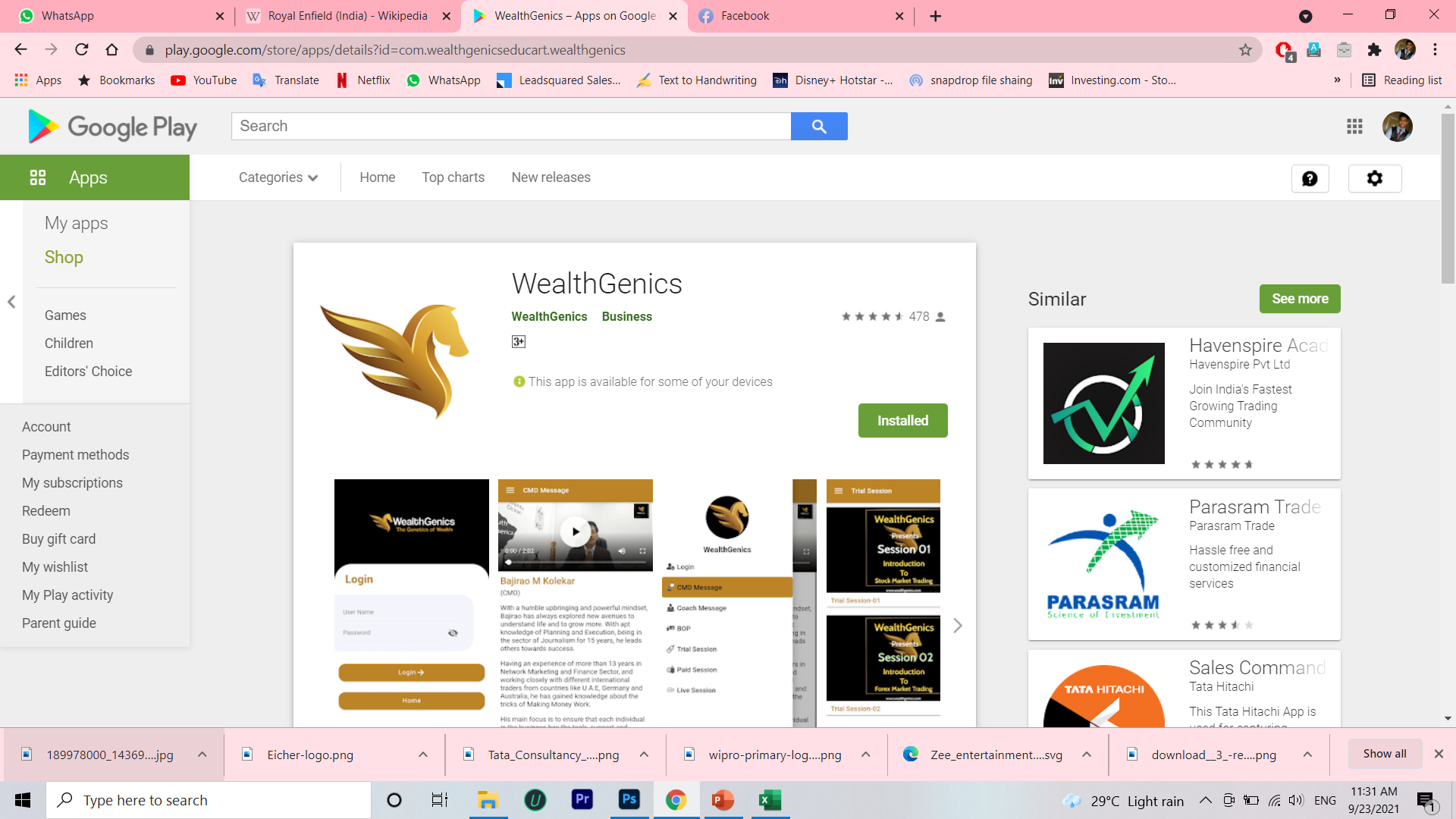 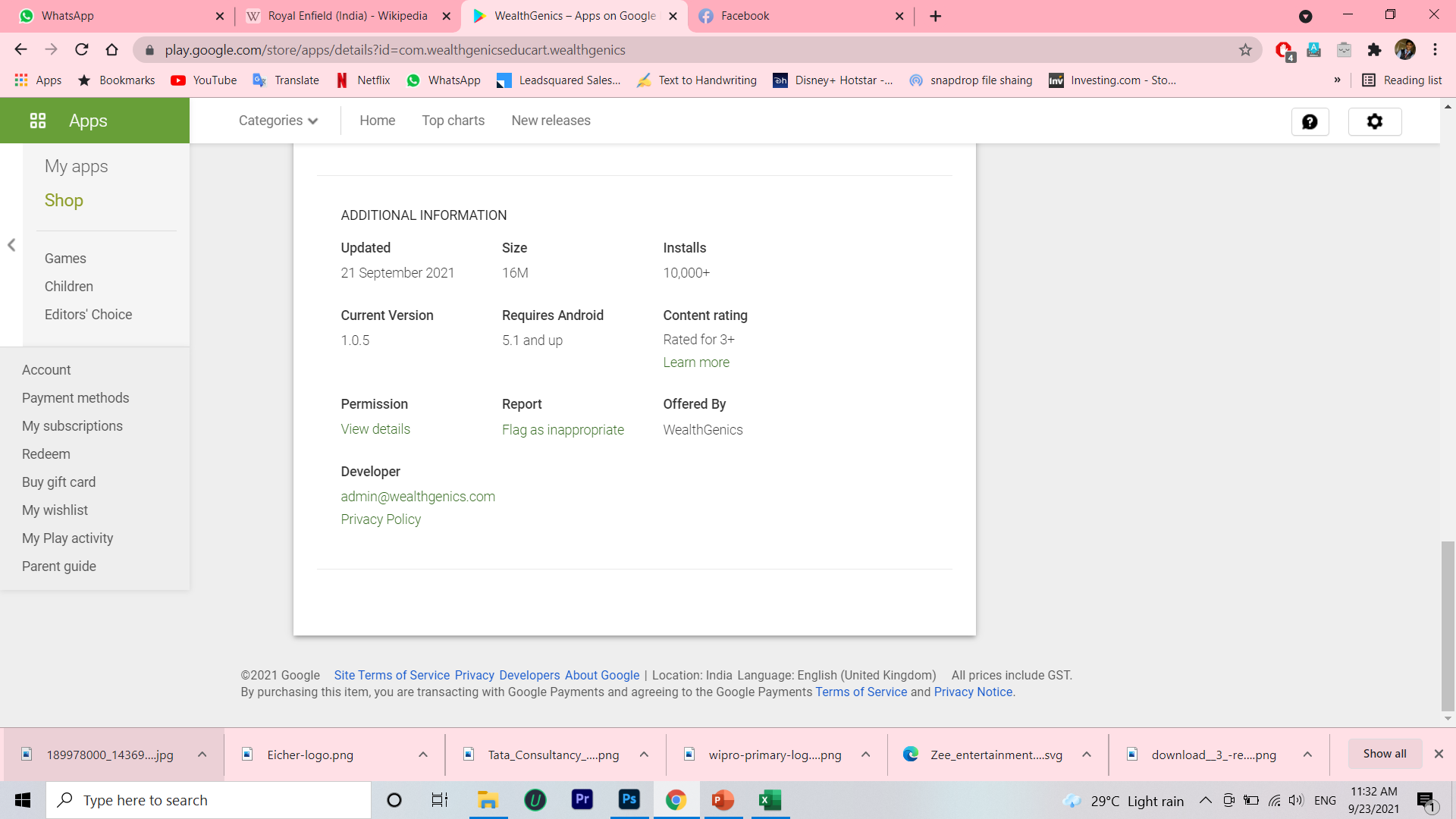 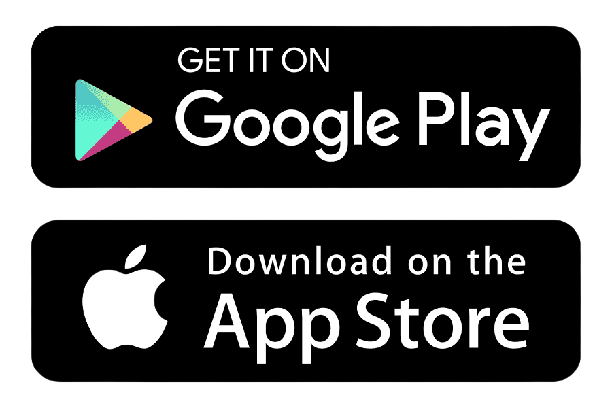 DOWNLOAD OUR APPLICATION
What About other Family Members
What we have for them ?
We are on a Mission
आत्मनिर्भर भारत
हर घर में एक ट्रेडर TM
हर घर में एक इंटरप्रेनर TM
हर परिवार प्रगतिशील परिवार TM
Don’t worry
We Got your back
Let's Deep Dive In
WHAT ABOUT OTHER FAMILY MEMBERS
WHAT WE HAVE FOR THEM ?
We Got your back
Let's Deep Dive In
Don’t worry
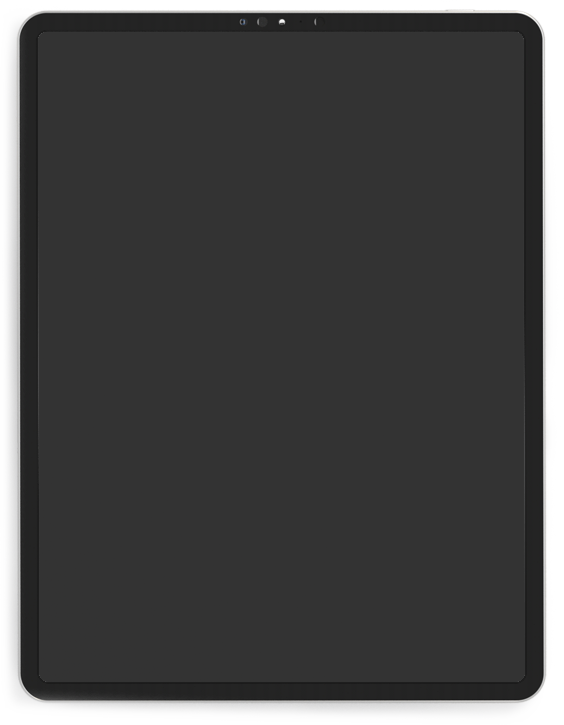 Wealth
WealthGenics cares about every need of your Family. We care both about your Health, Wealth and Over-all Wellbeing.
Q
Health
0
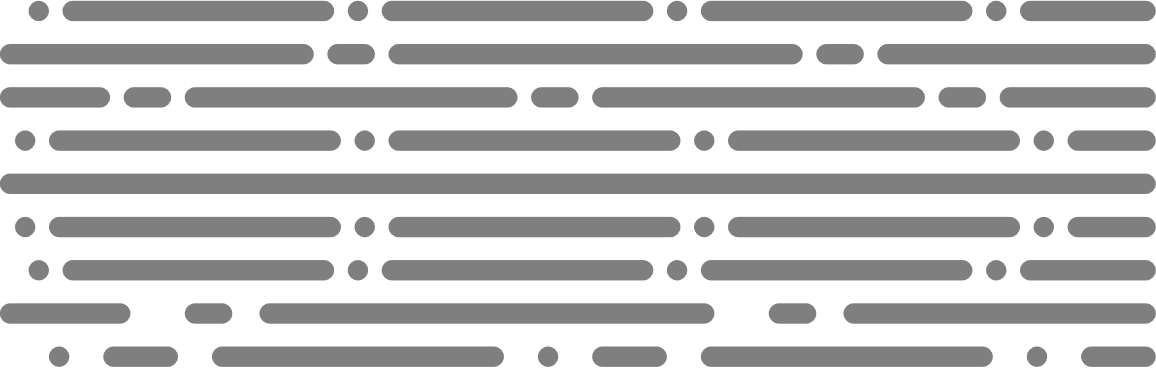 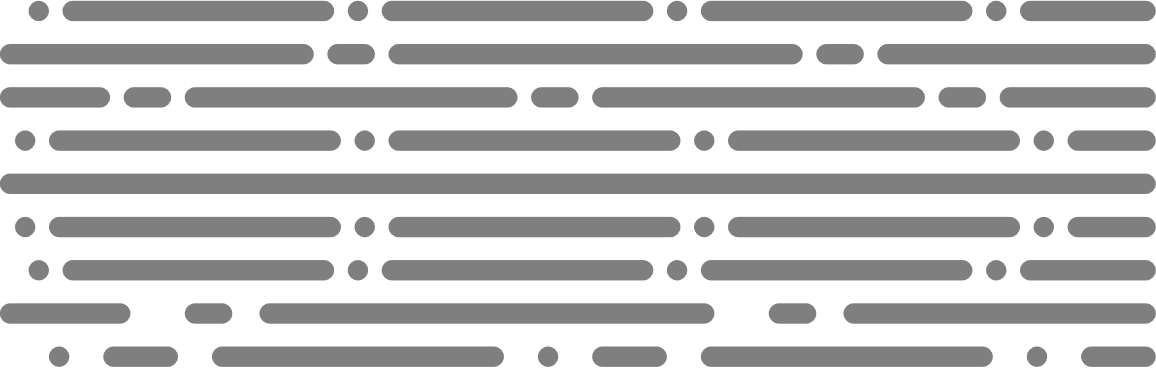 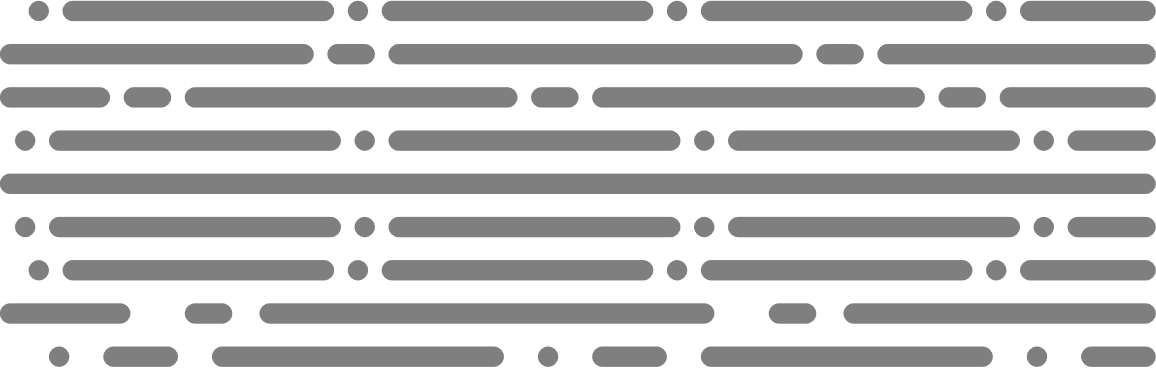 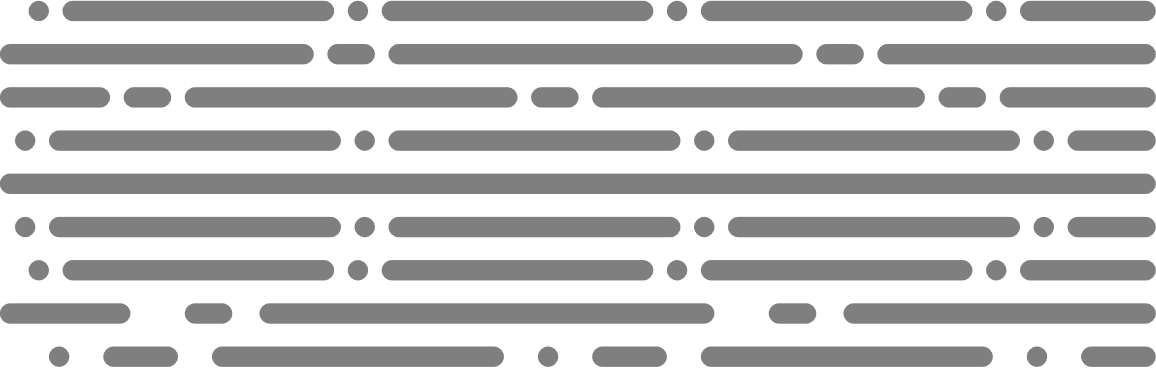 Financial Education Stock / Forex market
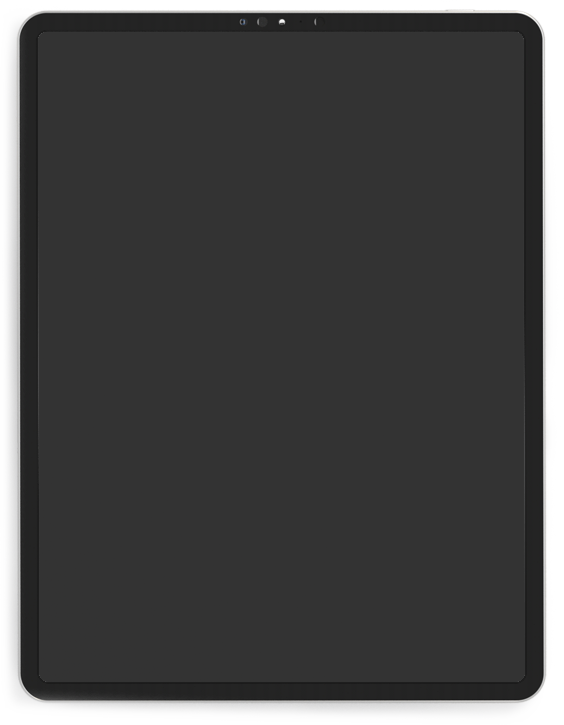 Global market access
Currency trading skills
Potential for profit
Hedging strategies
Geopolitical insights
24/5 trading flexibility
Risk management tools
Diversification options
Enhanced financial knowledge
Expanding investment horizons
01
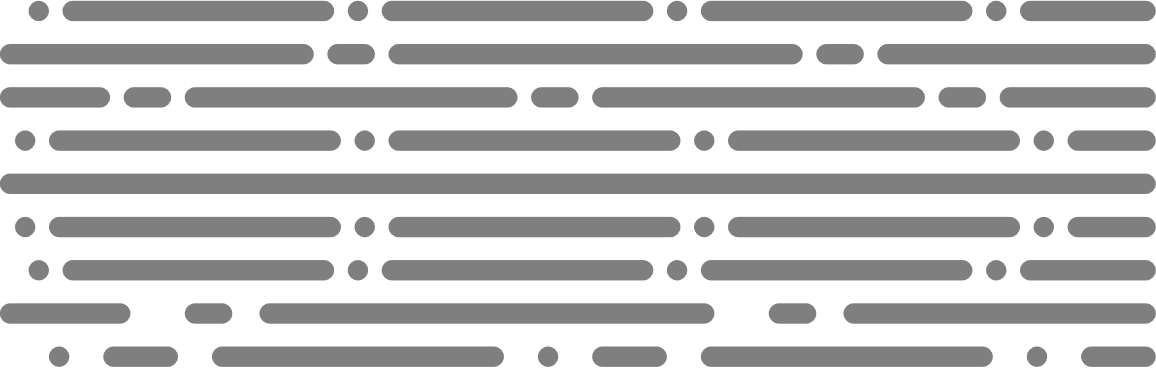 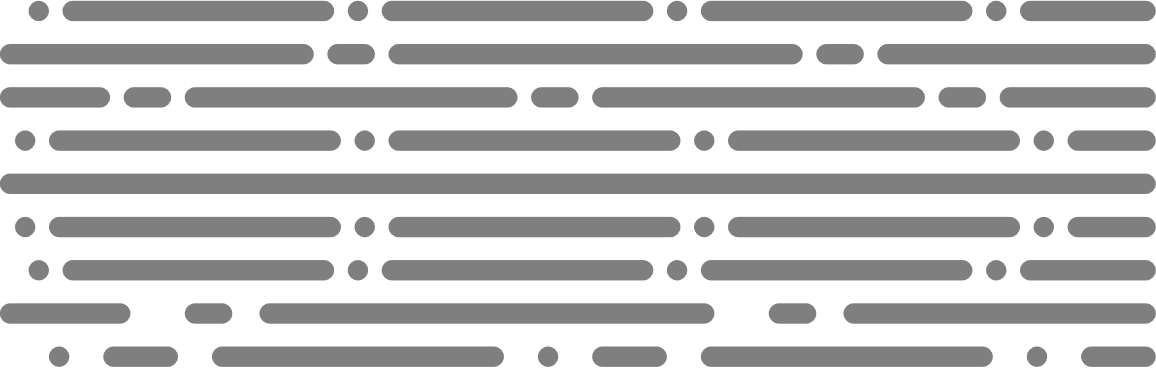 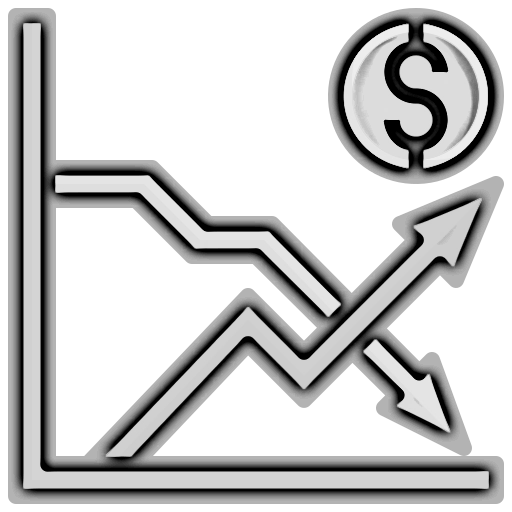 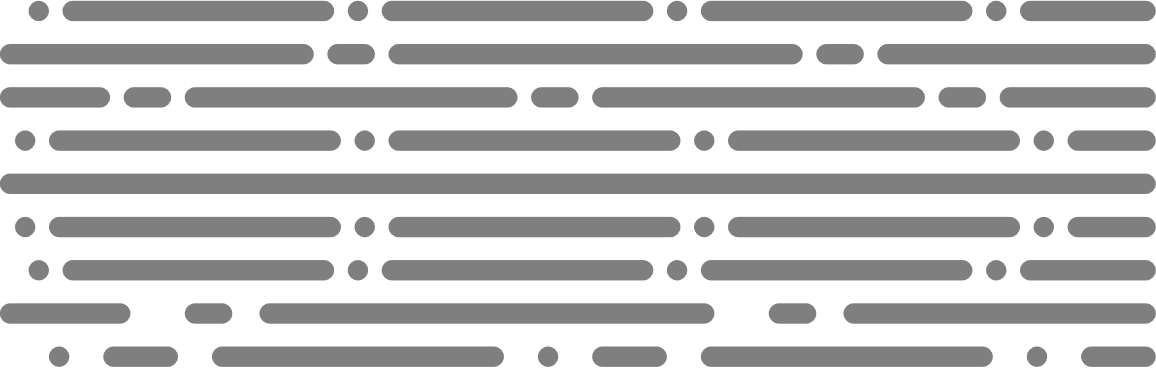 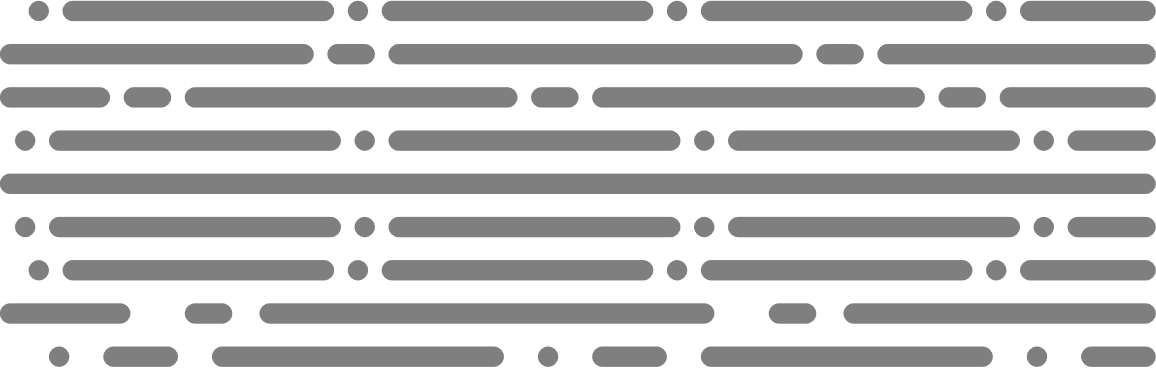 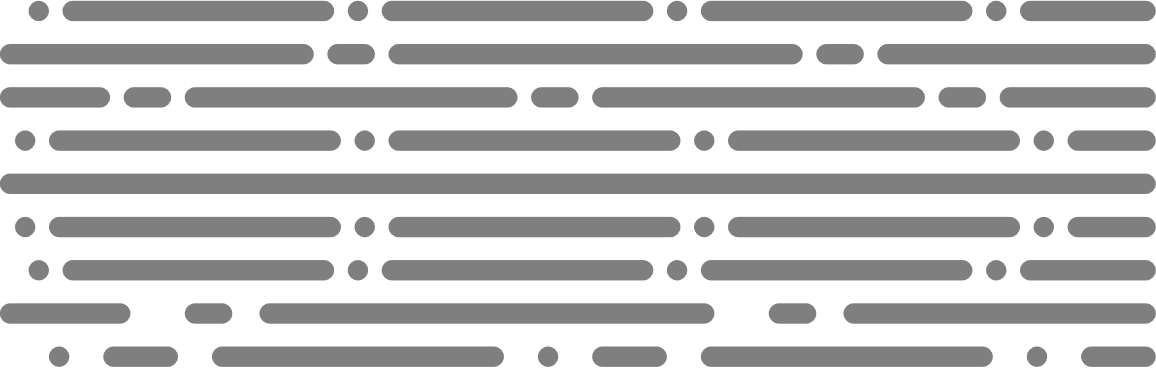 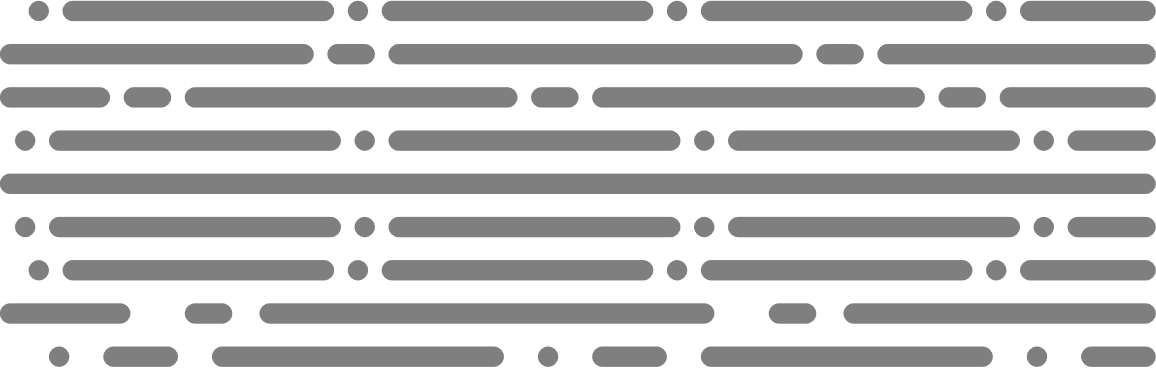 02
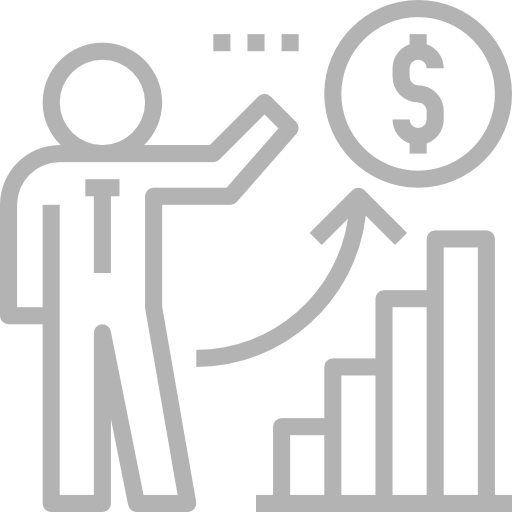 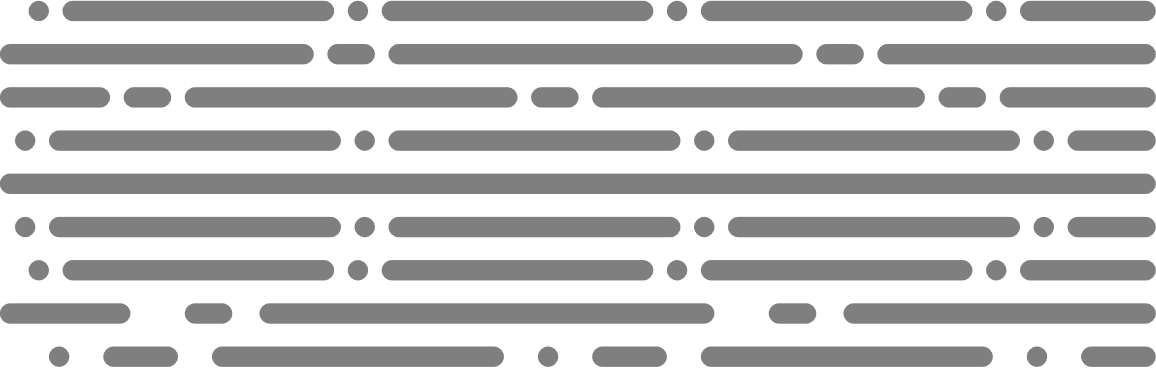 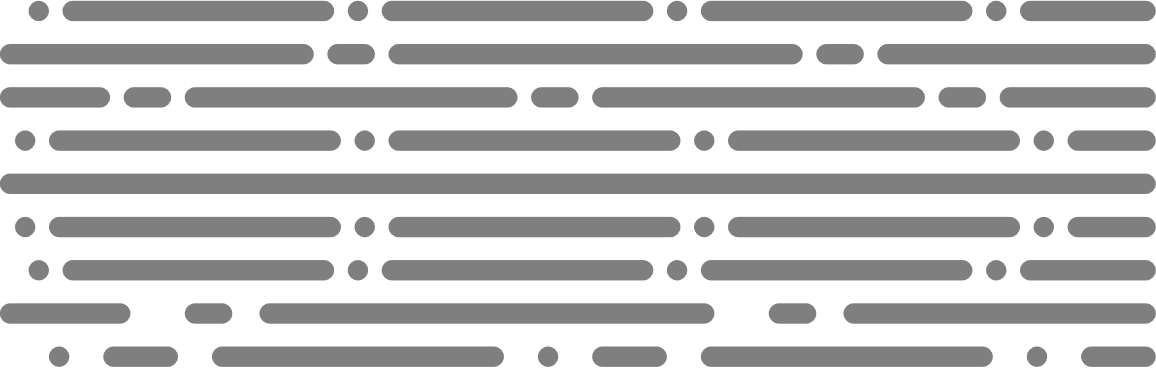 03
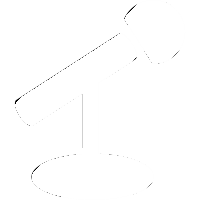 02
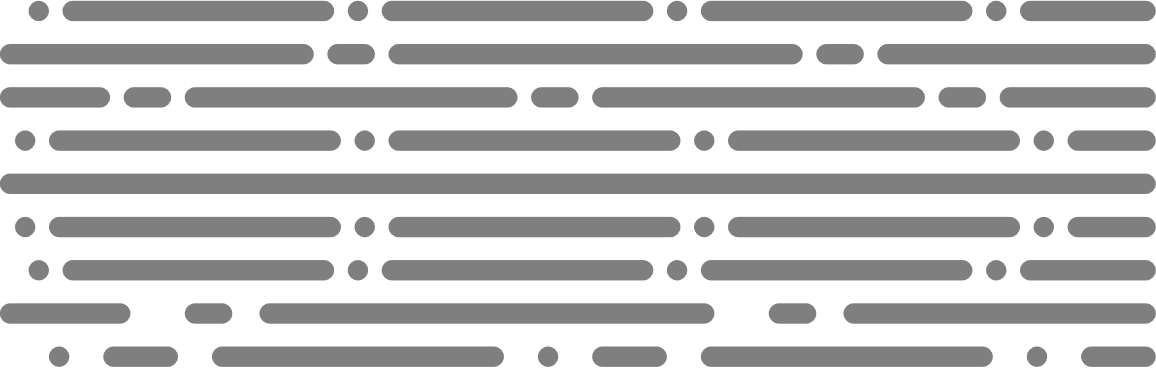 Tech Analyzing
Donec ornare rutrum neque sit amet pellentesque. Nulla eget dictum tortor.
g
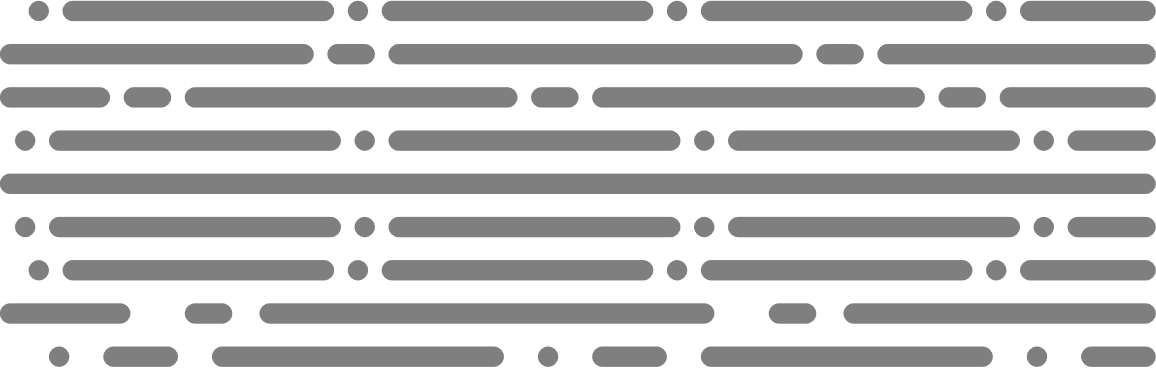 Memory Enhancement Program
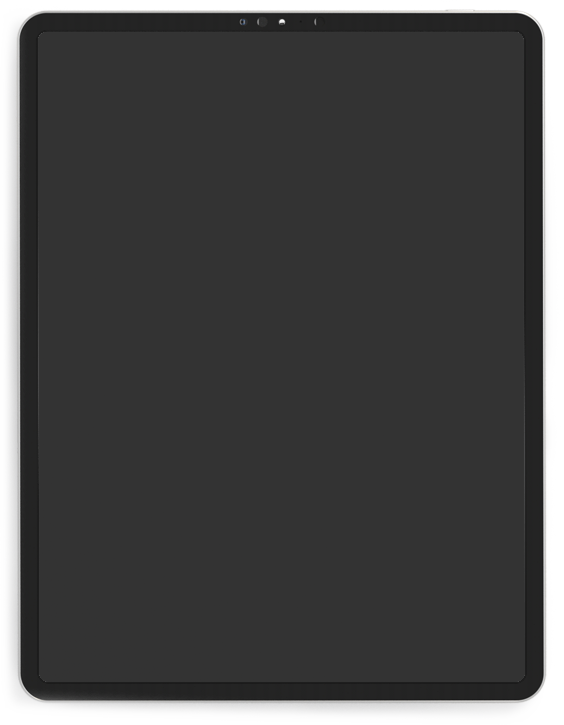 Fast Track Your Career.
Become Smart Student By Acquiring Scientific Study Methods
Be Stress Free & More Confident During Exam
Memorize Every Answer 10 Times Faster With 100% Retention
Memorize The Whole Book Effortlessly In Movie Format
Emerge As A Winner With Memory Skills In This Hyper-competitive World
02
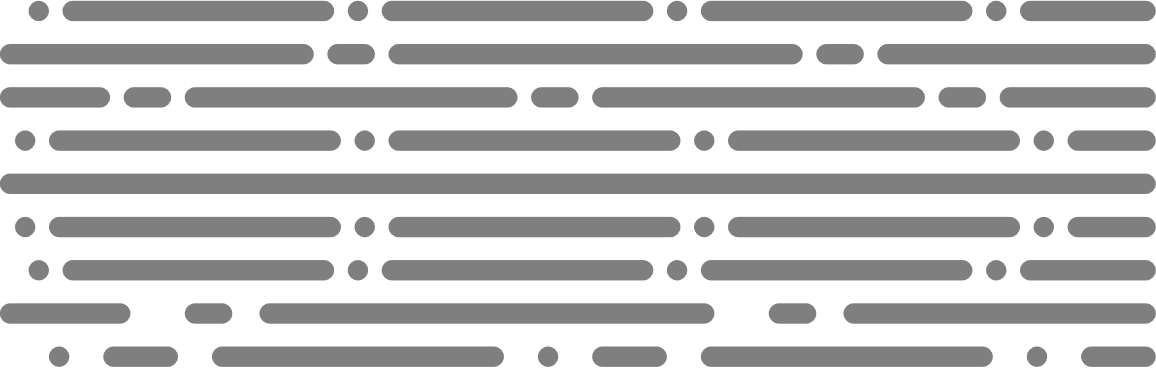 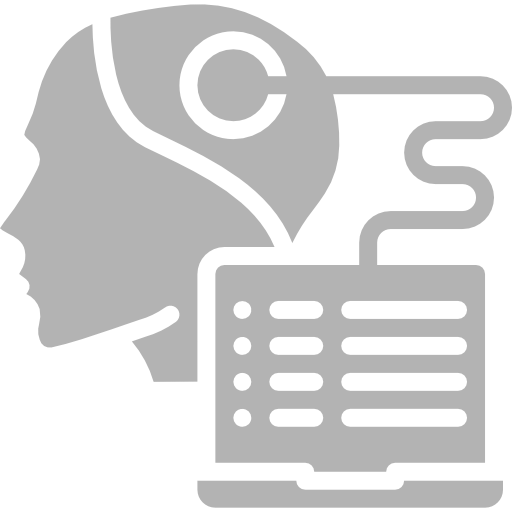 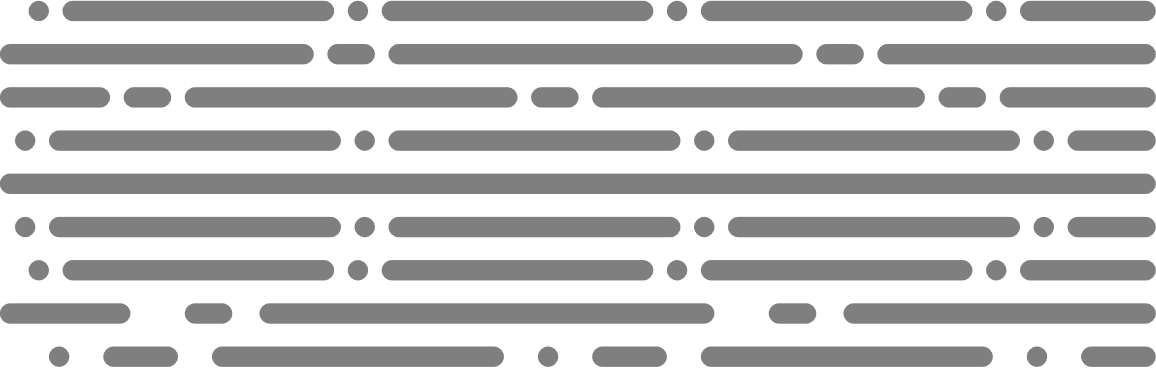 05
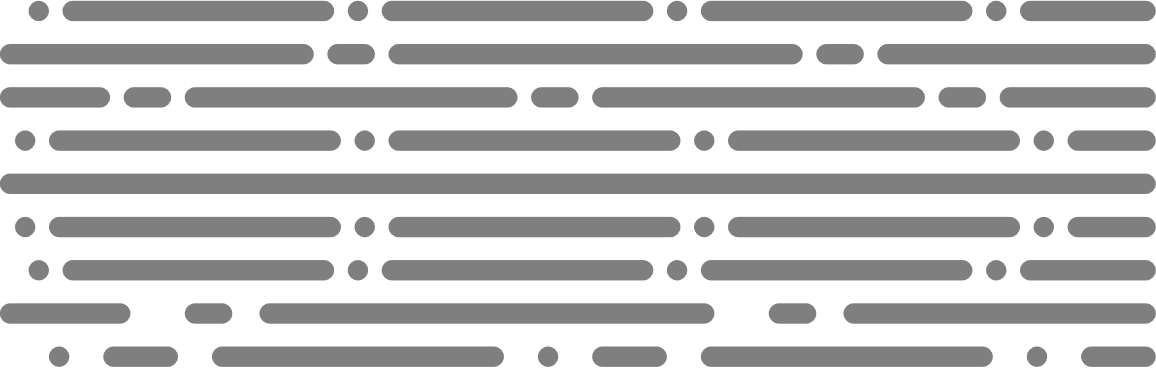 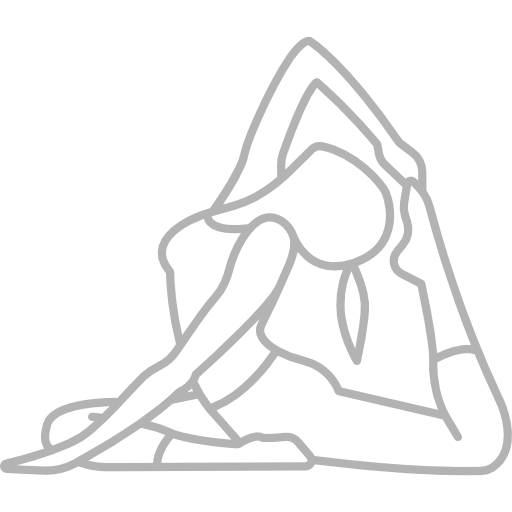 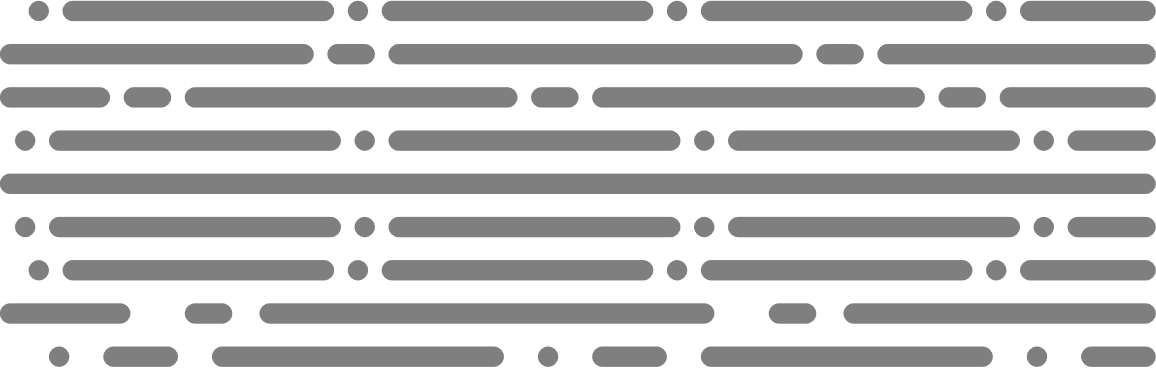 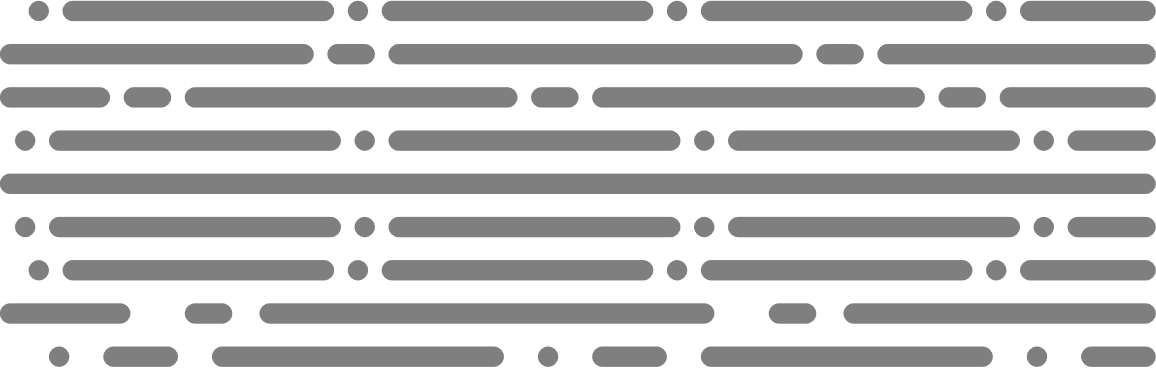 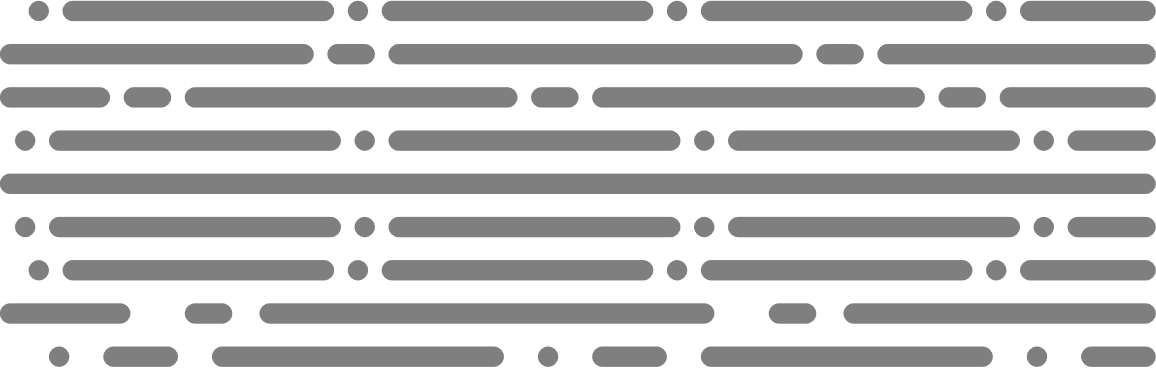 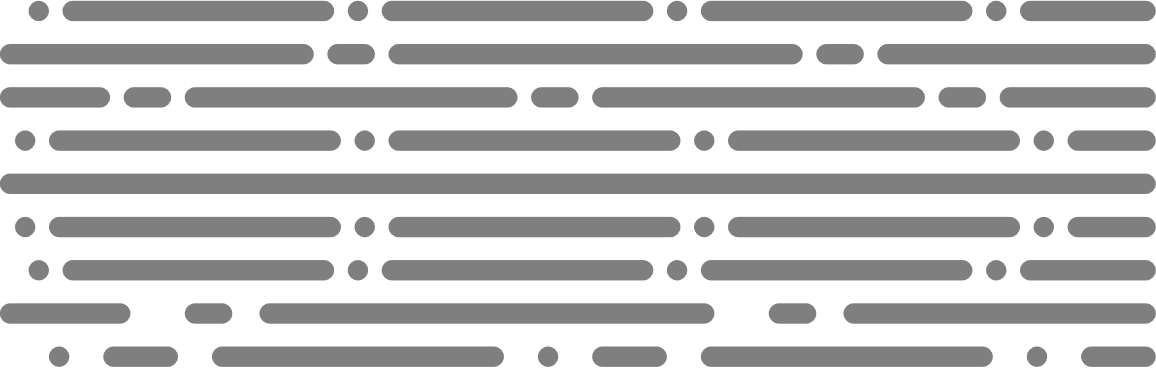 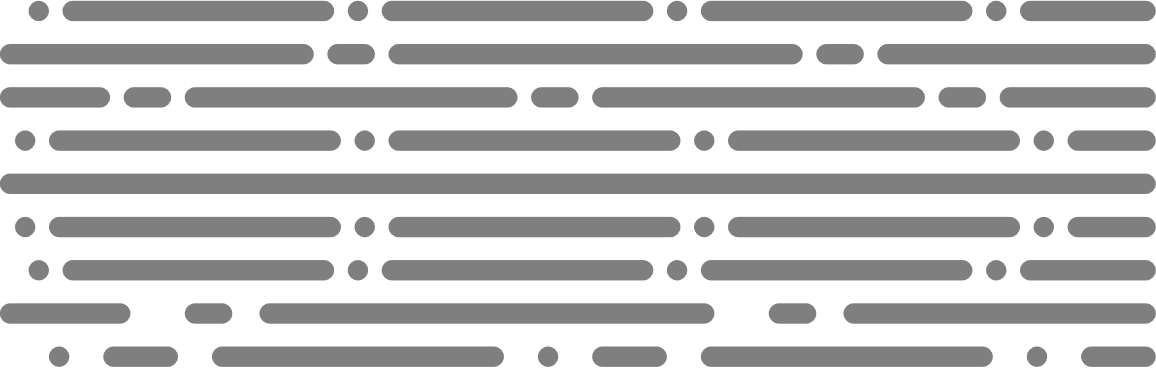 Financial Planning & Wealth Management
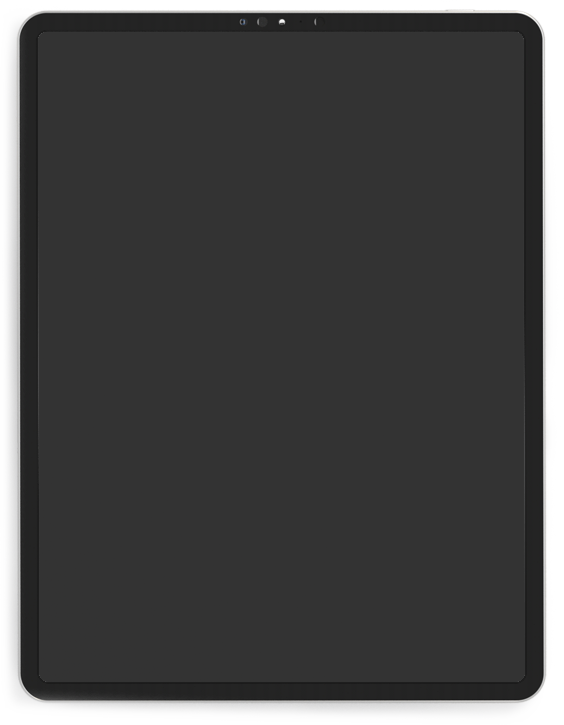 Meeting Financial Goals
Prepare for unexpected Financial Event
Peace & satisfaction about your financial situation
Offers Security for Your Family. 
Helps You Prepare for Retirement. 
Provides Flexible Investment Strategy
01
03
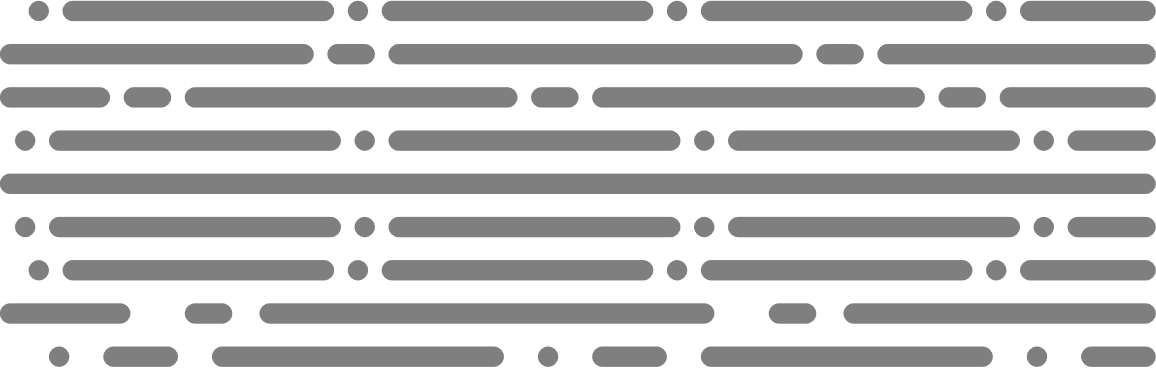 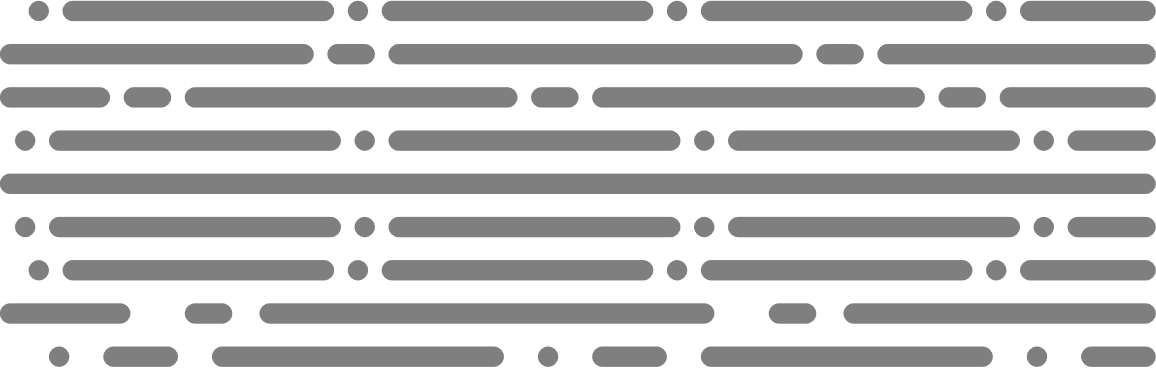 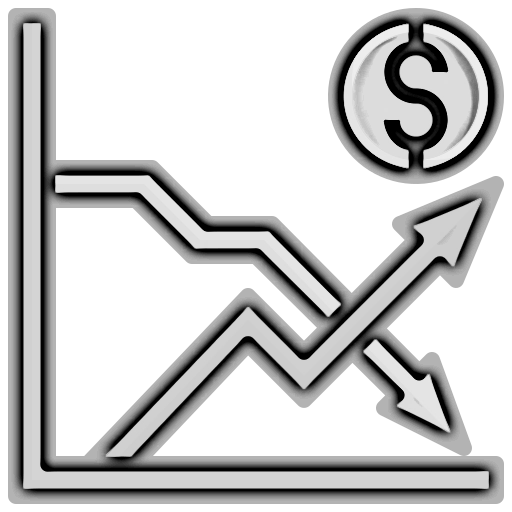 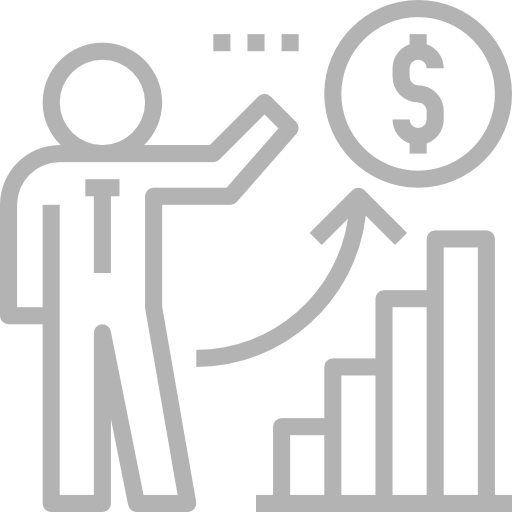 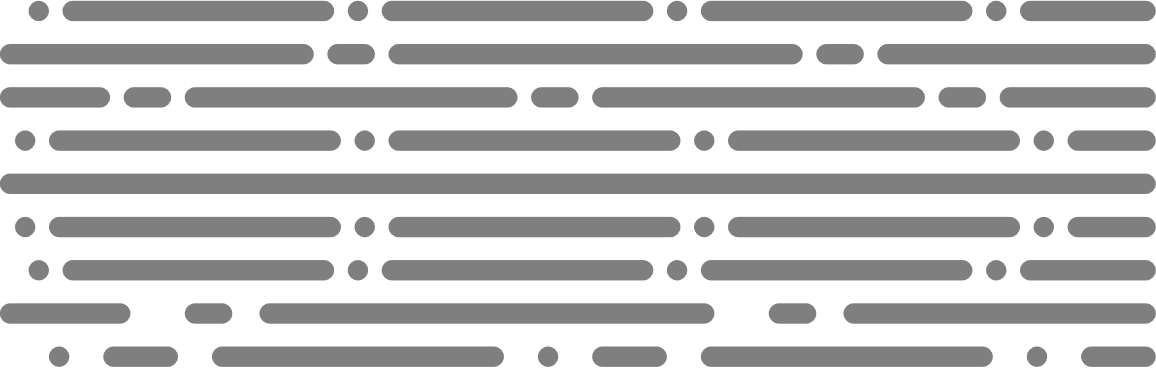 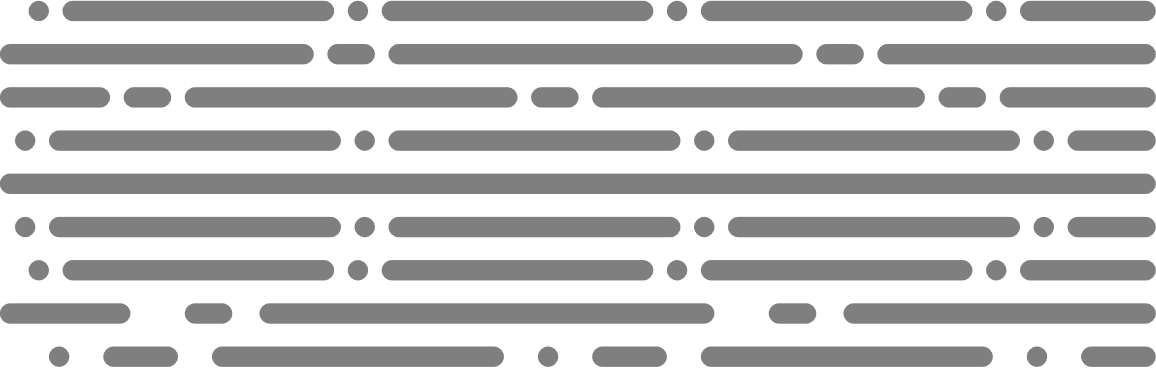 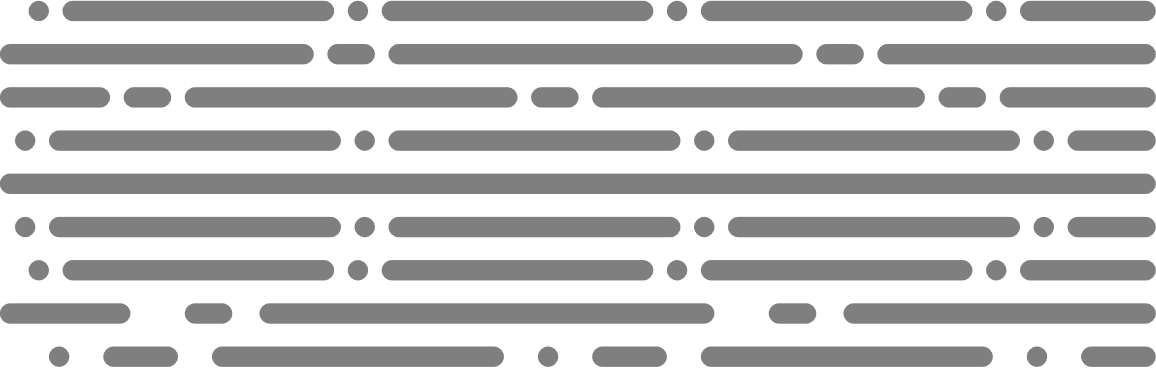 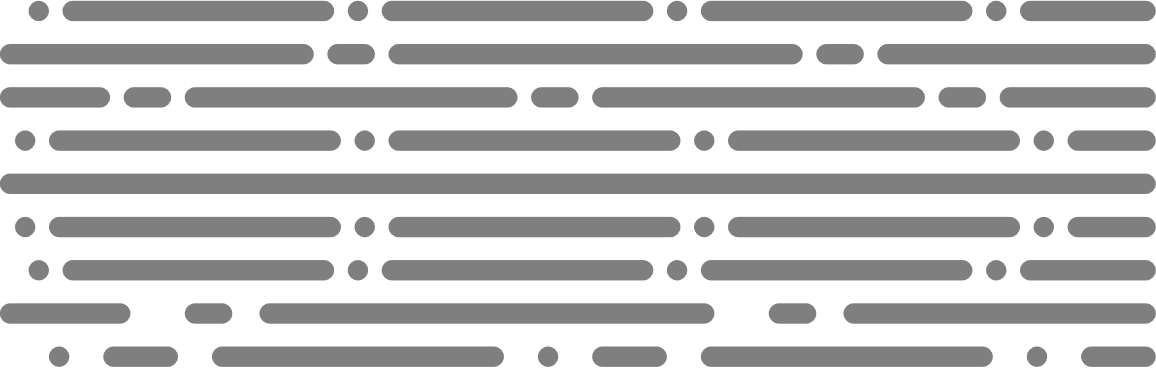 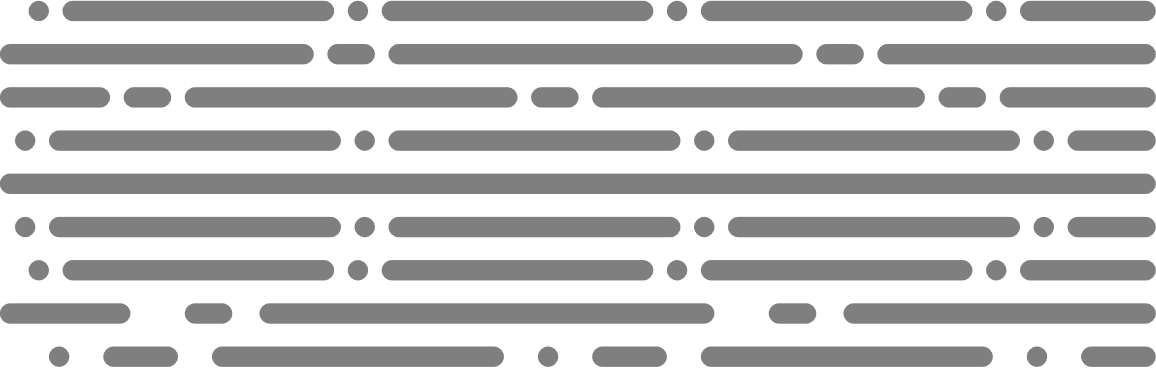 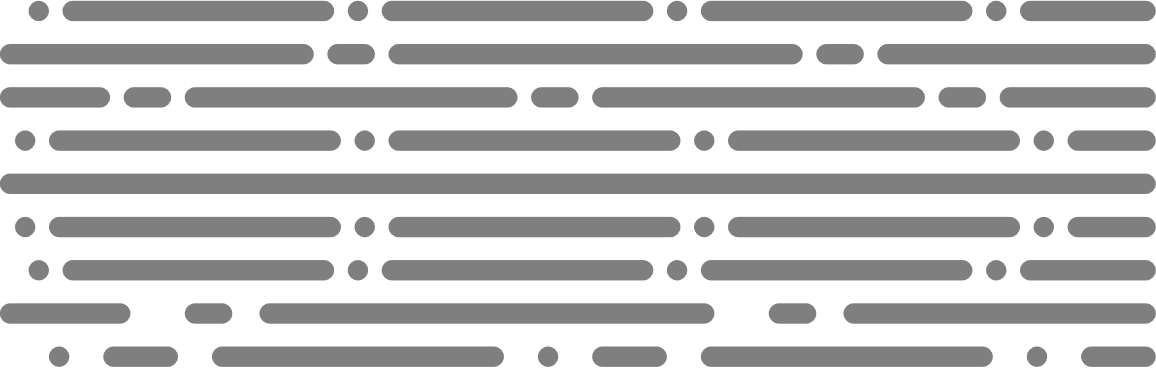 03
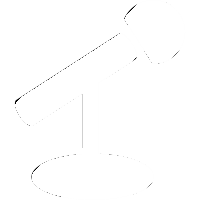 01
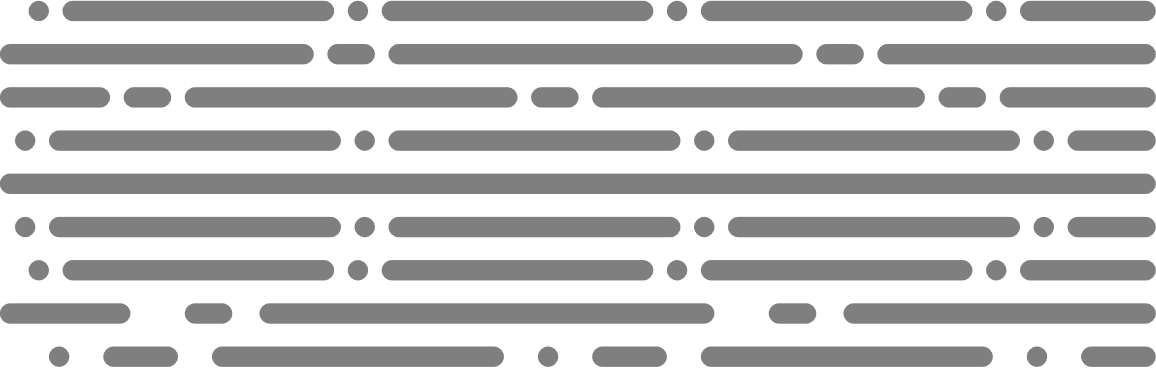 Start Here
Donec ornare rutrum neque sit amet pellentesque. Nulla eget dictum tortor.
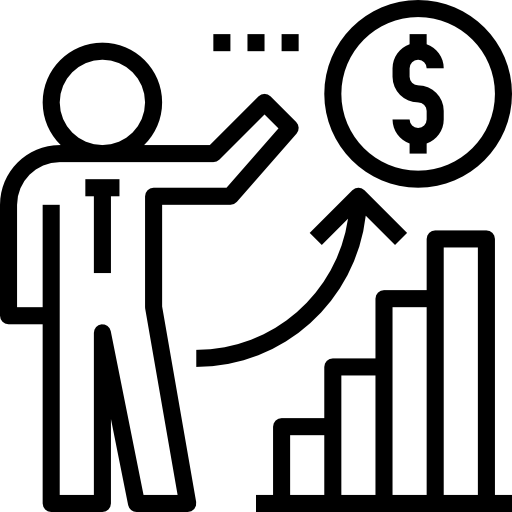 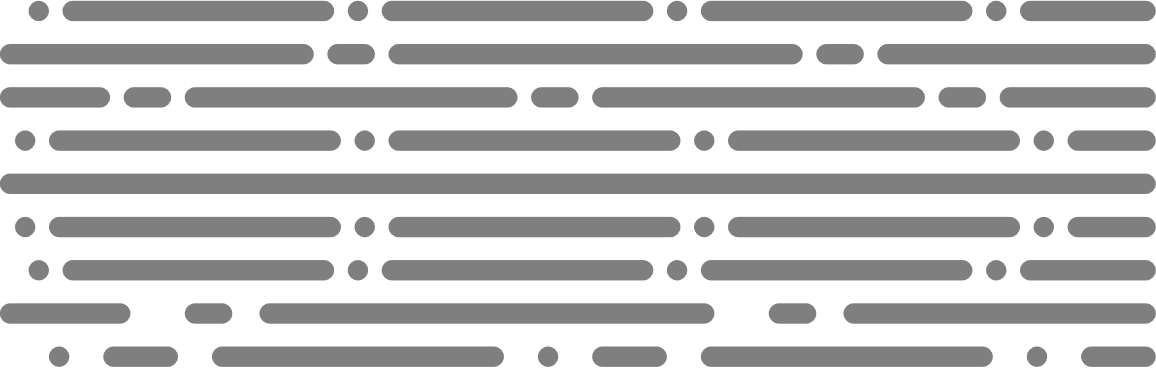 Personality Development
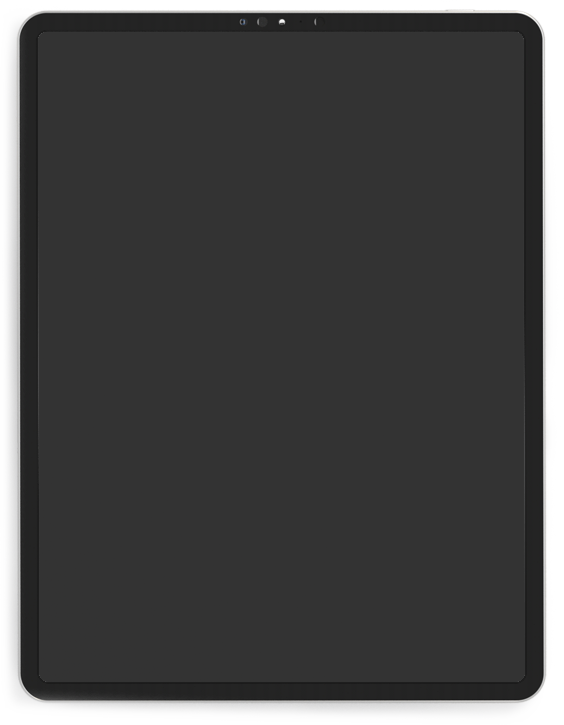 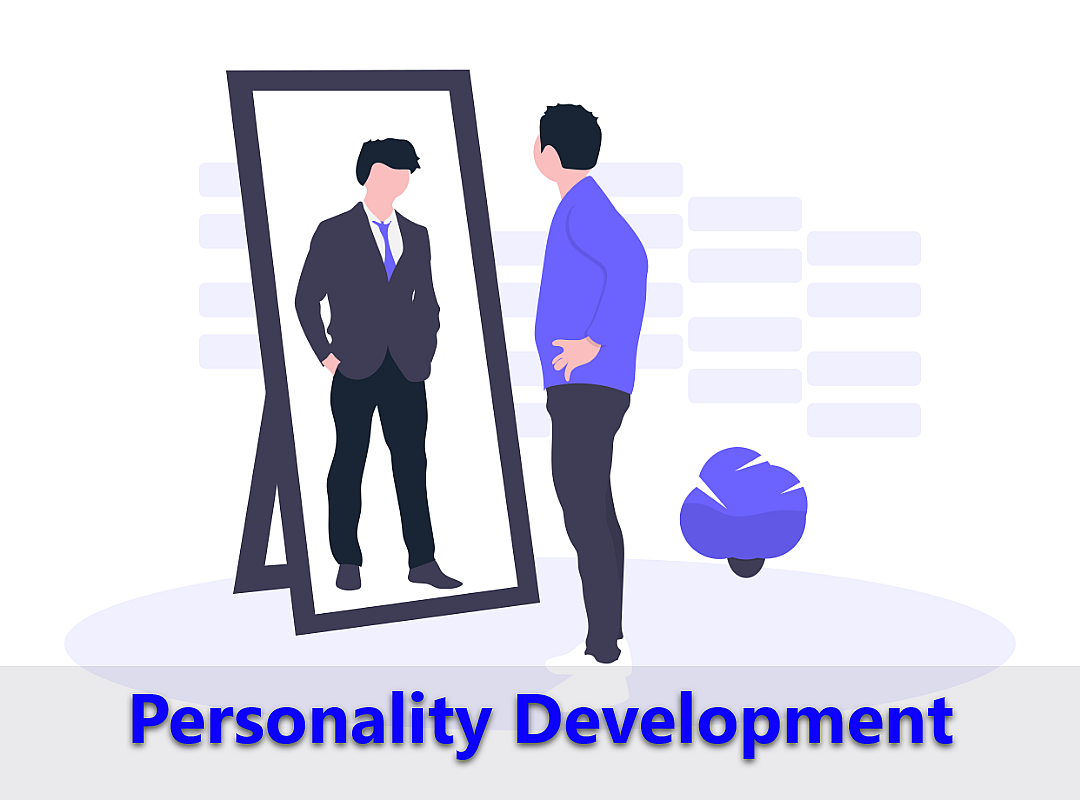 04
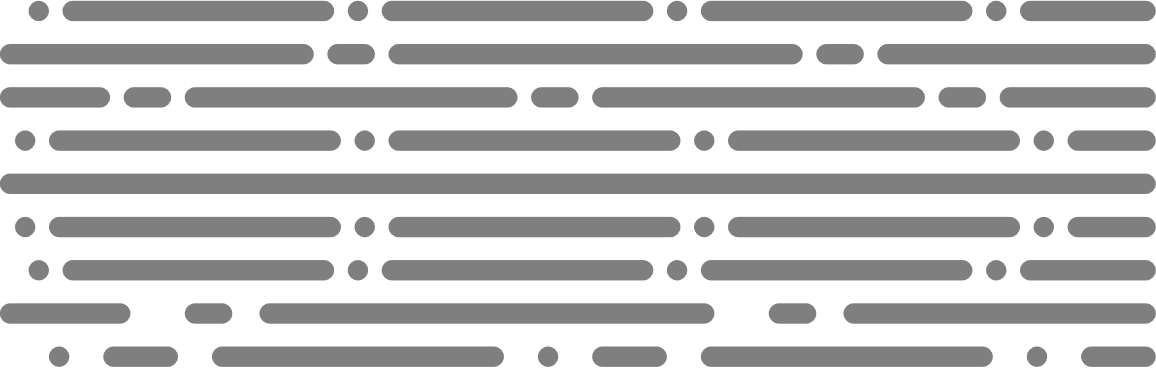 Supports a Healthy Work Culture
Increases self-awareness
Boosts the confidence
Help to achieve the life goals
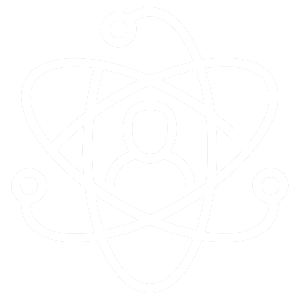 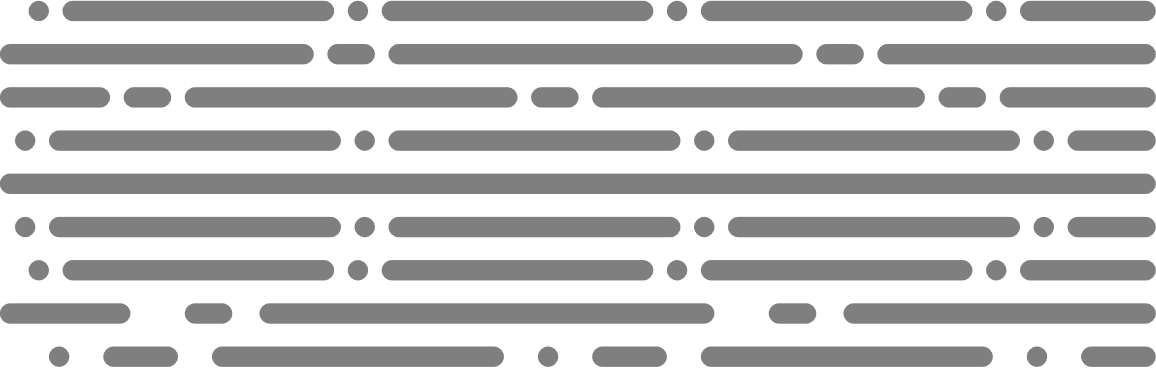 04
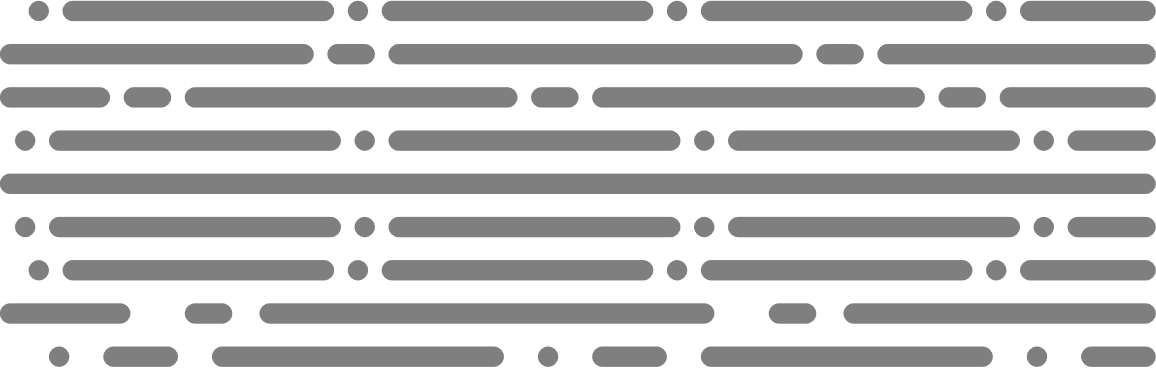 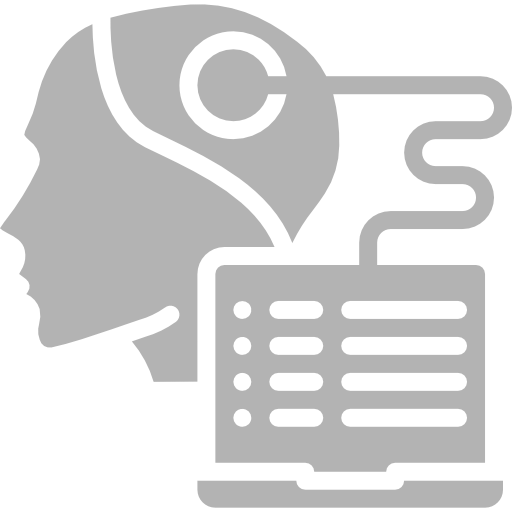 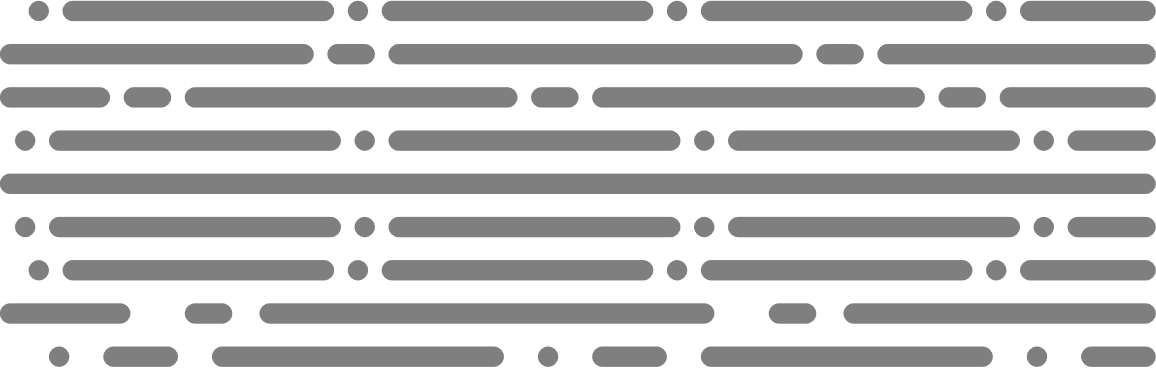 05
Finish Process
Donec ornare rutrum neque sit amet pellentesque. Nulla eget dictum tortor.
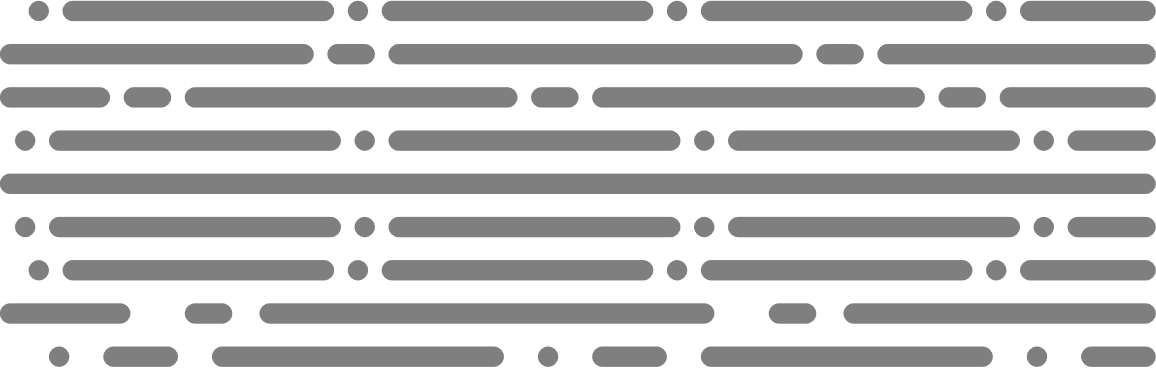 D
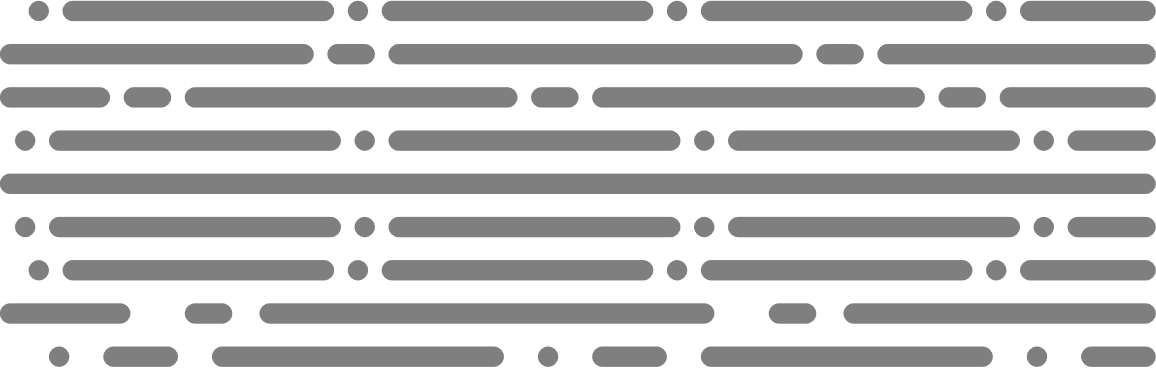 Spoken English And Communication
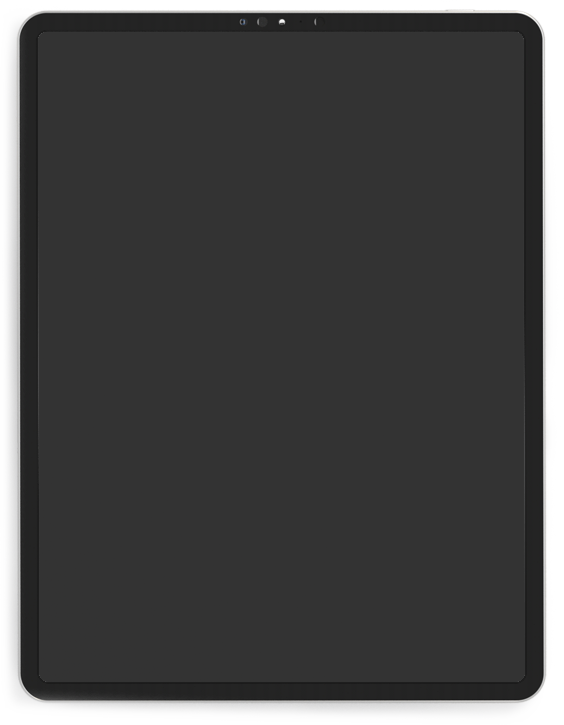 Improved communication skills
Enhanced career opportunities
Access to global information
Increased travel options
Cultural enrichment
Improved academic opportunities
Enhanced problem-solving skills
05
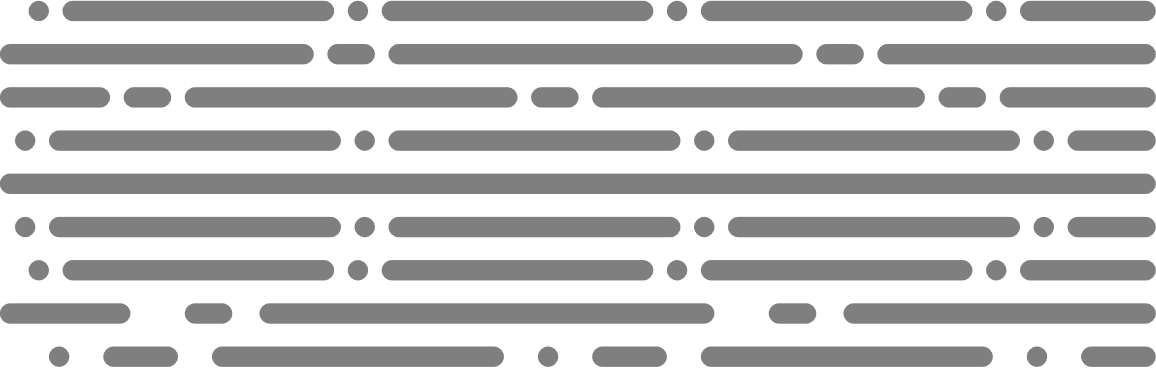 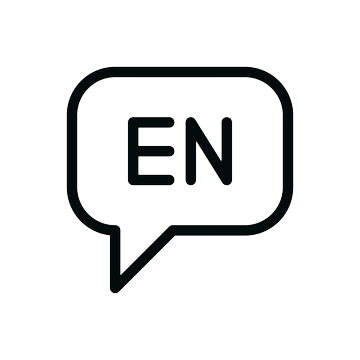 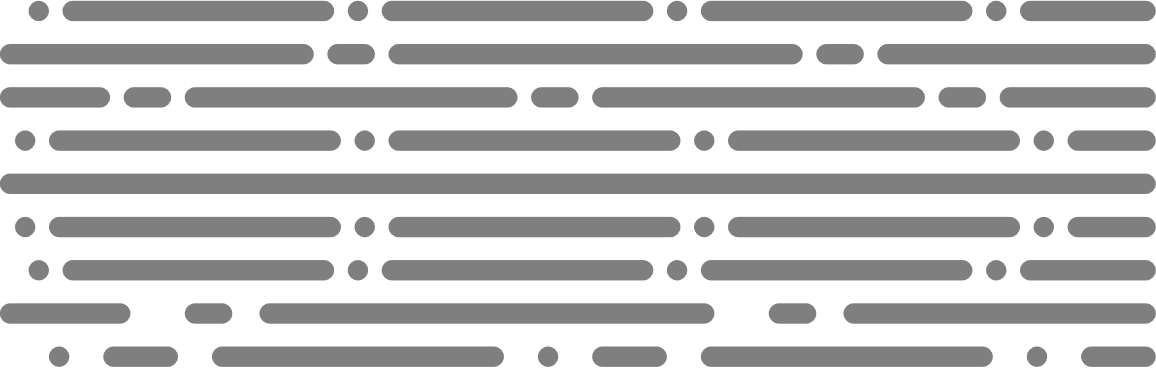 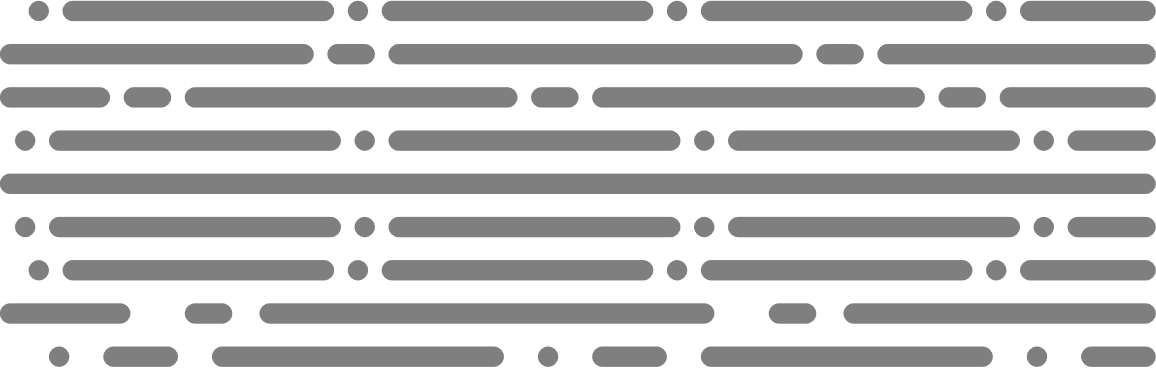 08
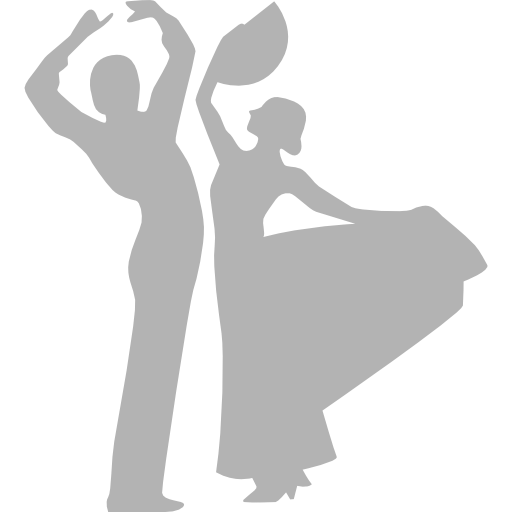 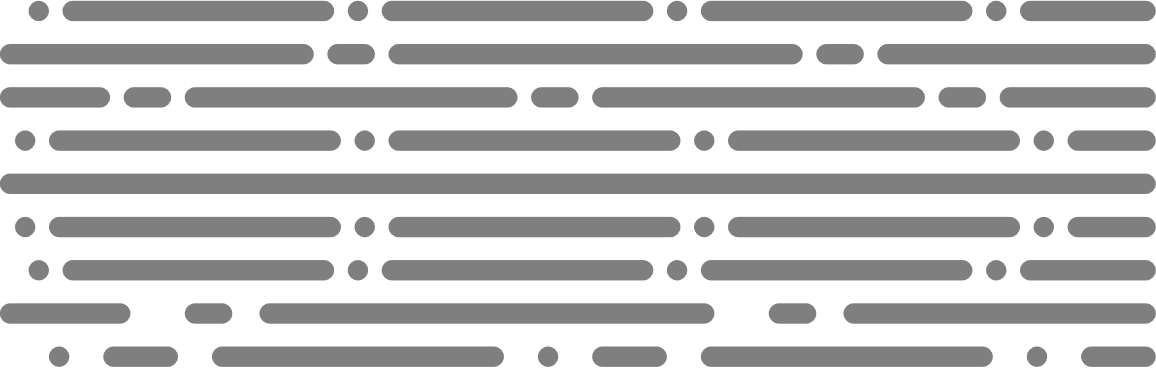 01
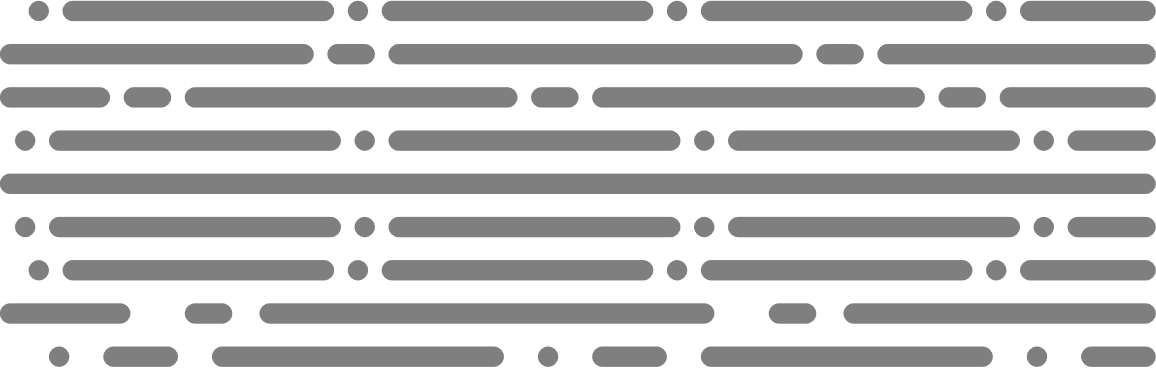 Start Here
Donec ornare rutrum neque sit amet pellentesque. Nulla eget dictum tortor.
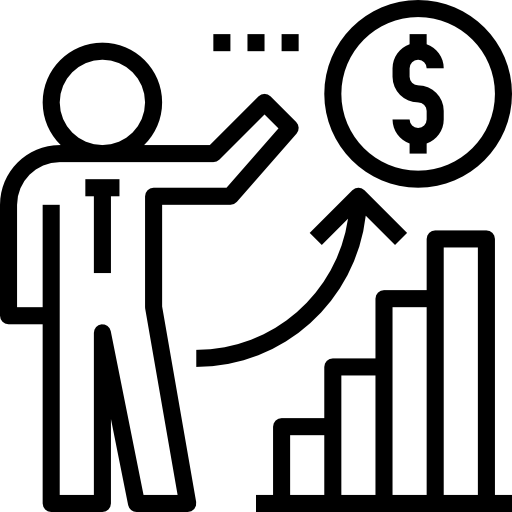 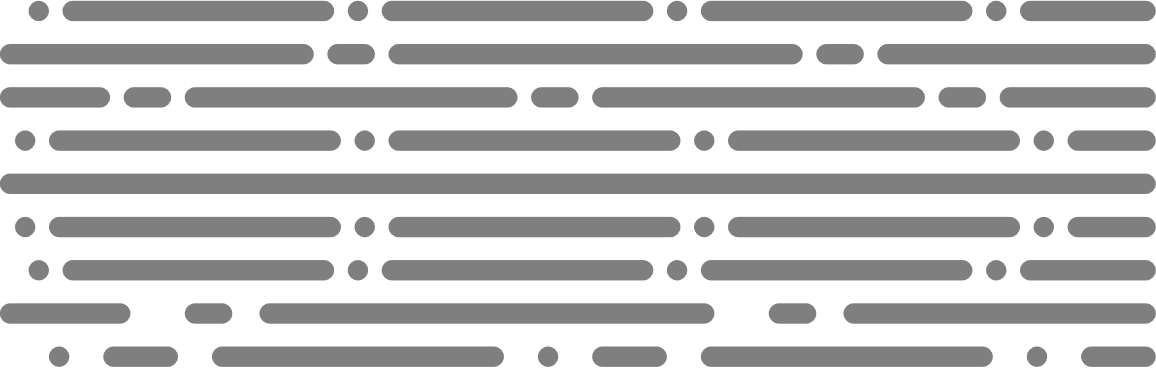 Public Speaking & 
Communication Skill
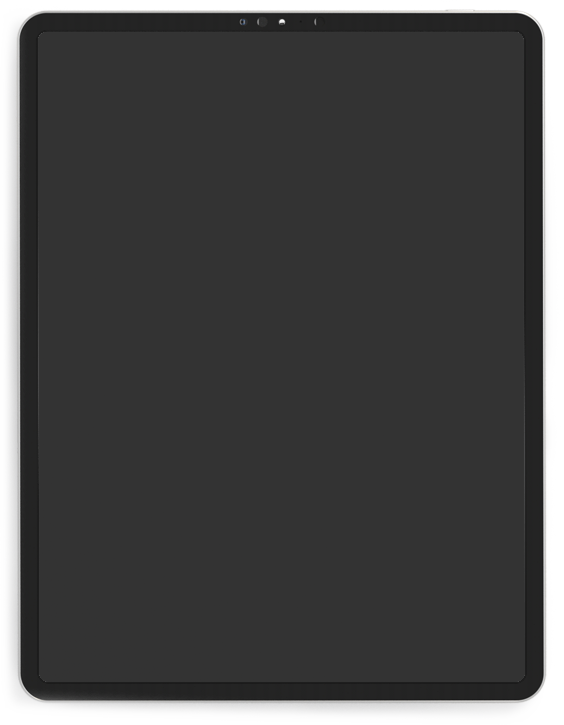 06
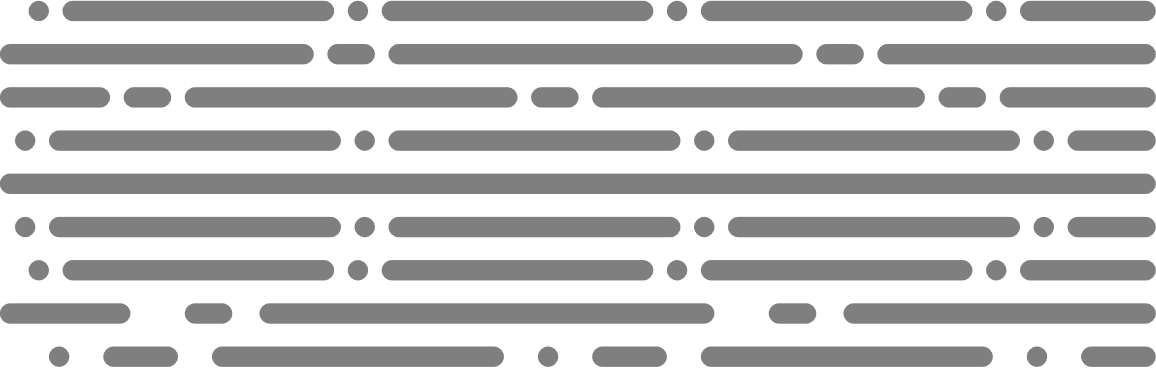 You Will Enjoy Your Work
You Can Be An Influencer
You Will Get Lots Of Love & Respect From People
You Will Get Dignified Recognition
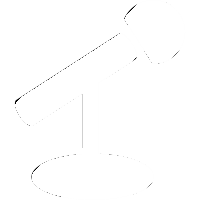 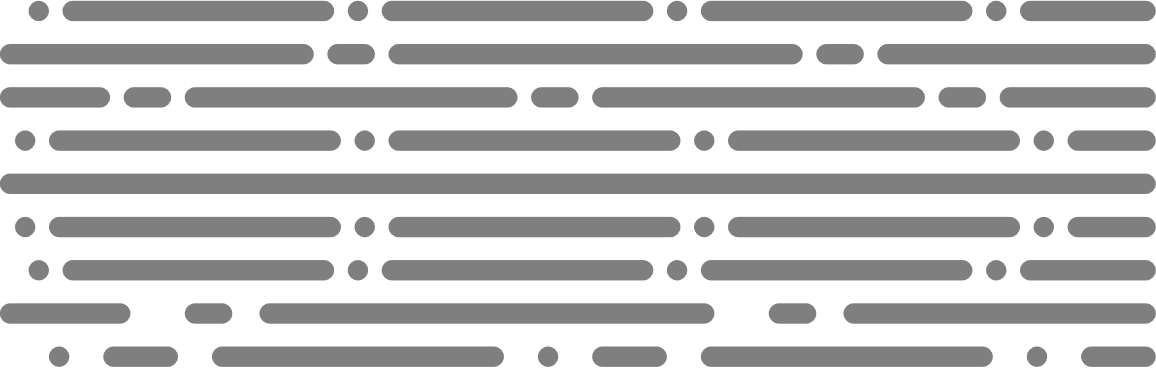 04
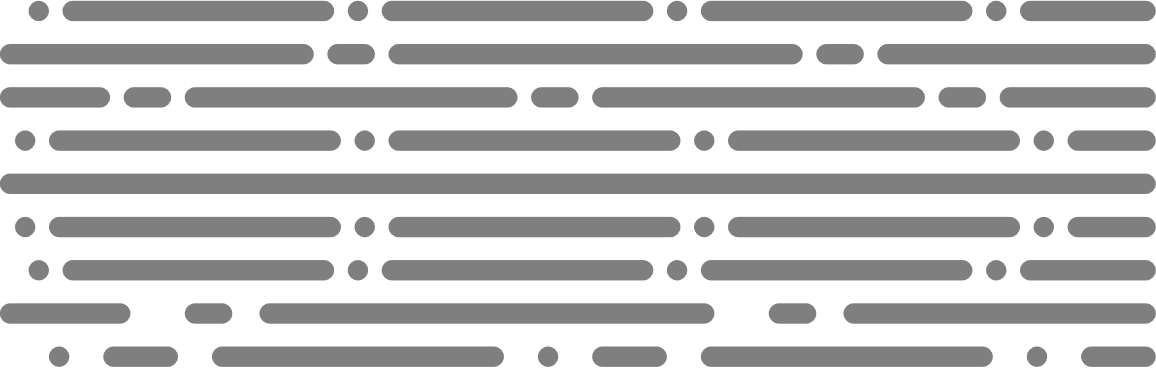 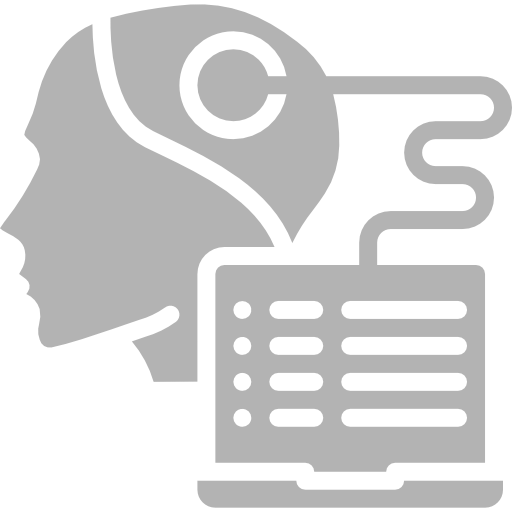 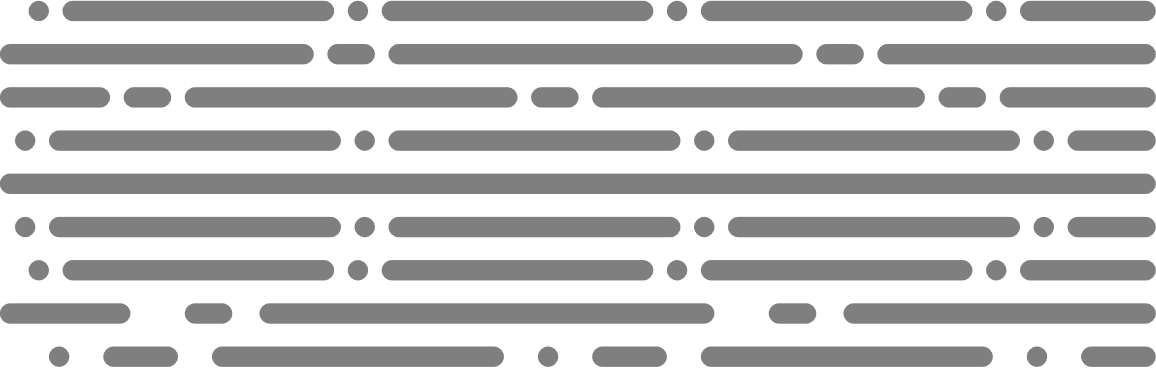 04
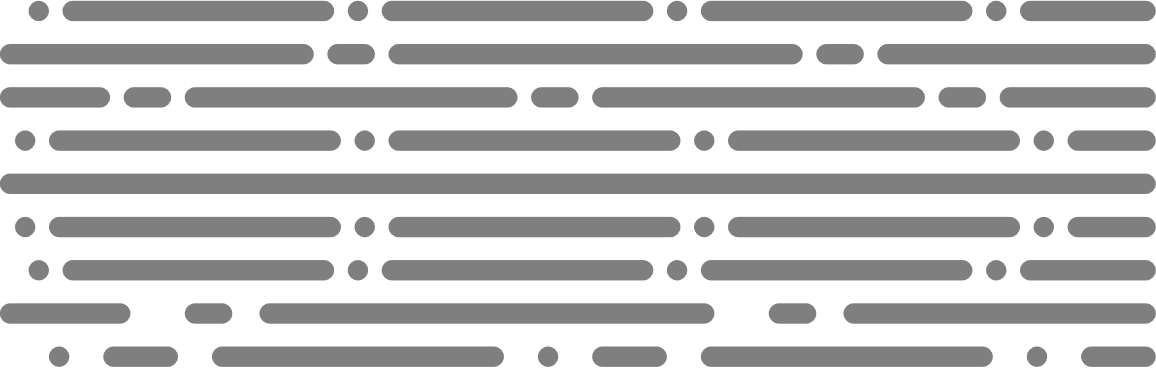 Test Process
Donec ornare rutrum neque sit amet pellentesque. Nulla eget dictum tortor.
d
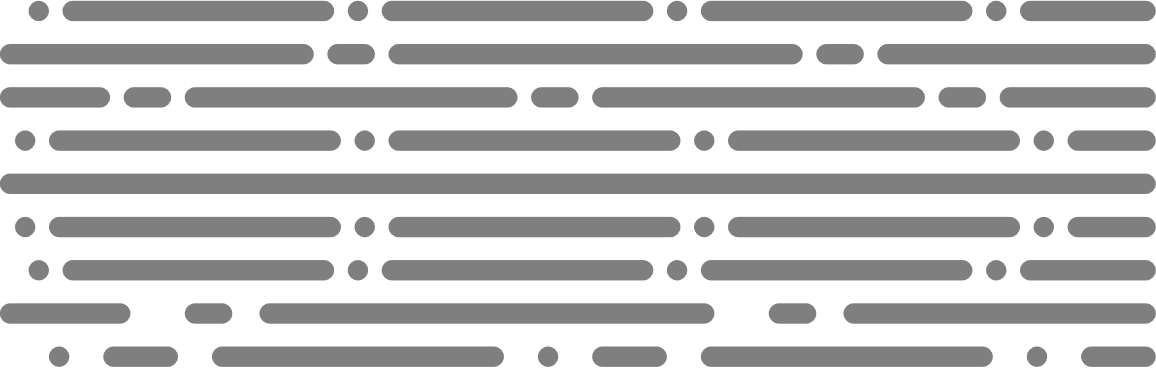 Heal Yourself with Diet
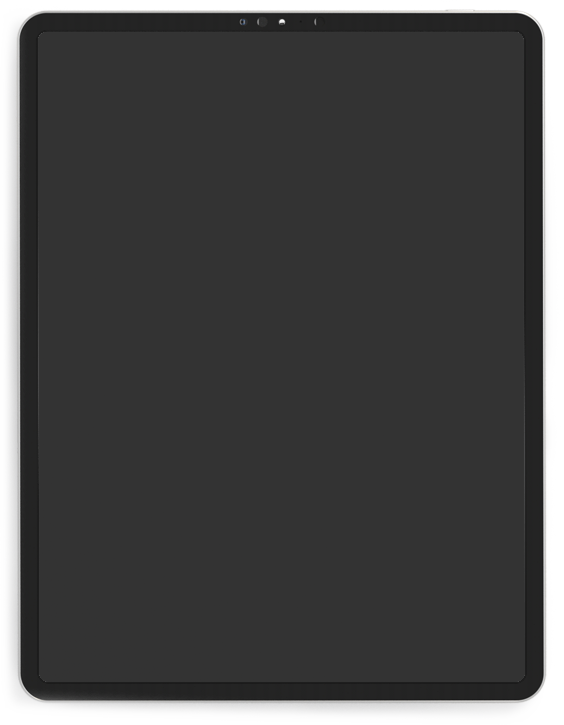 Weight Management
PCOS
Pediatric Diets
Diabetes Mellitus
Cardiac Diets
Gut Health Diet
Balance Food Diet
Pregnancy Diets
Cancer Diet
07
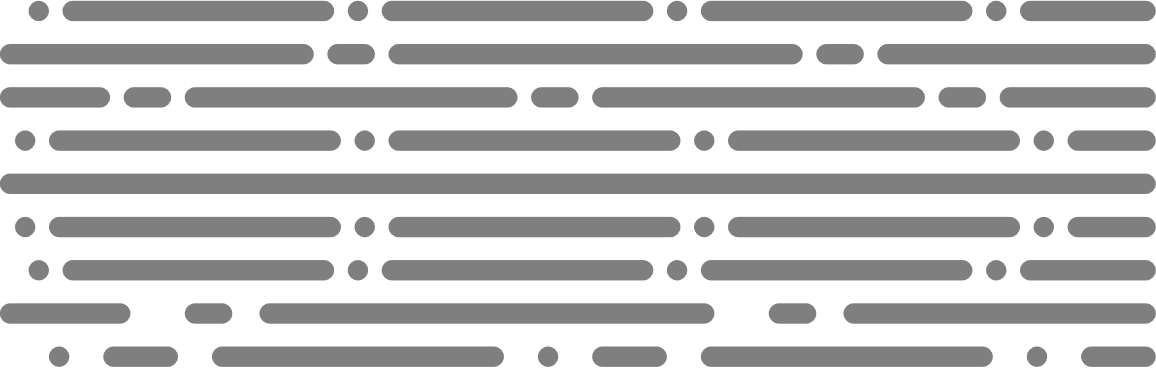 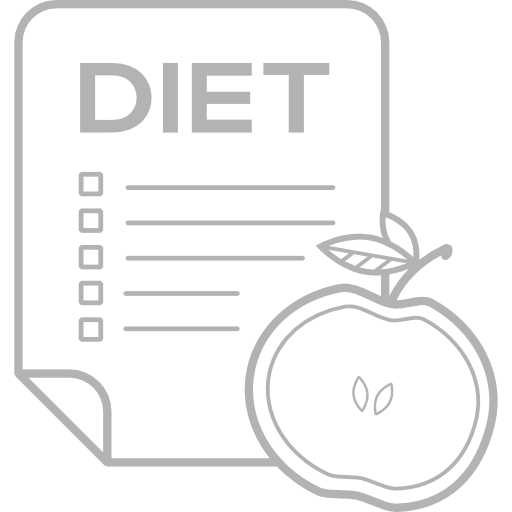 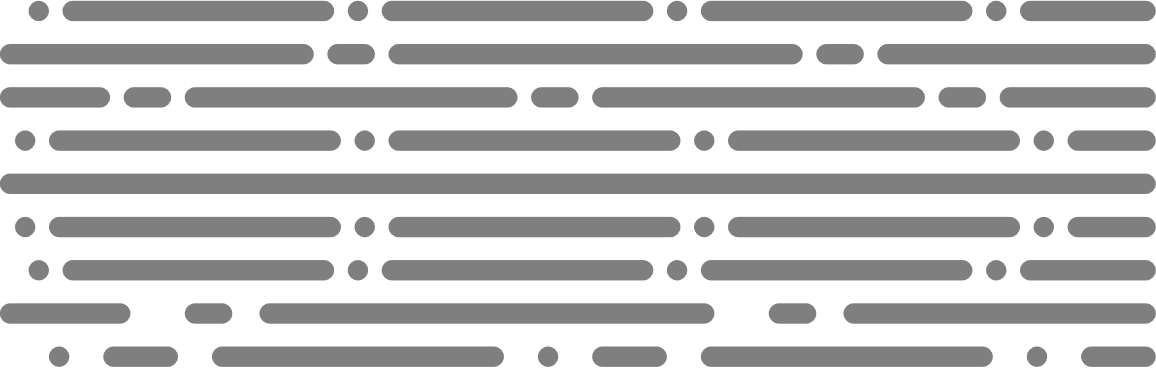 07
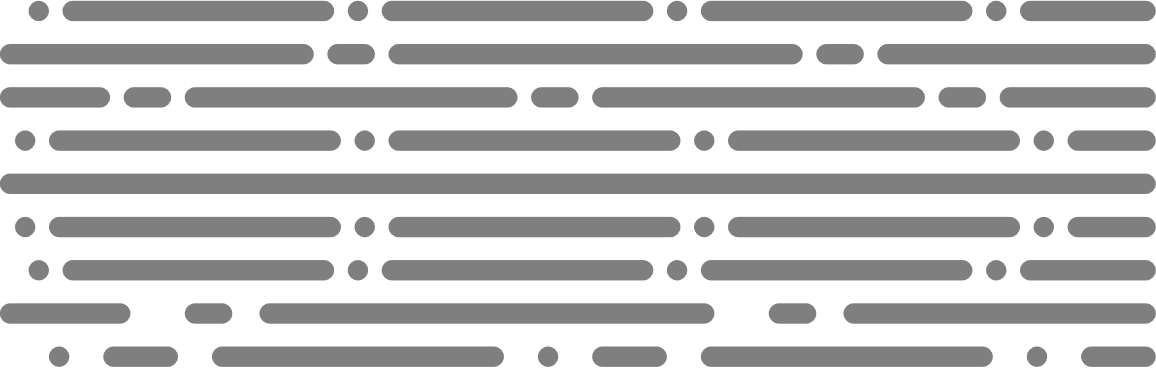 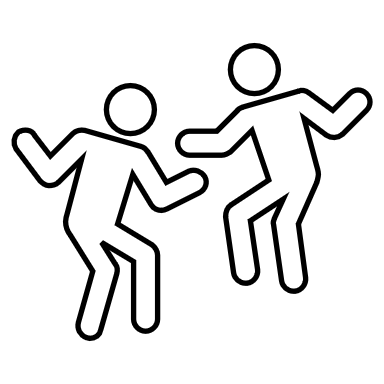 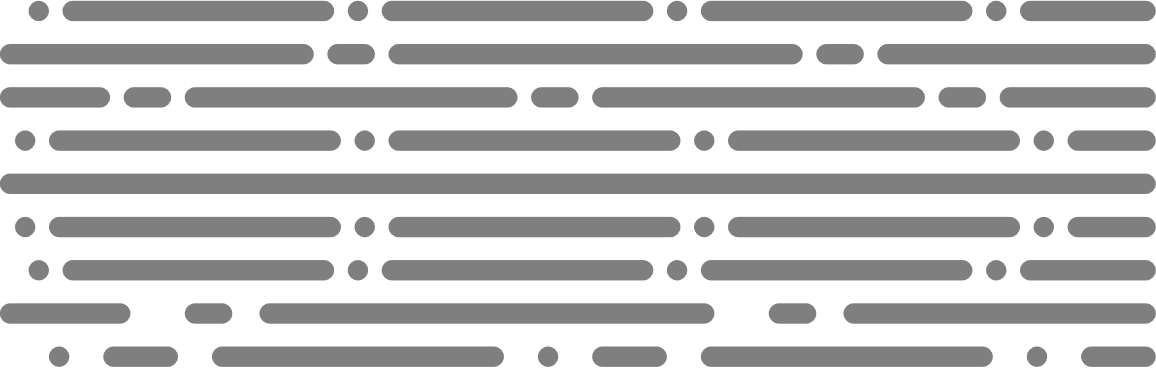 03
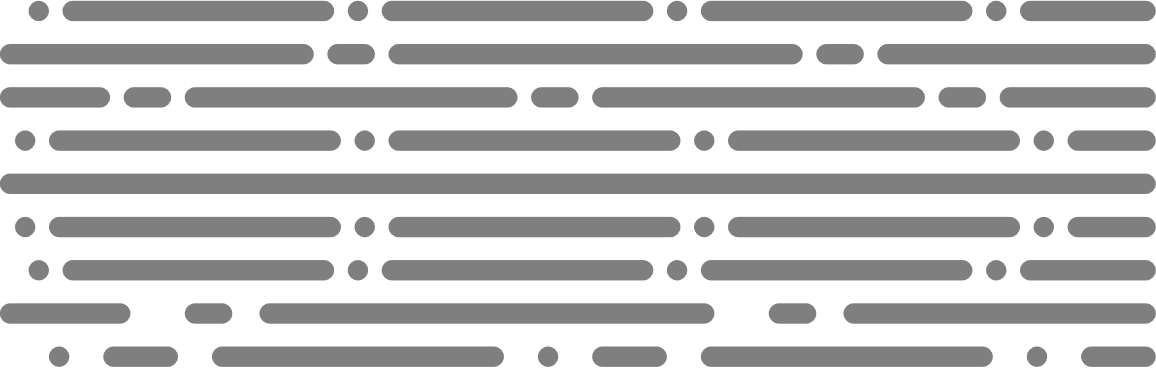 Creation Process
Donec ornare rutrum neque sit amet pellentesque. Nulla eget dictum tortor.
s
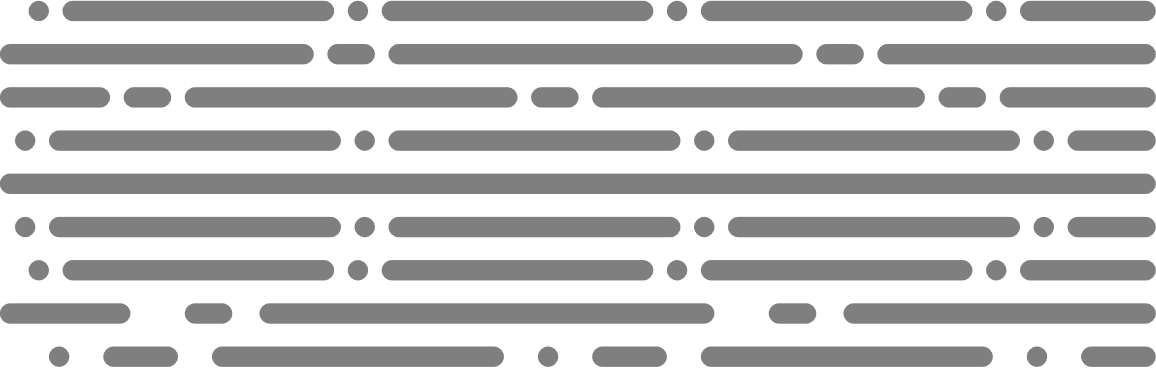 Yoga: Mind-Body Harmony.
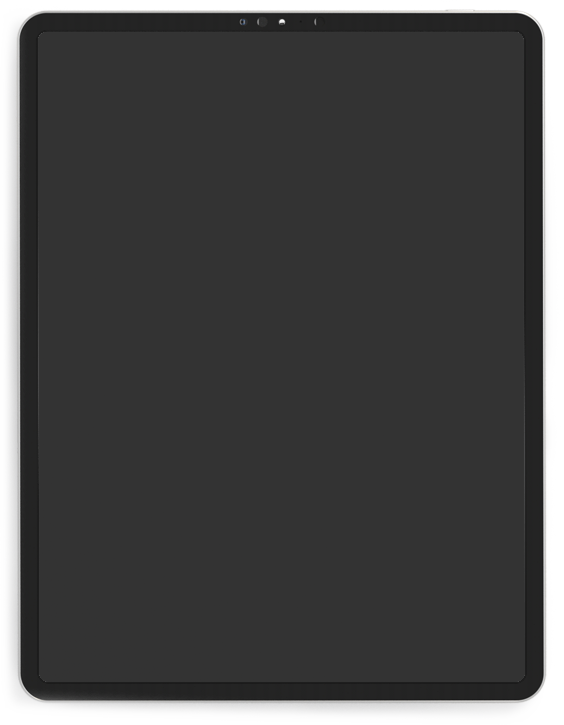 Physical fitness
Stress reduction
Improved posture
Increased energy
Mental clarity
Better sleep
Flexibility and balance
Cardiovascular health
Weight management
Overall well-being
08
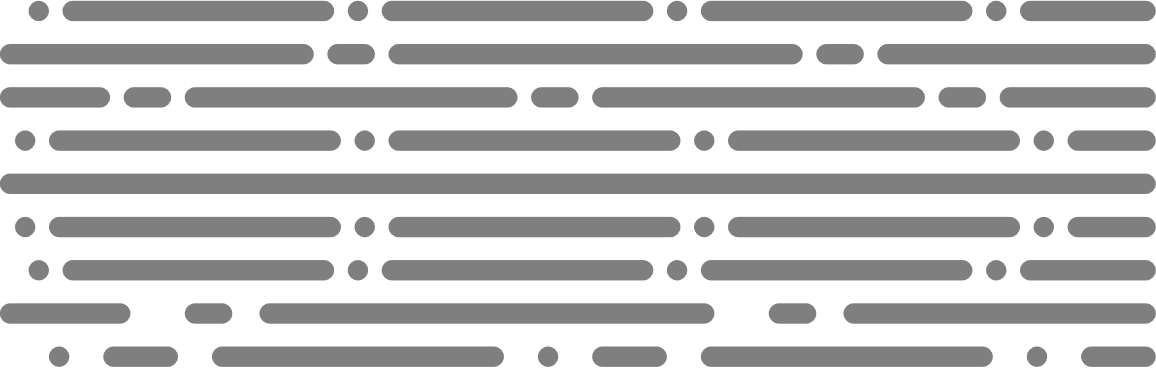 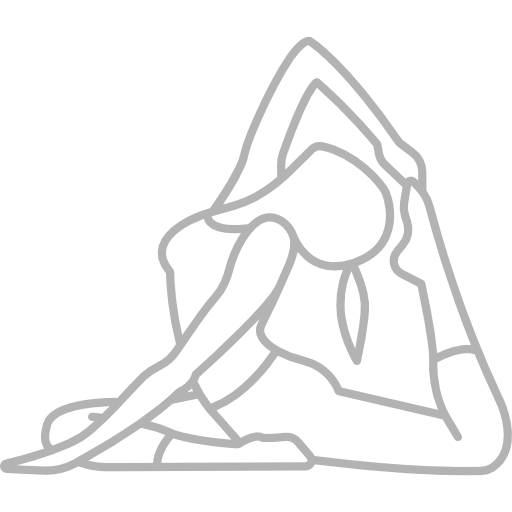 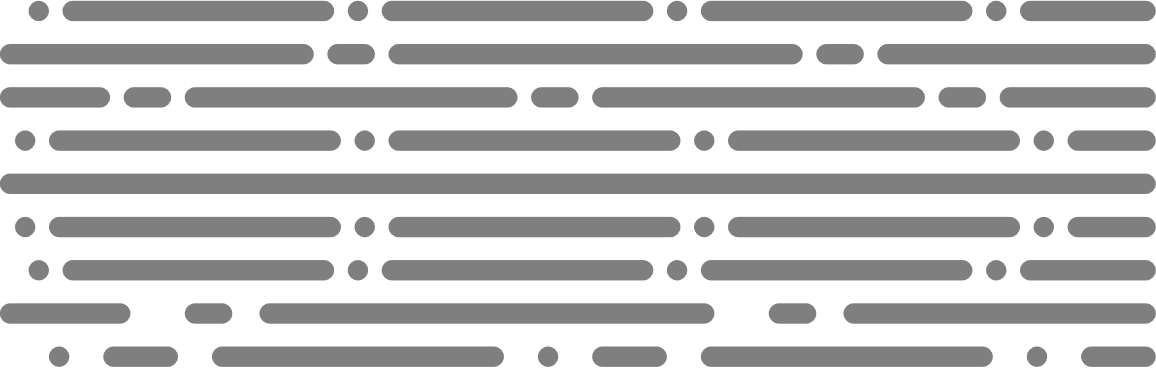 06
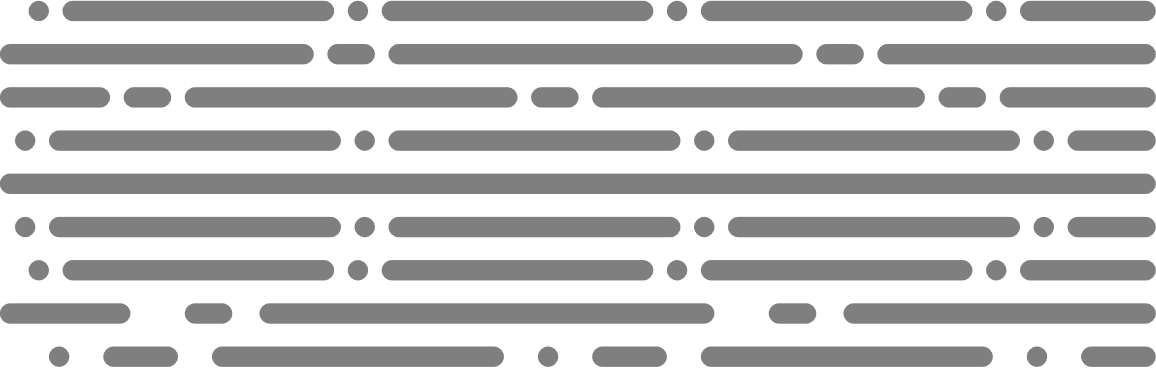 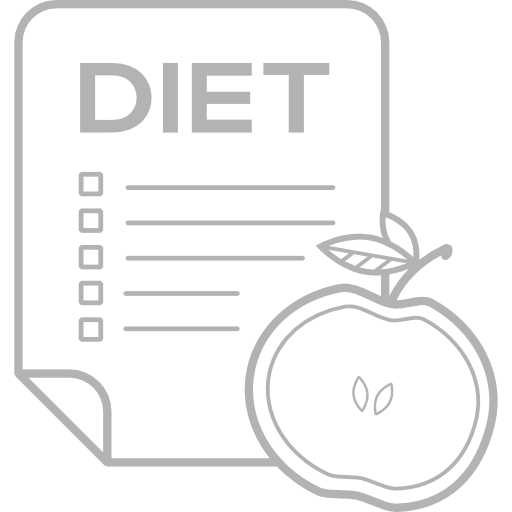 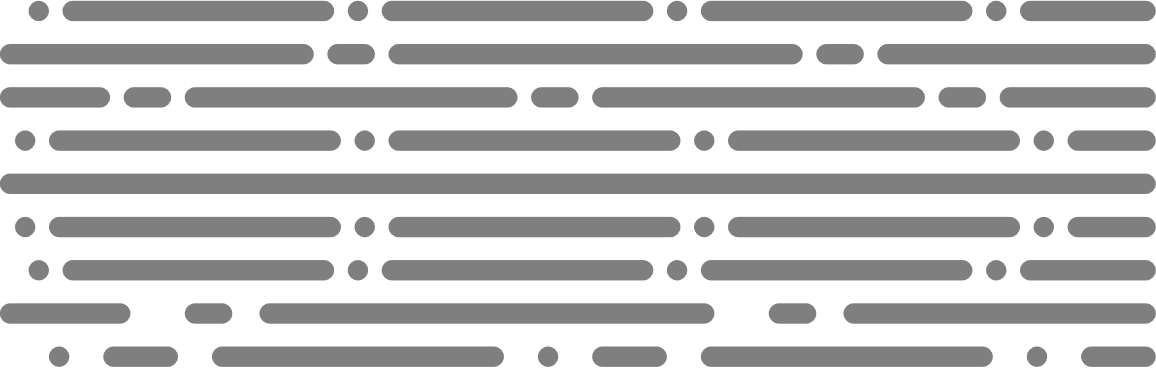 05
Finish Process
Donec ornare rutrum neque sit amet pellentesque. Nulla eget dictum tortor.
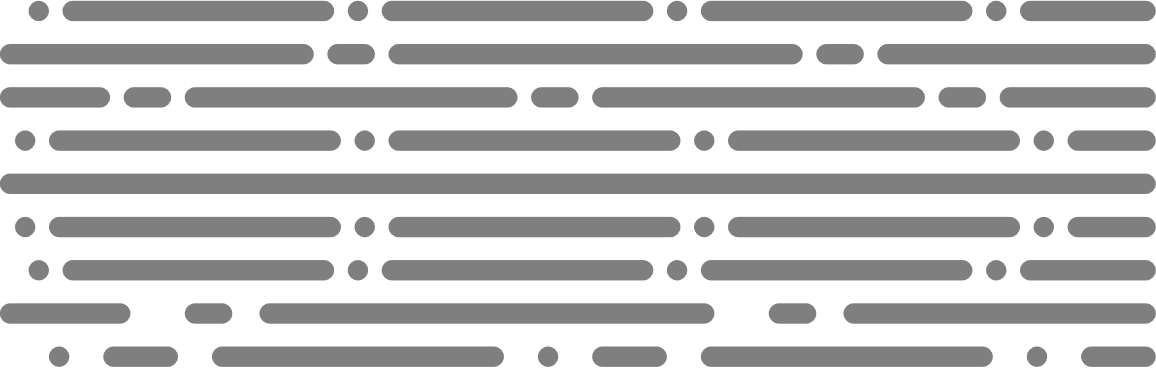 D
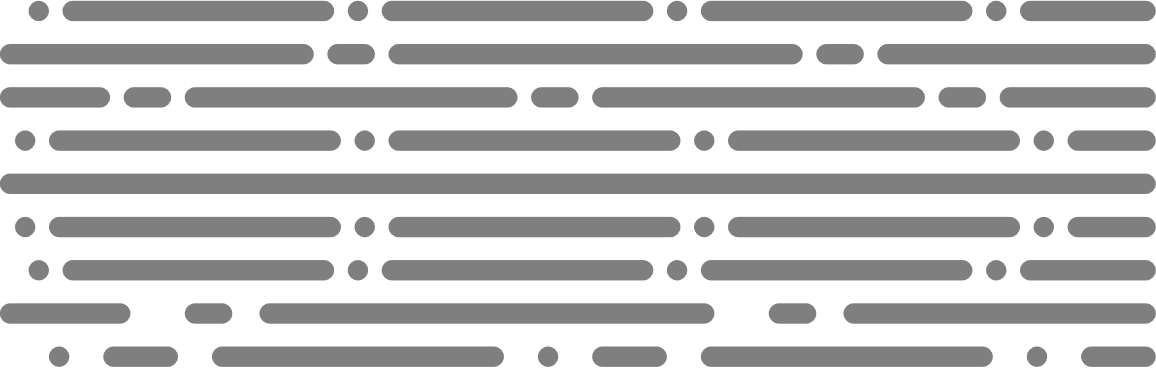 Zumba-Energizing Dance Workout
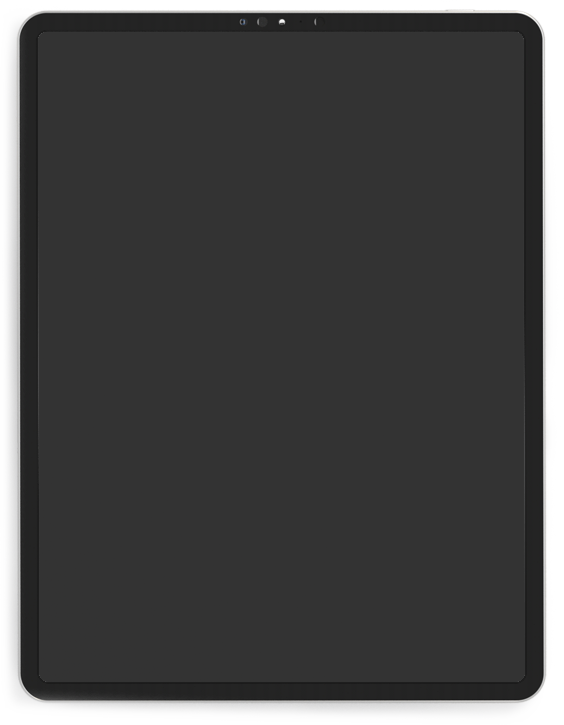 Cardiovascular Fitness
Weight Loss
Improved Coordination
Mood Enhancement
Increased Endurance
Full-Body Toning
Stress Relief
Enhanced Flexibility
Social Engagement
Fun and Enjoyment
09
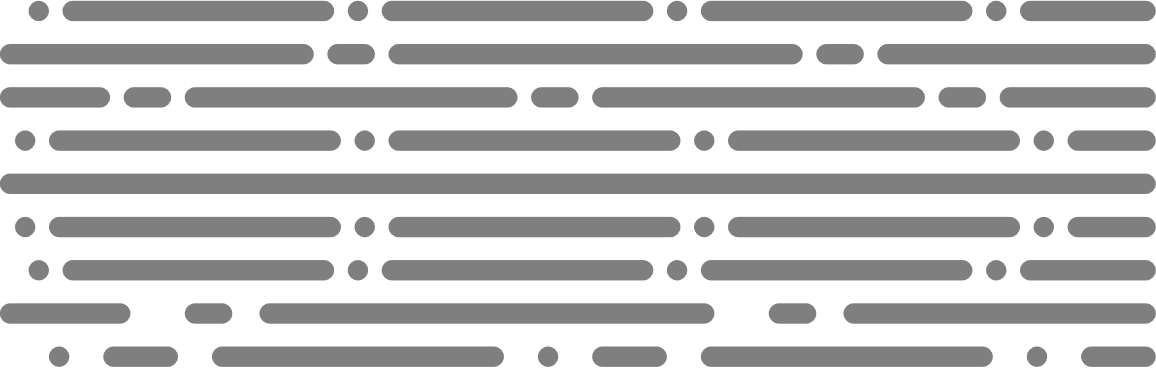 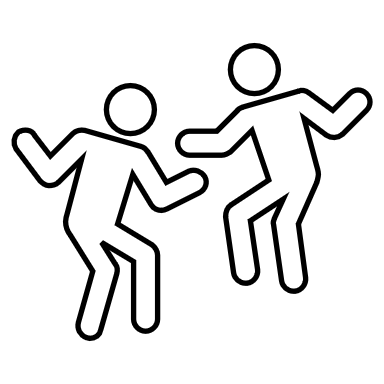 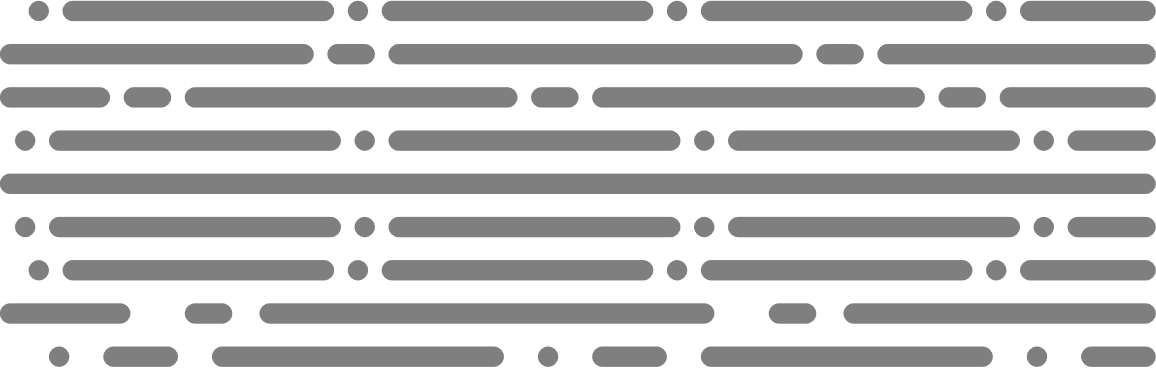 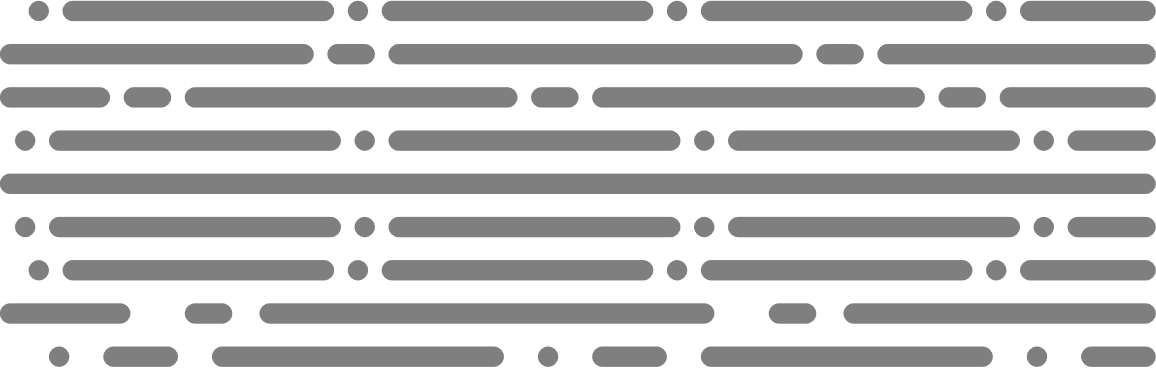 08
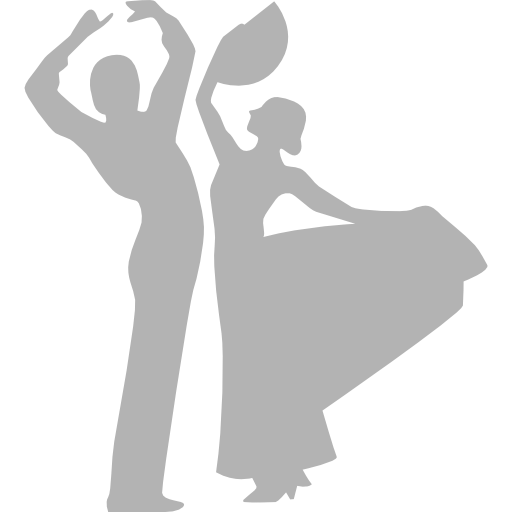 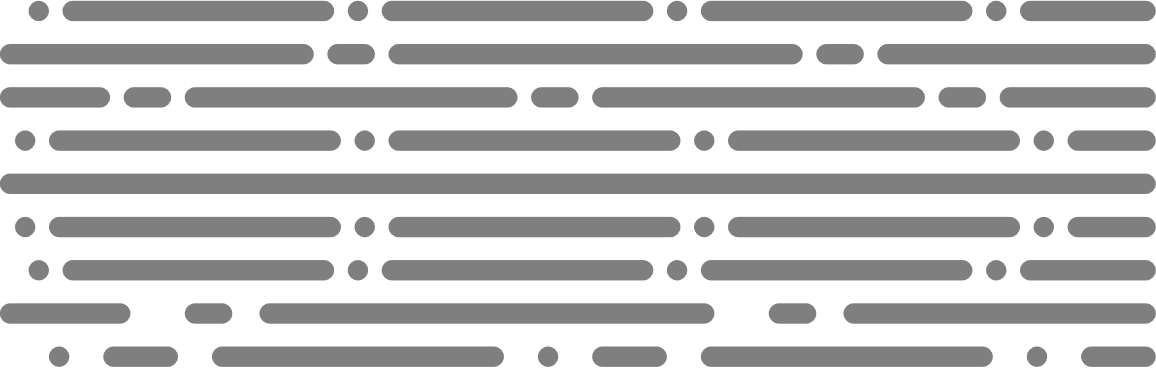 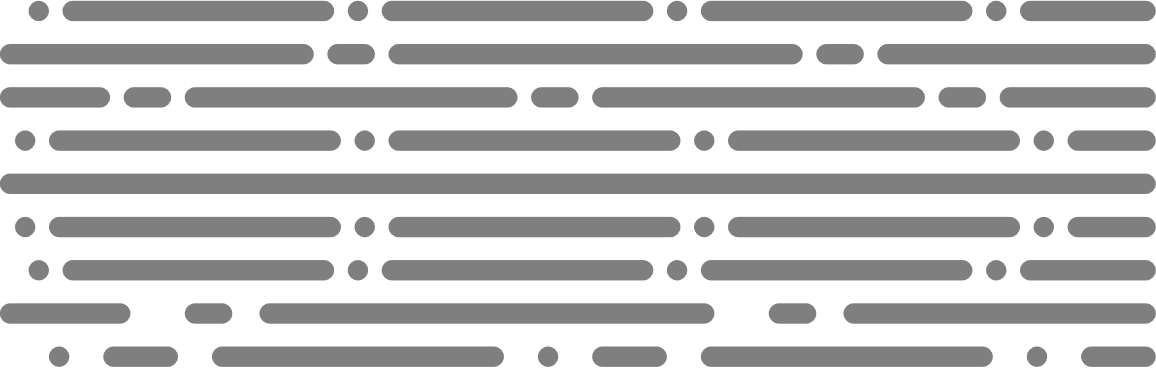 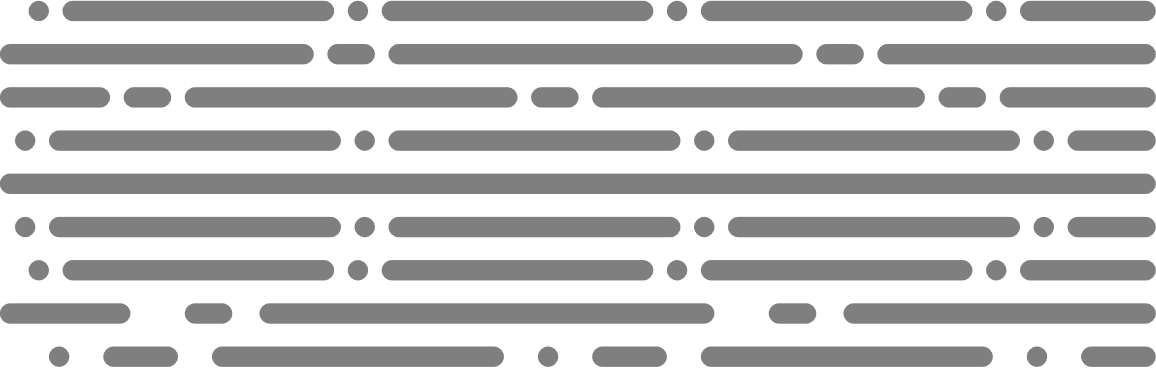 Dance - Expressive Movement Art
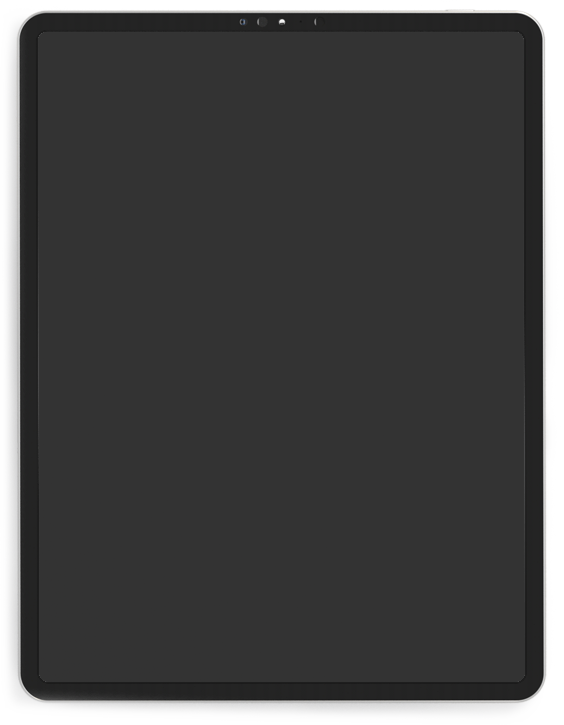 Physical Fitness
Improved Balance and Coordination
Increased Flexibility
Enhanced Posture and Alignment
Boosted Mood and Self-Confidence
Stress Relief
Cognitive Enhancement
Social Interaction and Connection
Creative Expression
Cultural Appreciation
10
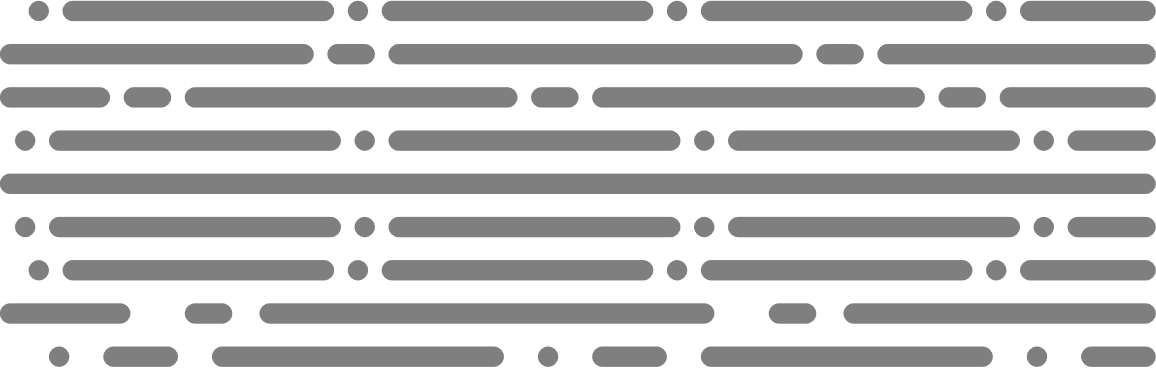 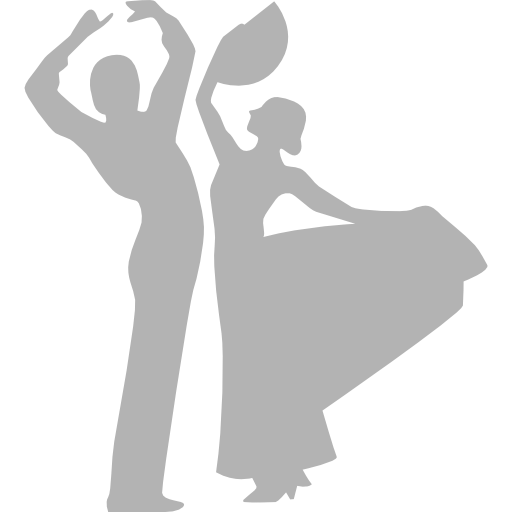 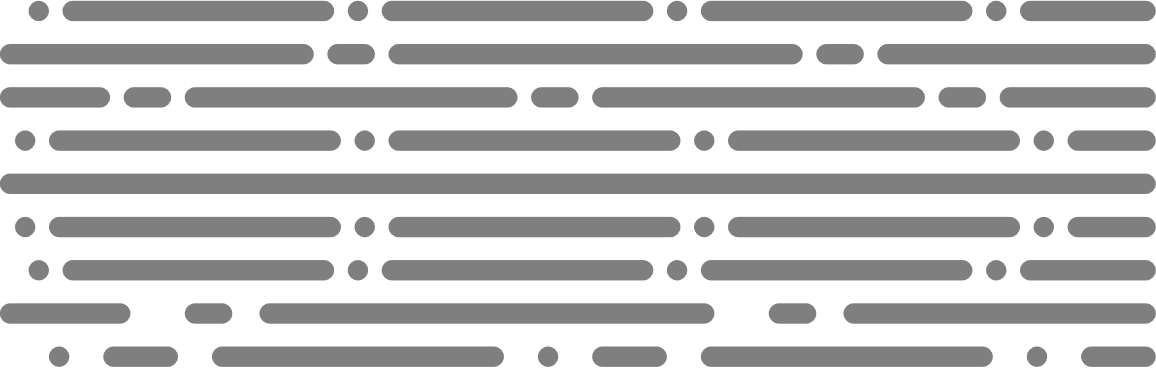 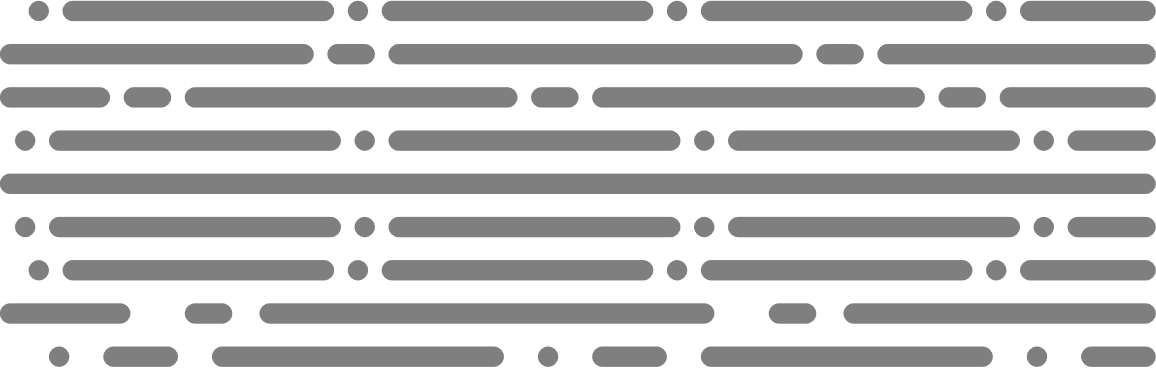 06
Option Six
Donec ornare rutrum neque sit amet pellentesque. Nulla eget dictum tortor.
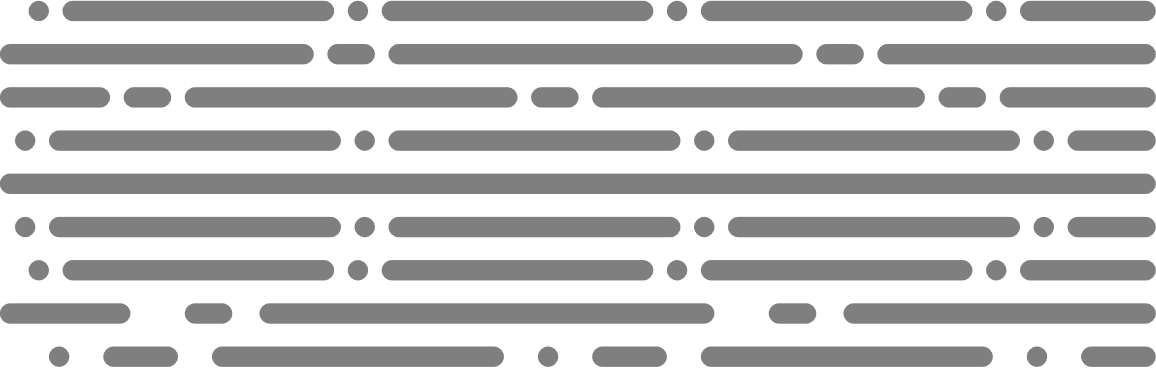 All This will Cost You Approx
₹ 3,00,000
Per Annum
Our Fees Structure
SMART   : 25000+(18% GST)
12 Months  Subscription with All Benefit
Additional Benefits
Live Interactive Sessions – 9 To 10 PM
App Education (12 Modules)
240 Live Session
Special Extra Session (Mind Mentoring)
WG Traders Community
Our Fees Structure
SKILL BOOST  : 17,500+(18% GST)
12 Months  Subscription
Additional Benefits
Live Interactive Sessions – 9 To 10 PM
App Education (12 Modules)
Financial Education
Financial Planning And Wealth Management
Memory Enhancement Training
Spoken English
Our Fees Structure
SMART STUDY : 10000+(18% GST)
12 Months  Subscription
Live Interactive Sessions – 9 To 10 PM
App Education (12 Modules)
Financial Education
Financial Planning And Wealth Management
Memory Enhancement Training
Why we are Unique?
Scholarship :
		1st rank – Rs.25000
		2nd rank – Rs.15000
		3rd rank – Rs. 10000		4th & 5th rank – Rs.7500 each.
Ultimate Convenience: Everything Under One Roof
5 Days Money Back Guarantee
Sample Certificates
Scholarship Certificate
Course Completion Certificate
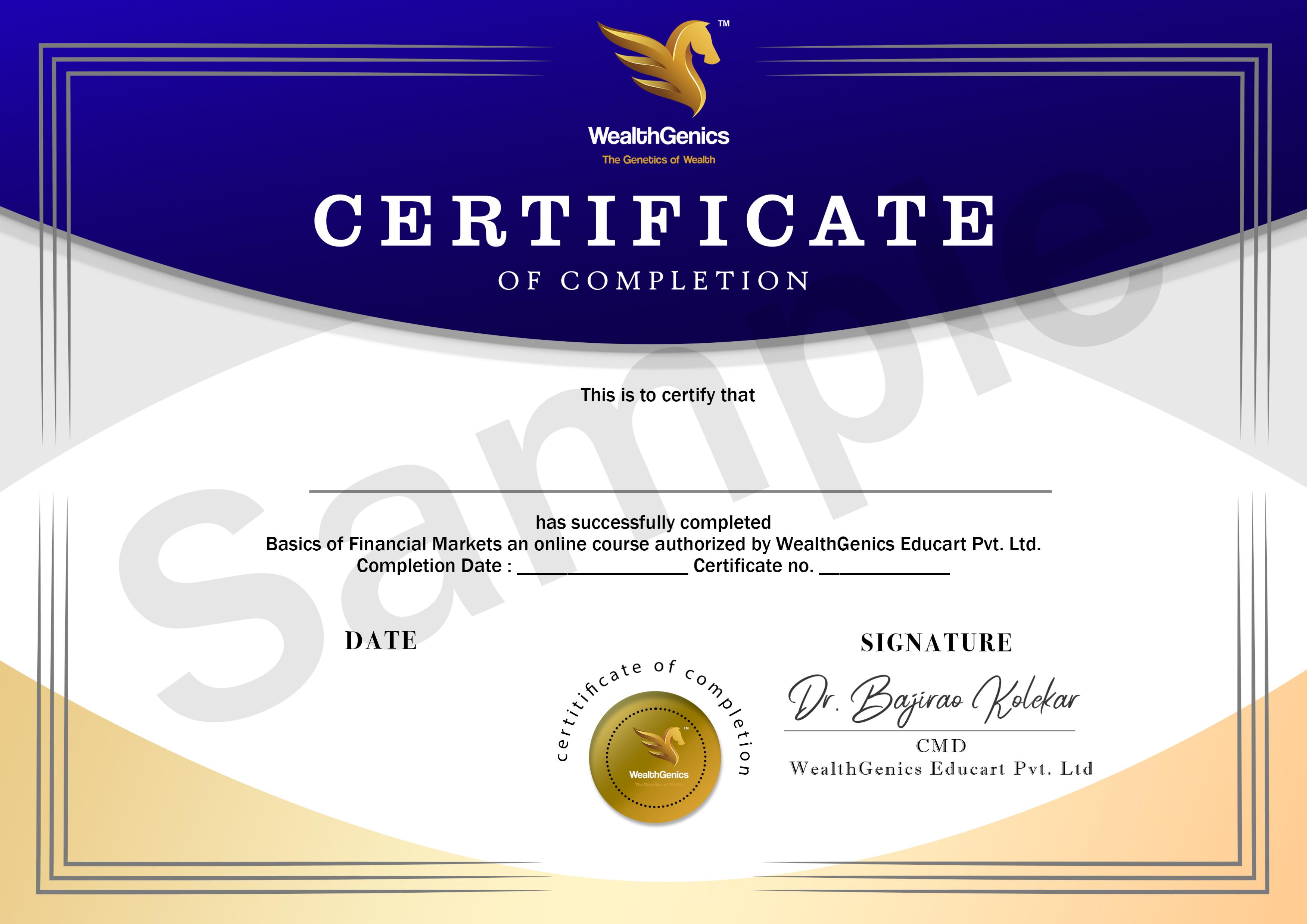 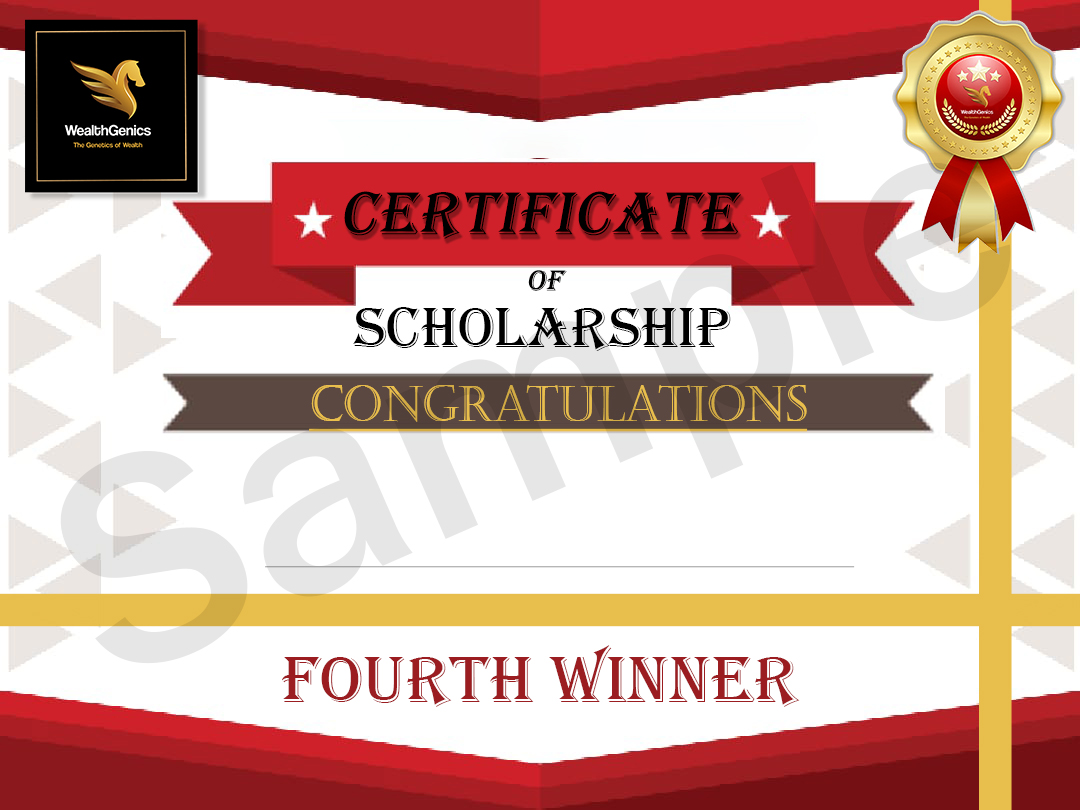 DISCLAIMER
At WEALTHGENICS EDUCART PRIVATE LIMITED, we offer financial education and live technical analysis to subscribers, focusing solely on knowledge. We don't engage in fund management or investment. Trading decisions are at your own risk. We strictly oppose illegal activities and don't accept responsibility for investment decisions made by subscribers.
BANK TRANSFER OR GOOGLE PAY TO ENROLL :

WEALTHGENICS EDUCART PVT LTD
Bank - ICICI Bank
A/C No : 148705000560  IFSC: ICIC0001487  BRANCH: THANE KOPRI

9321280622 Googlepay

Payment Gateway Available (CCAvenue)